Министерство образования Республики Мордовия
Портфолио
Дата рождения:22 июля 1976 год.
Профессиональное образование:
 высшее, МГПИ им. М.Е.Евсевьева ,
диплом ДВС №0412512 ,
дата выдачи:30.01.2001г..
Специальность: «Педагогика и методика начального образования».
Квалификация: 
учитель начальных классов.
Стаж работы: 13 лет.
Общий трудовой стаж: 20 лет.
Наличие квалификационной категории: первая.
Дата последней аттестации:  19.11.2015 год.
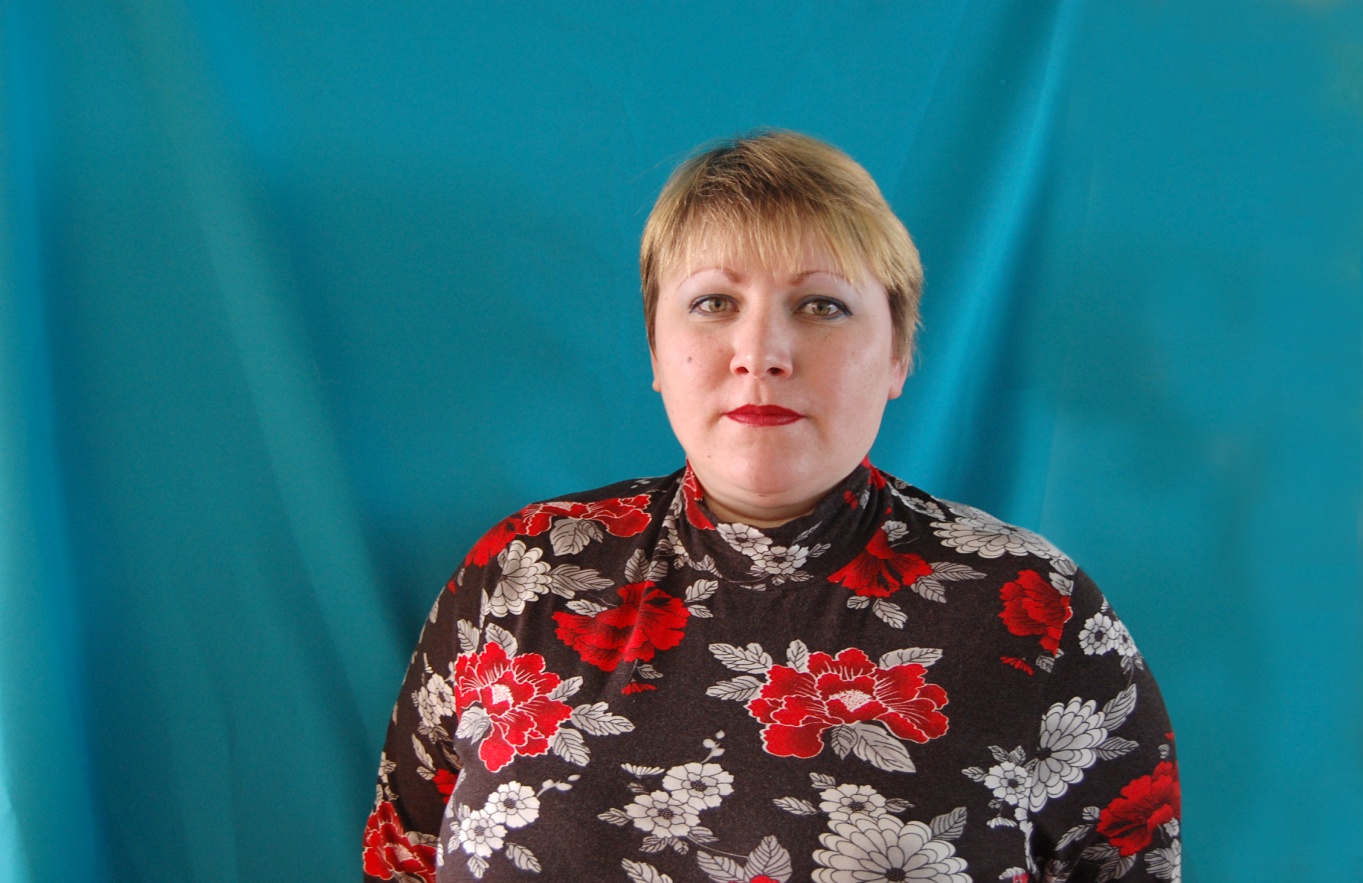 Дата
Представление инновационного педагогического опытана сайте МДОУ «Детский сад №117»
http://ds117sar.schoolrm.ru/sveden/employees/11258/182484/
1. Применение информационно-коммуникационных технологий
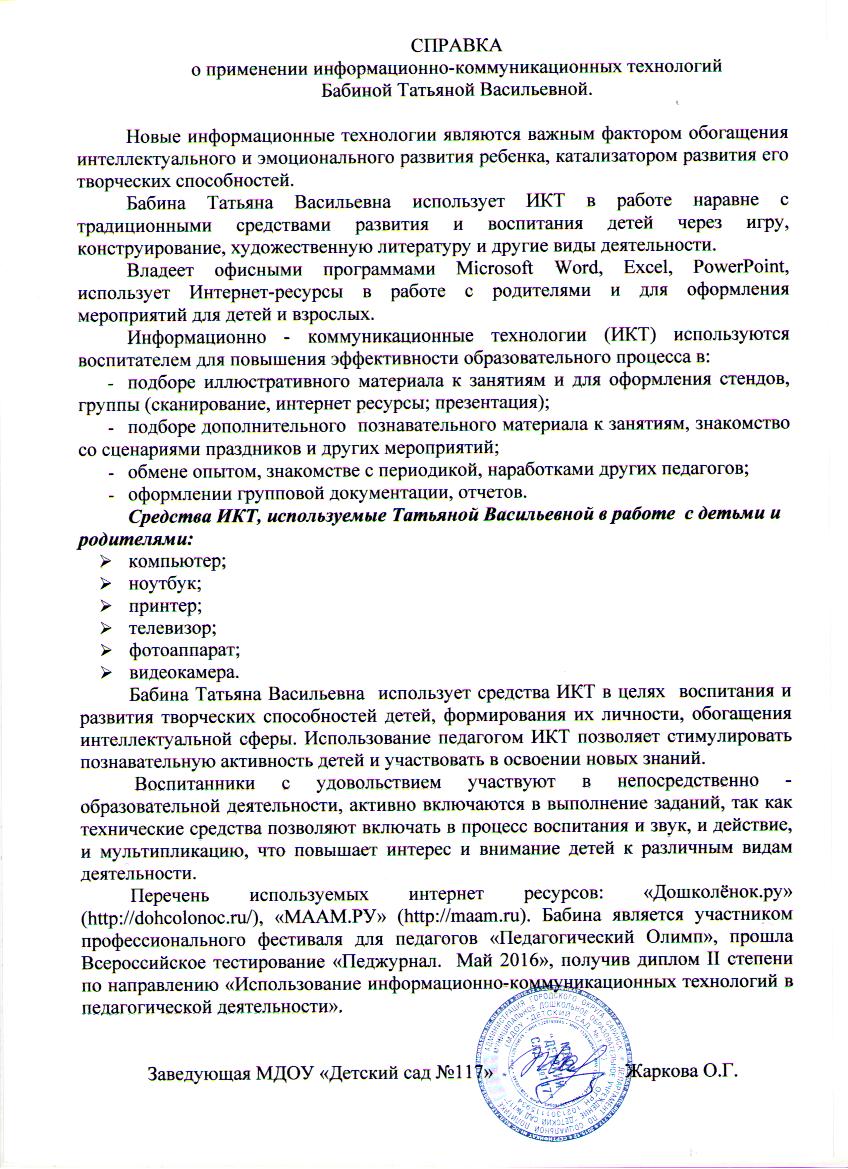 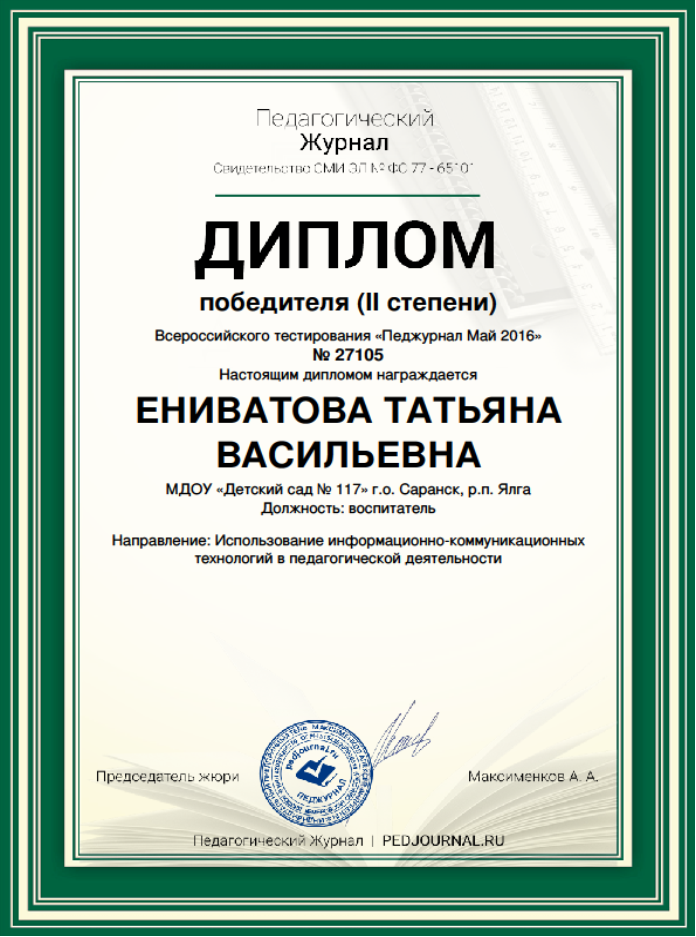 2. Участие в инновационной (экспериментальной) деятельности
Муниципальный уровень:
инновационная деятельность
 МДОУ«Детский сад №117»
    «Формирование нравственно-патриотических представлений у детей дошкольного возраста через проектную деятельность» ,2013г.
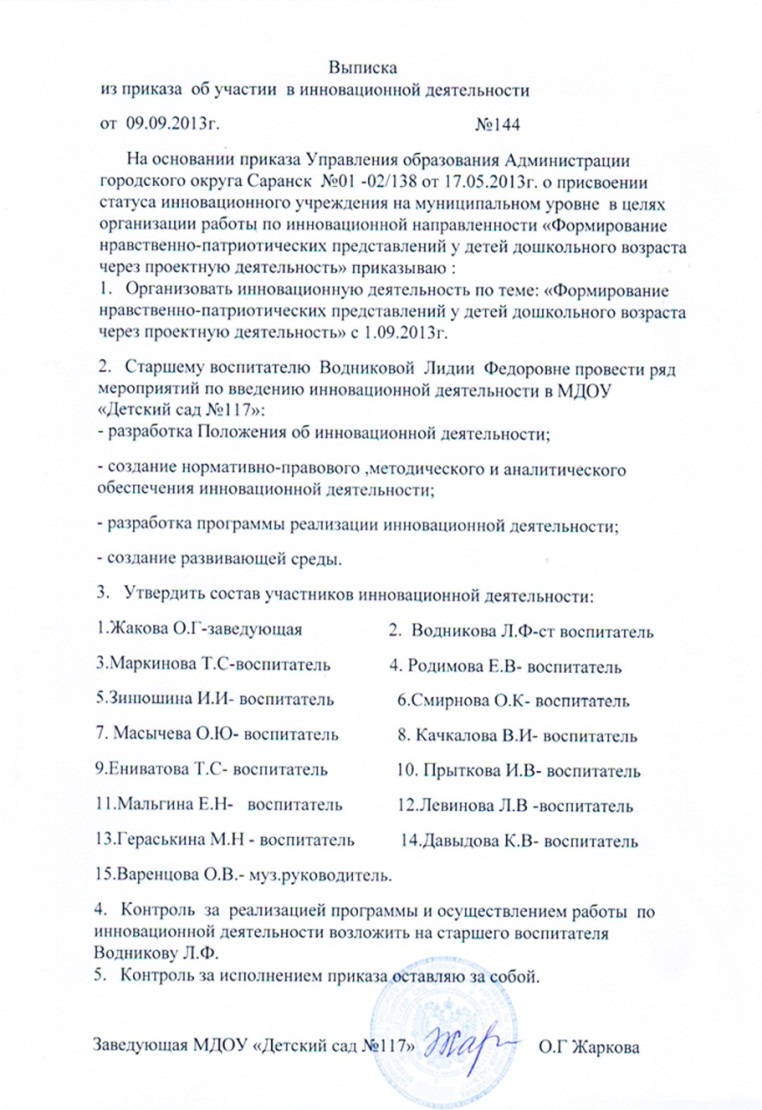 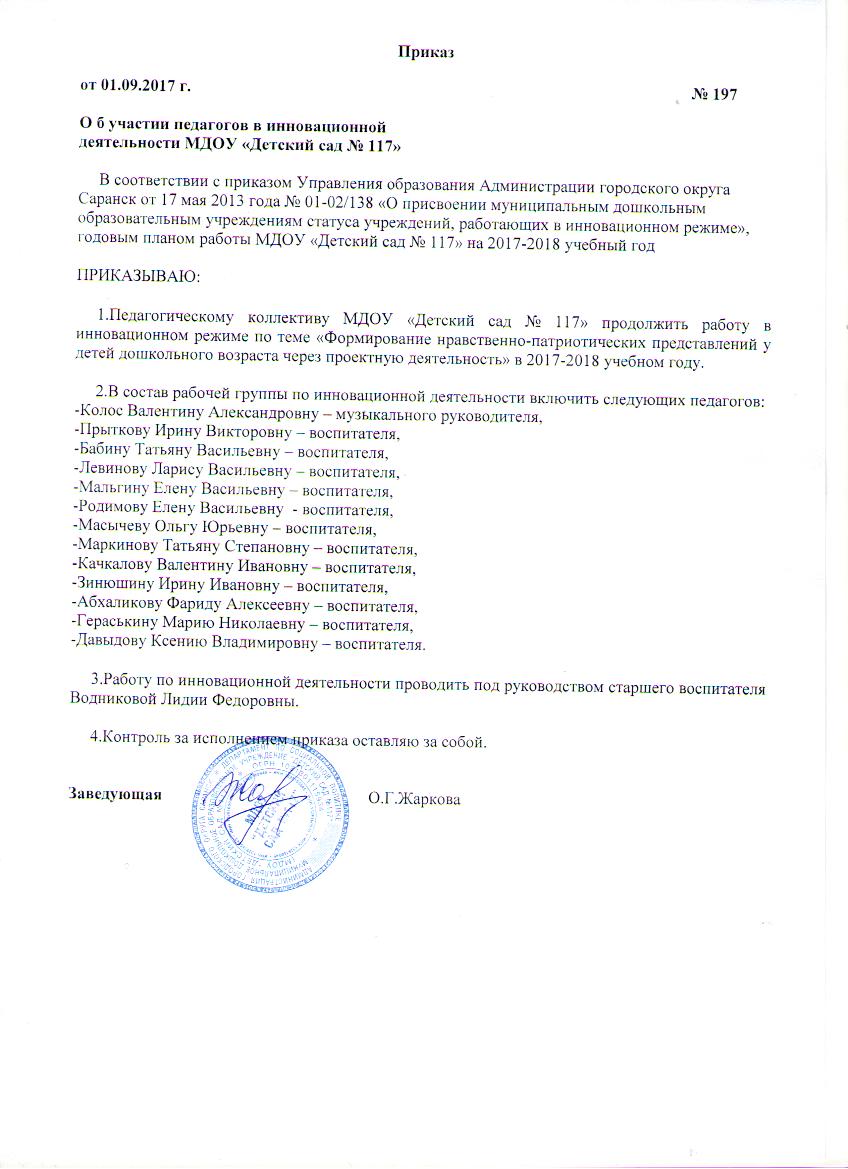 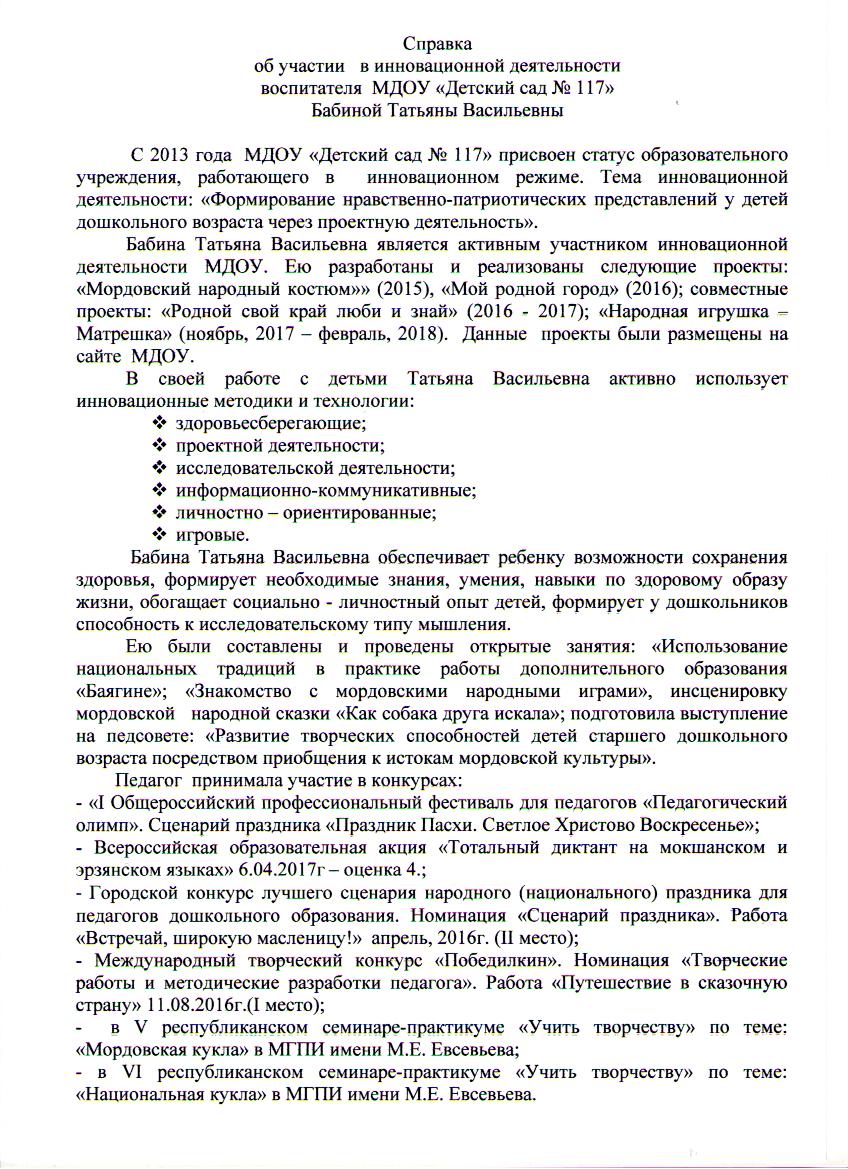 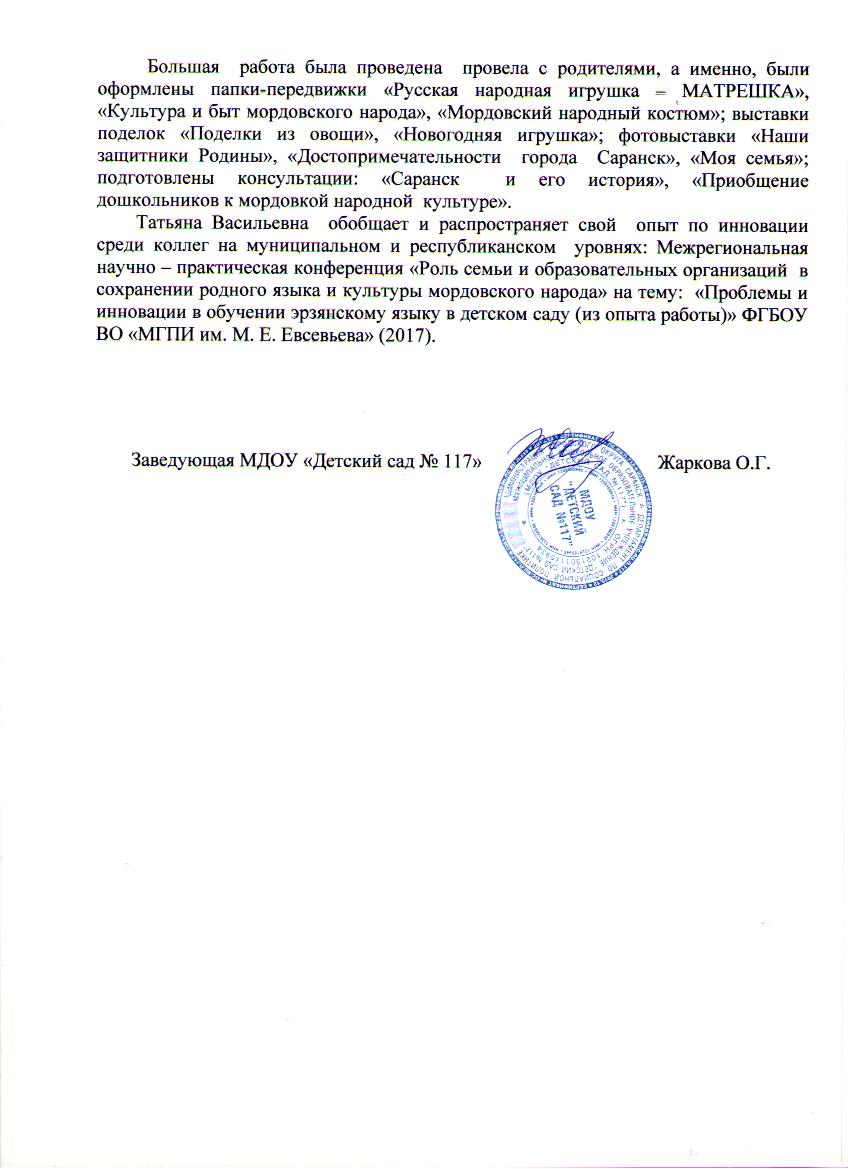 3. Наличие публикаций, включая интернет- публикации
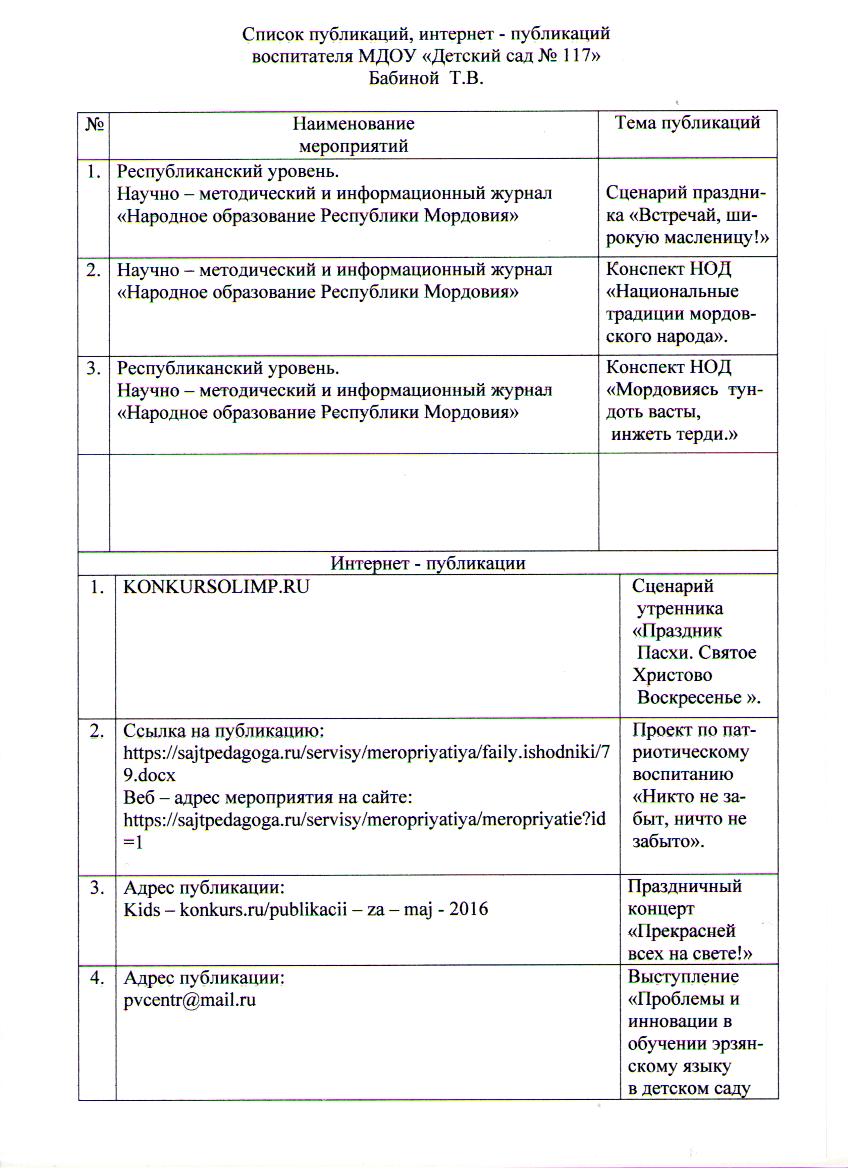 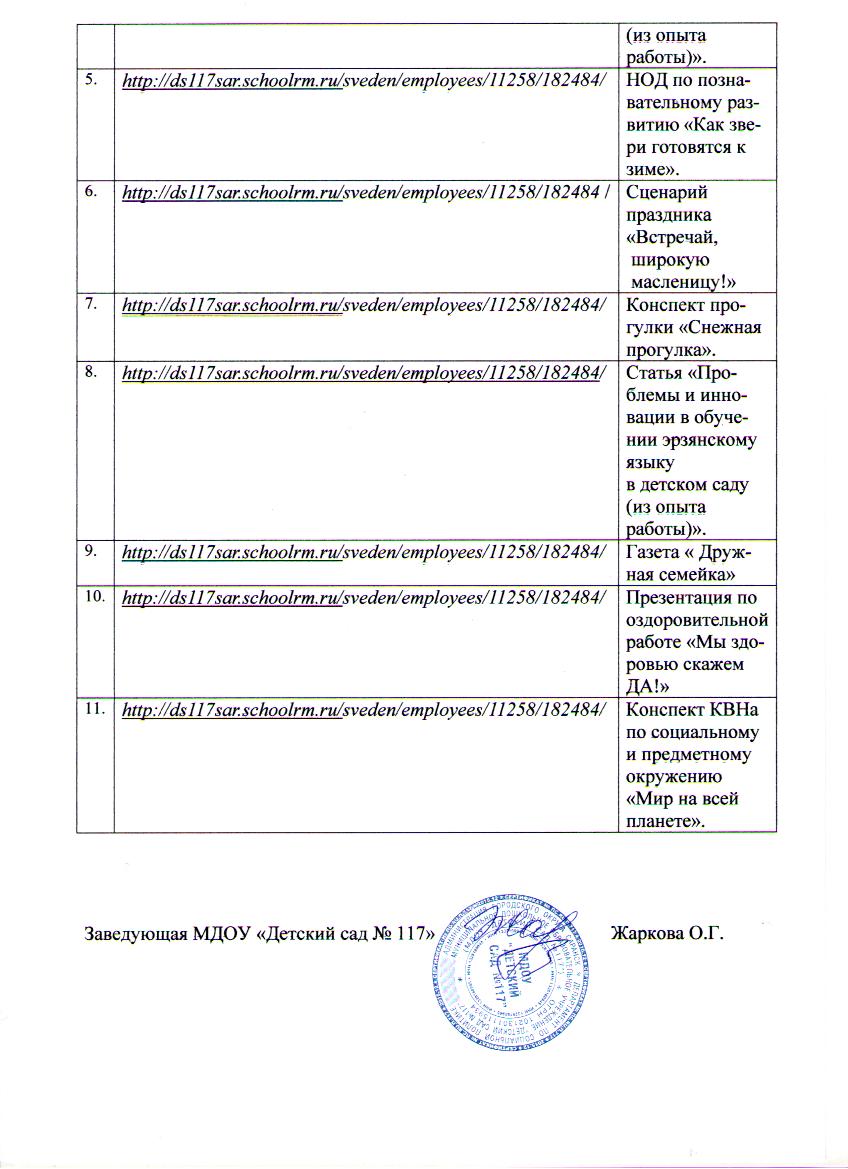 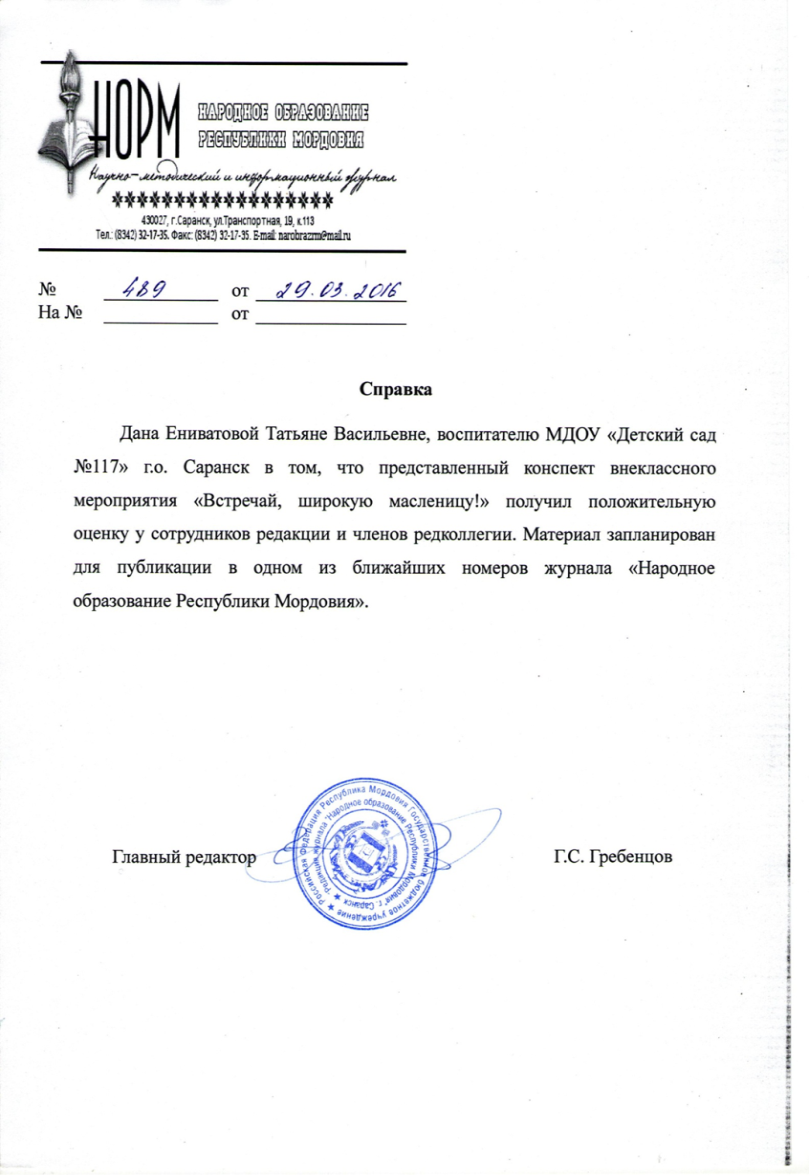 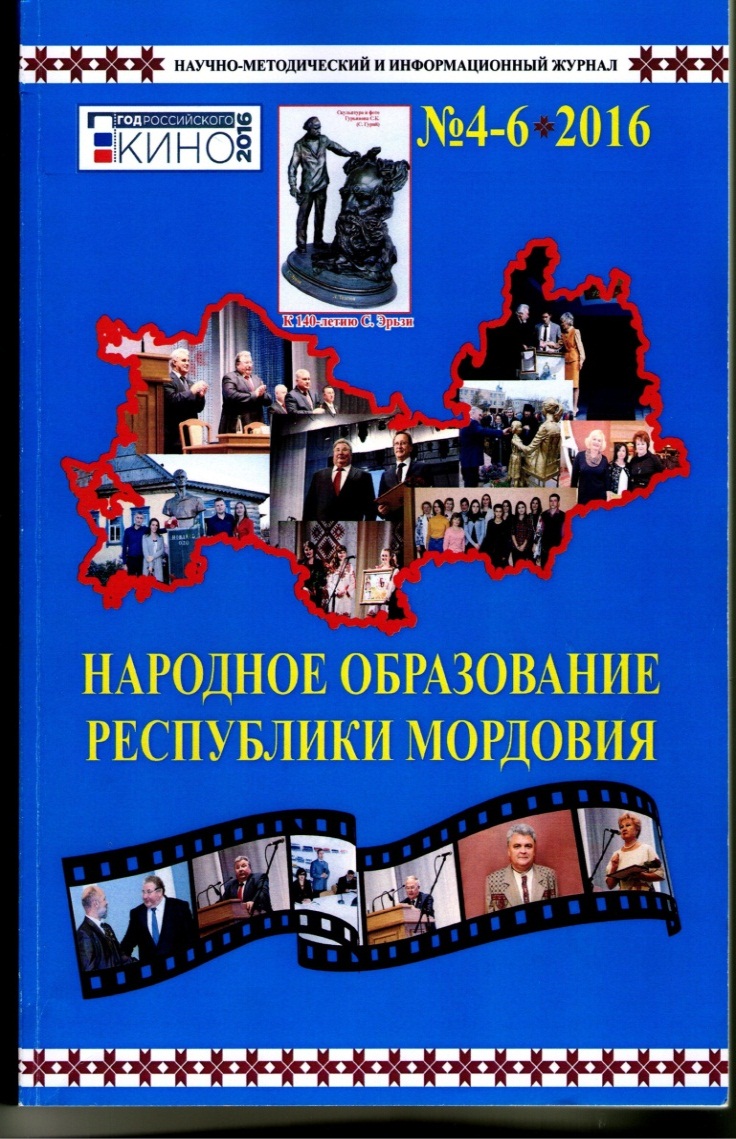 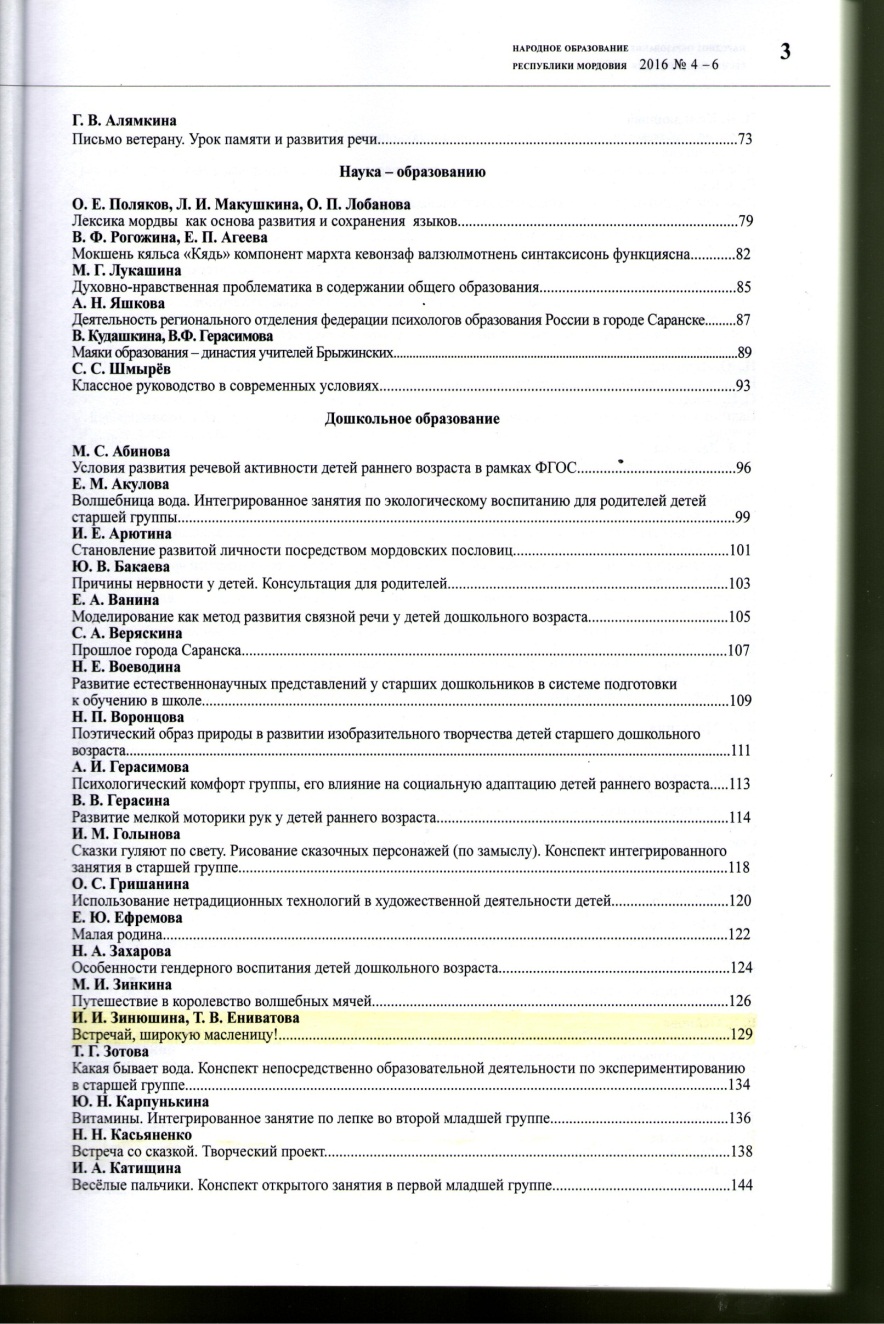 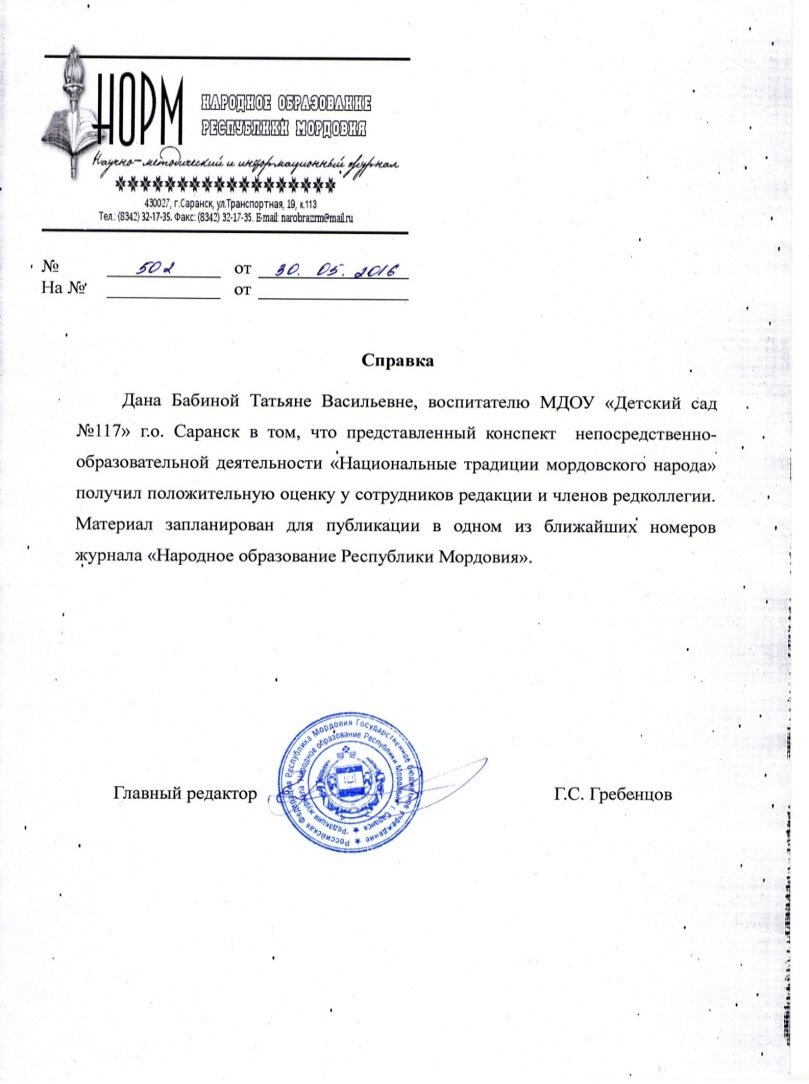 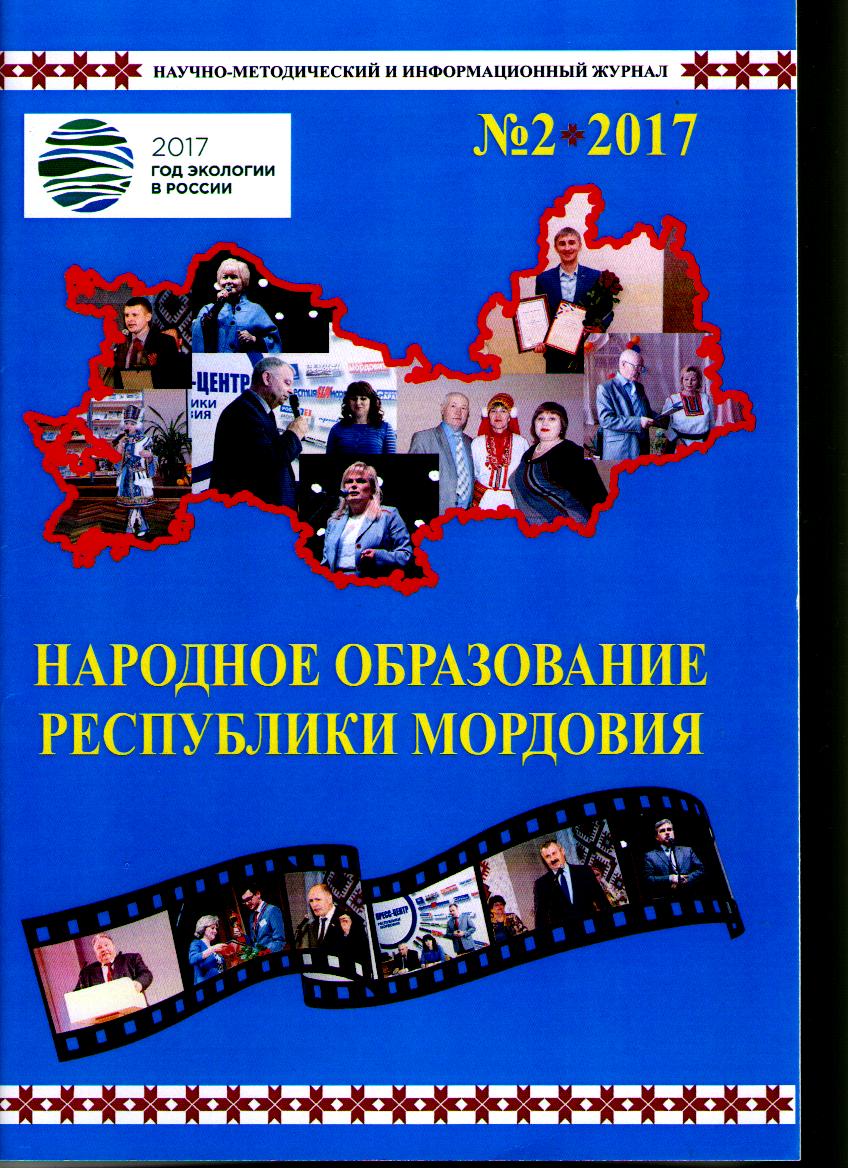 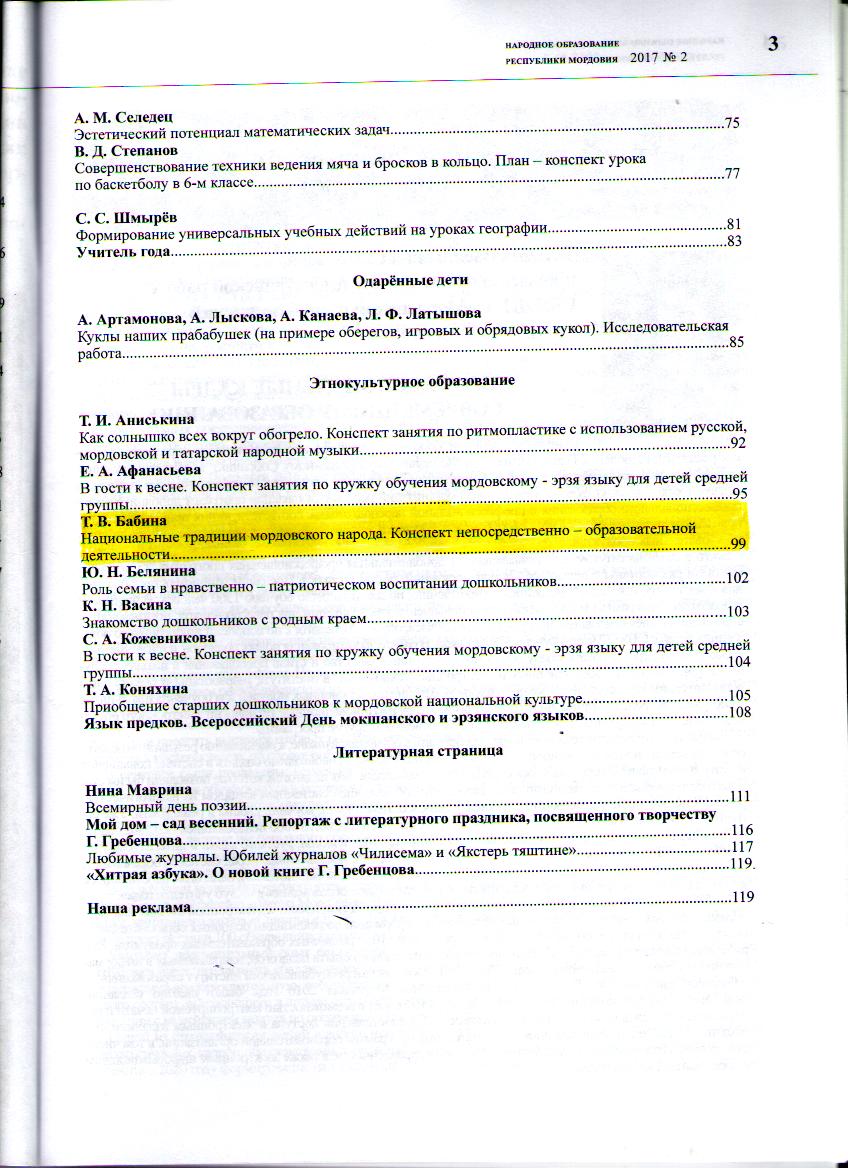 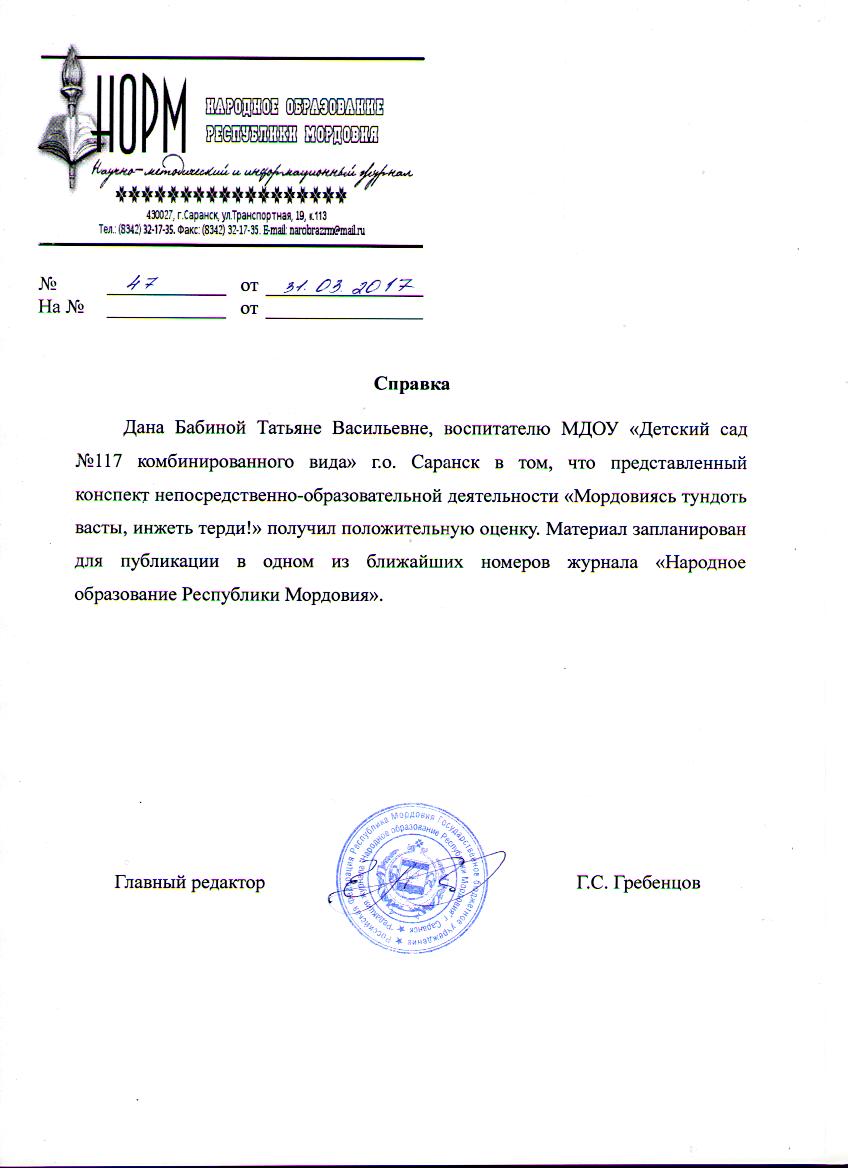 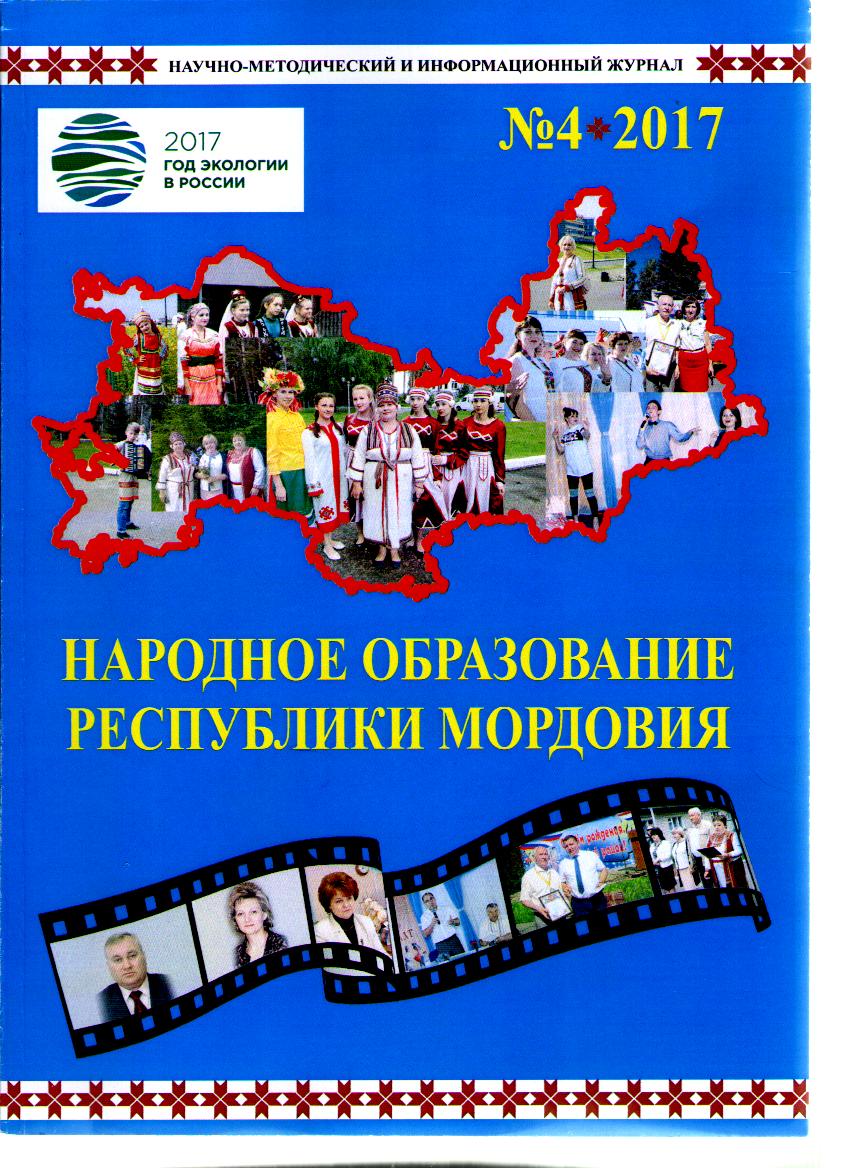 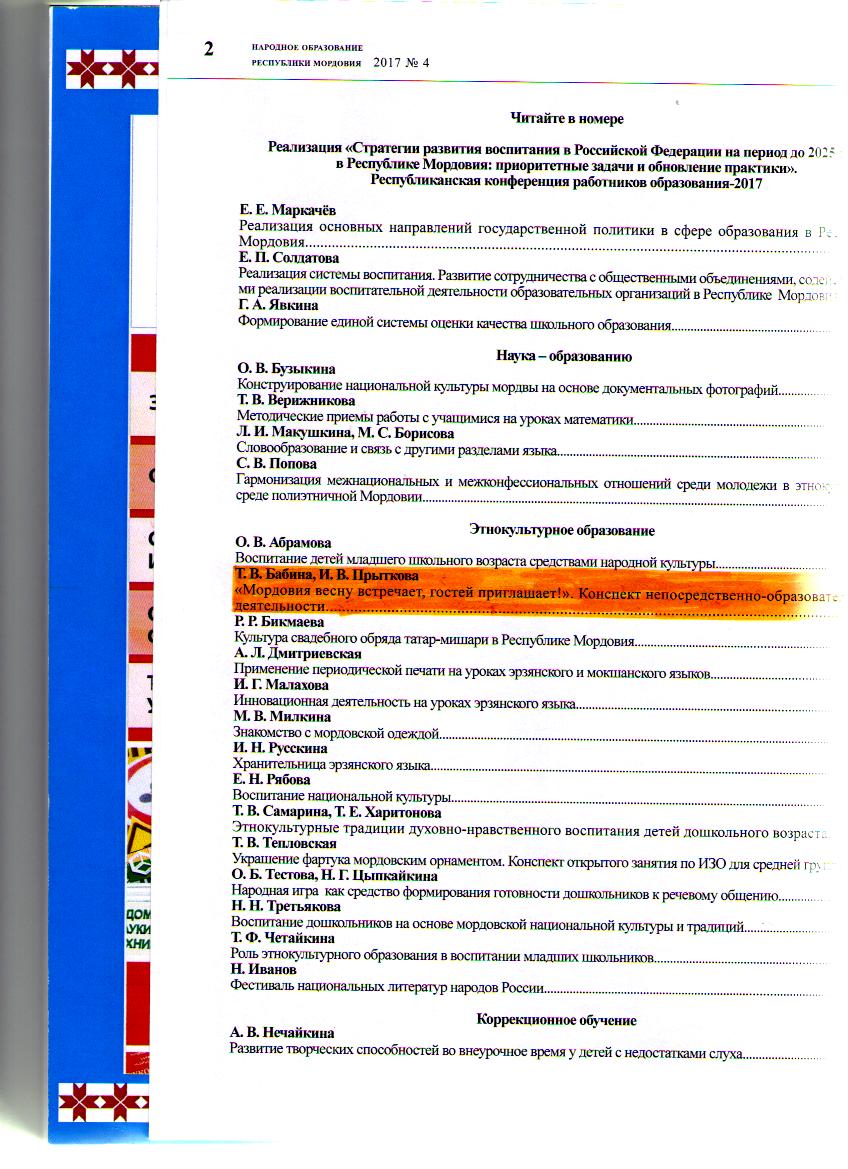 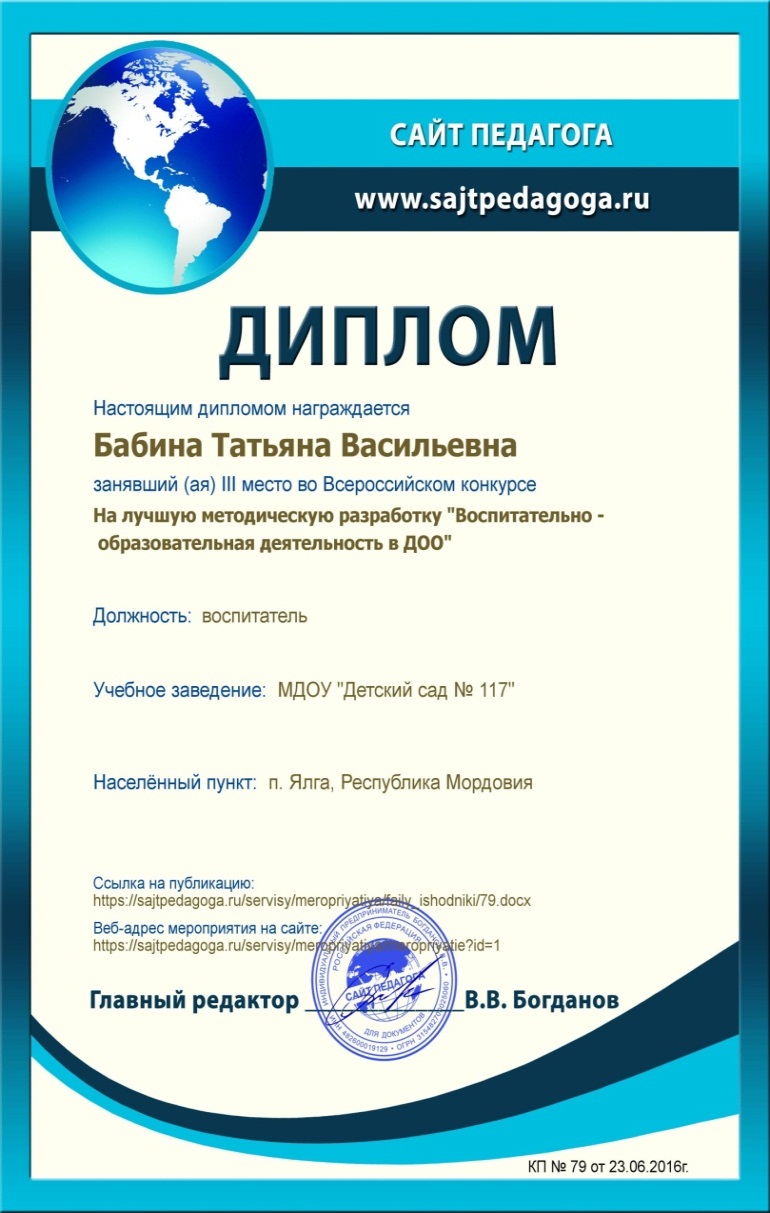 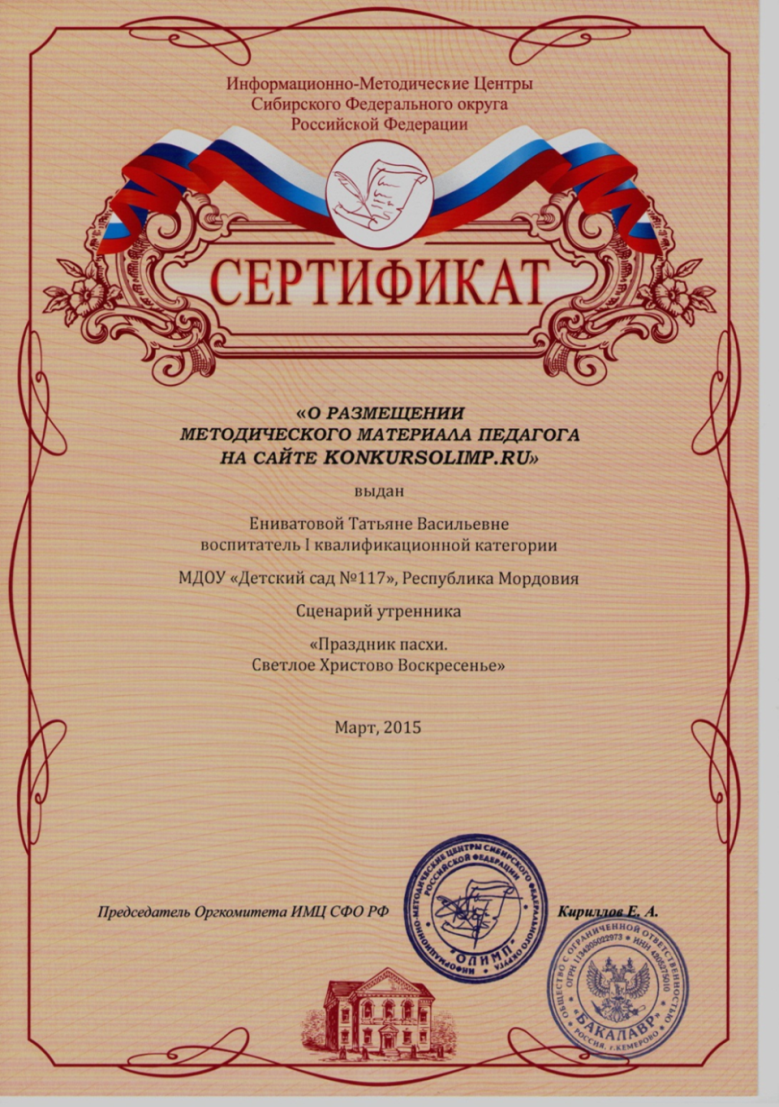 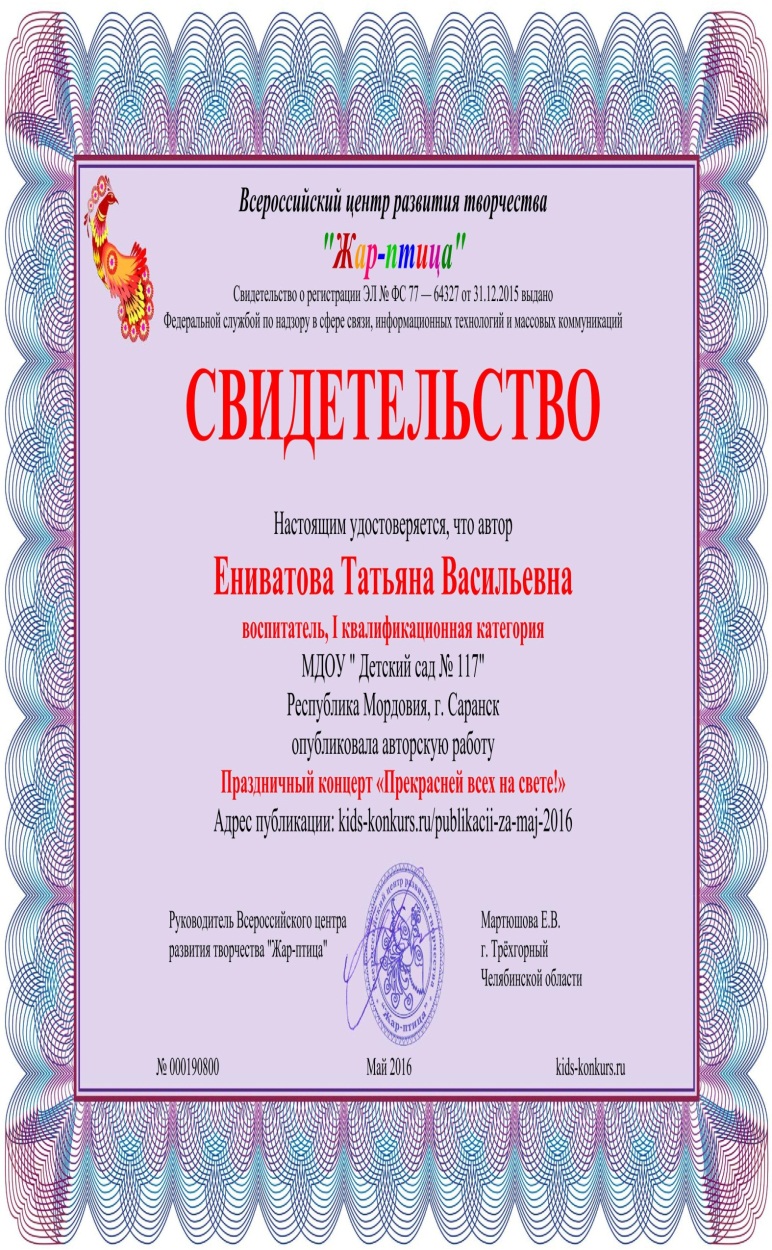 4. Результаты участия воспитанников в:- конкурсах;- выставках;- турнирах; - соревнованиях;- акциях;- фестивалях.
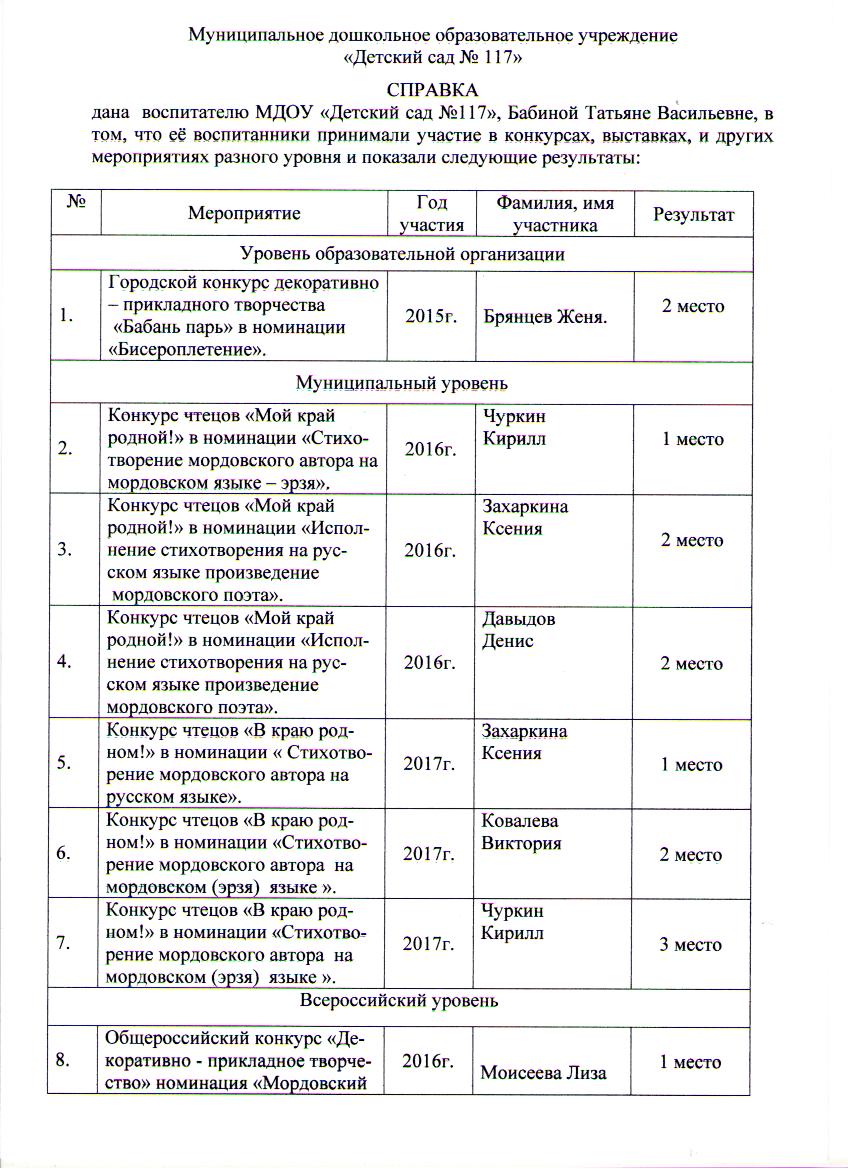 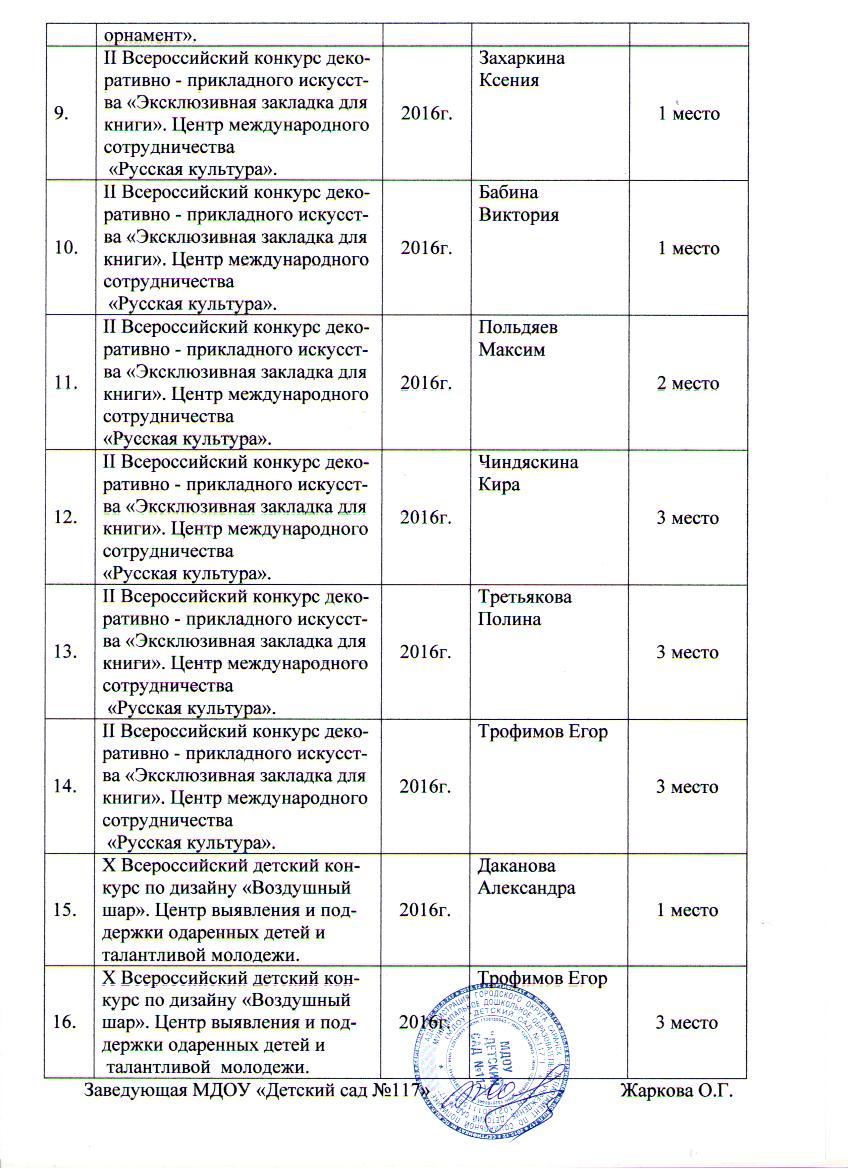 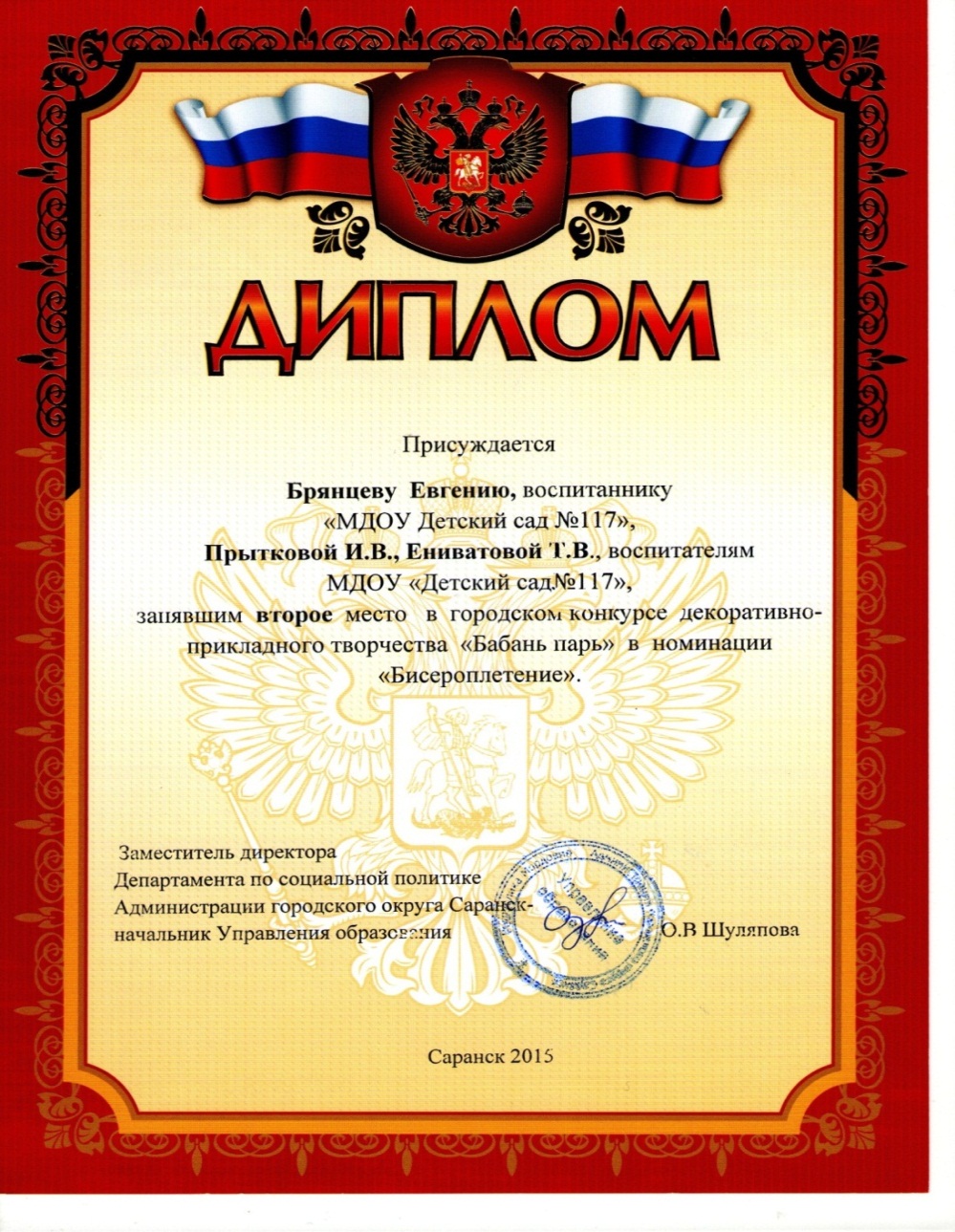 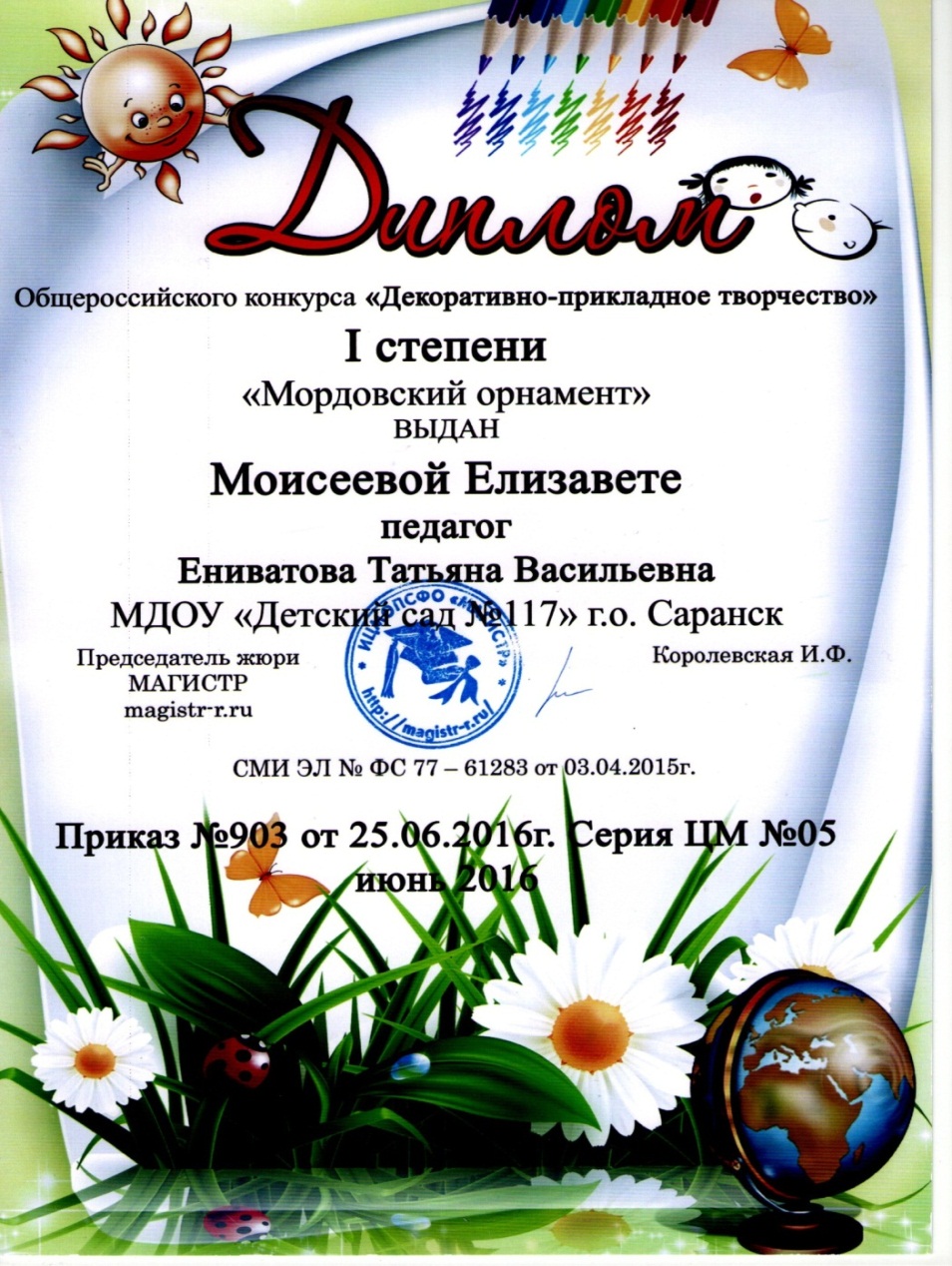 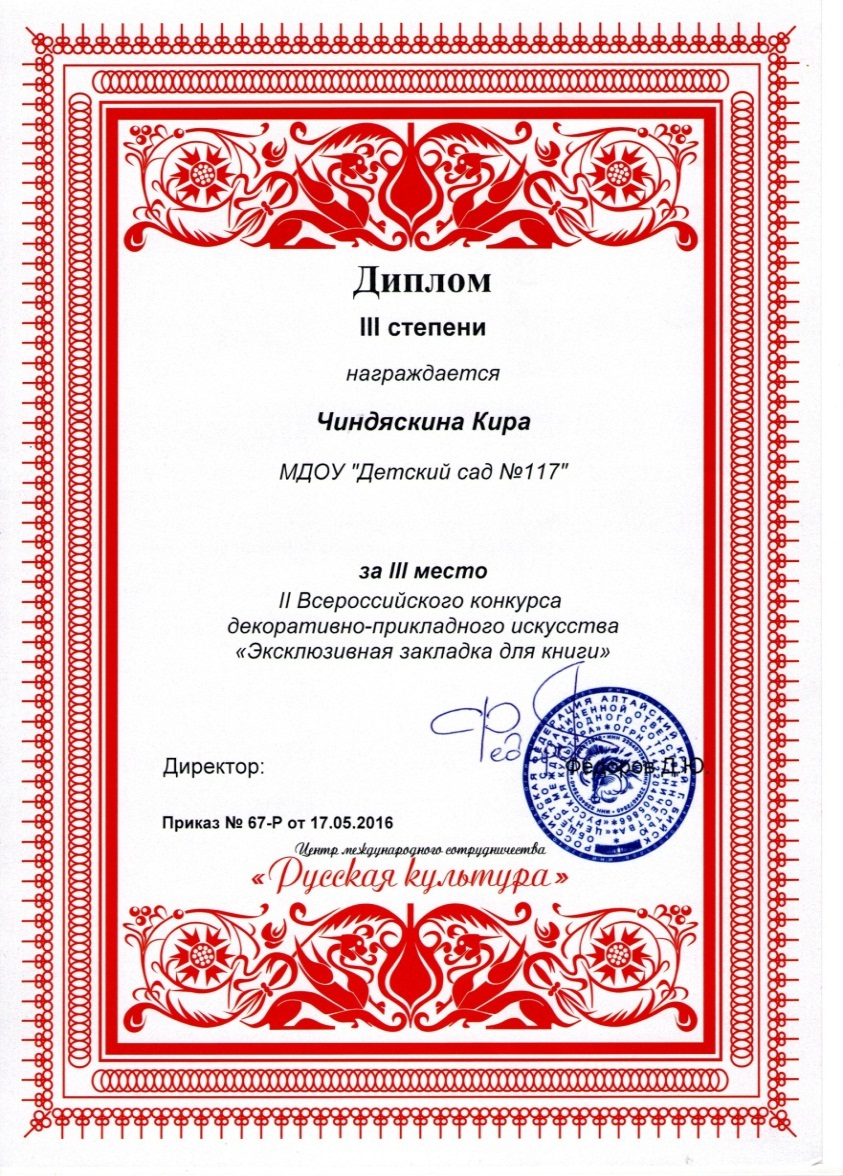 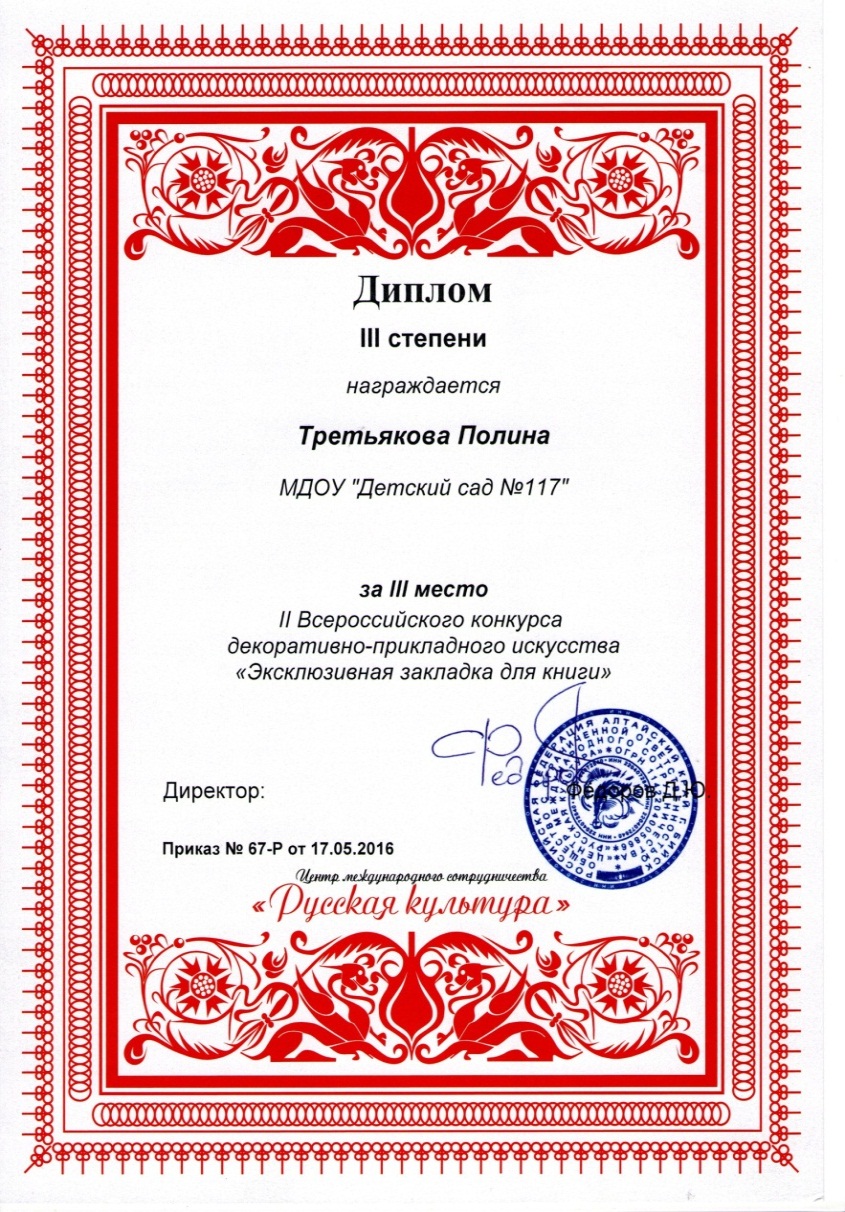 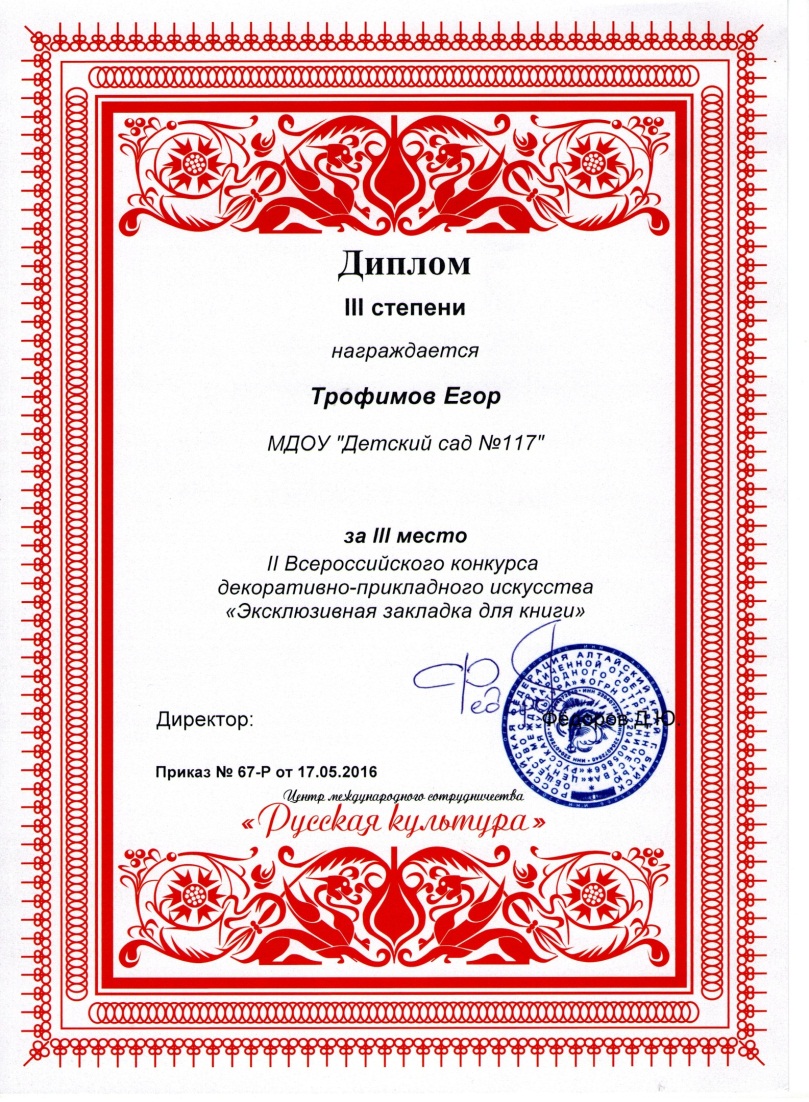 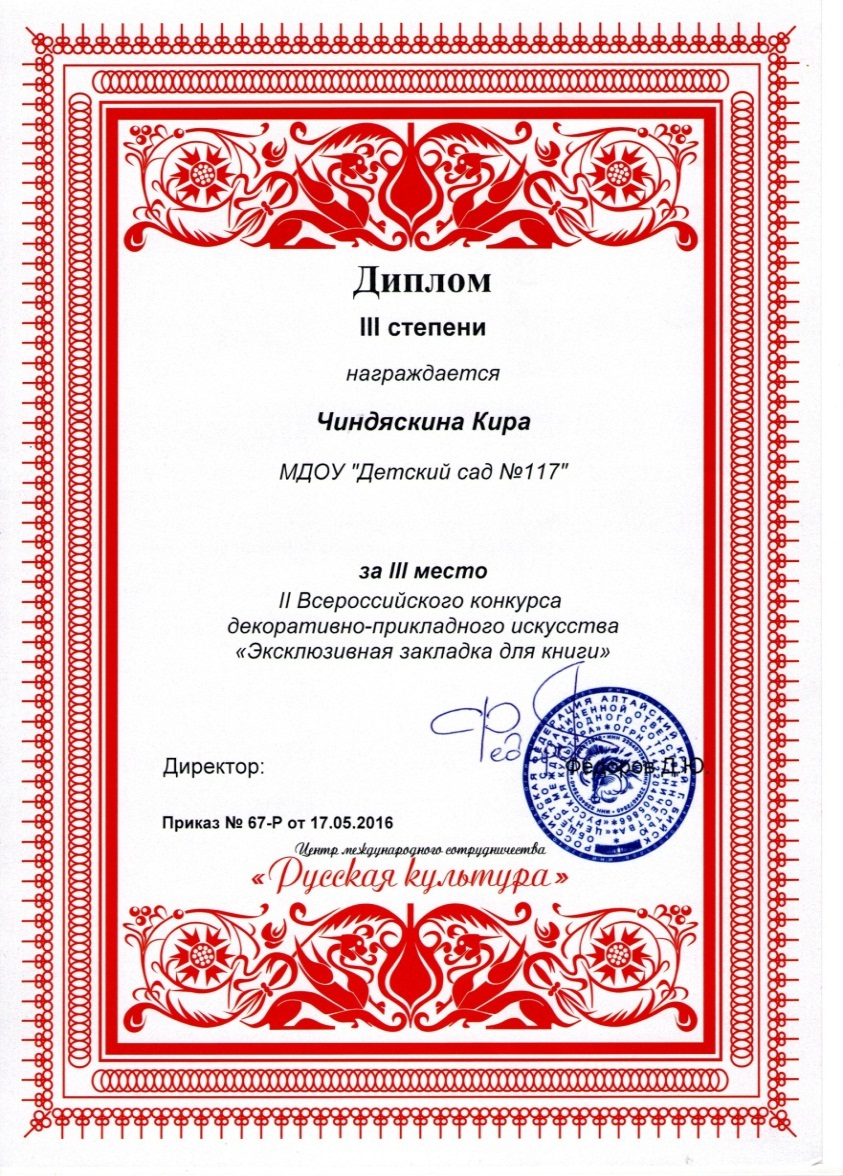 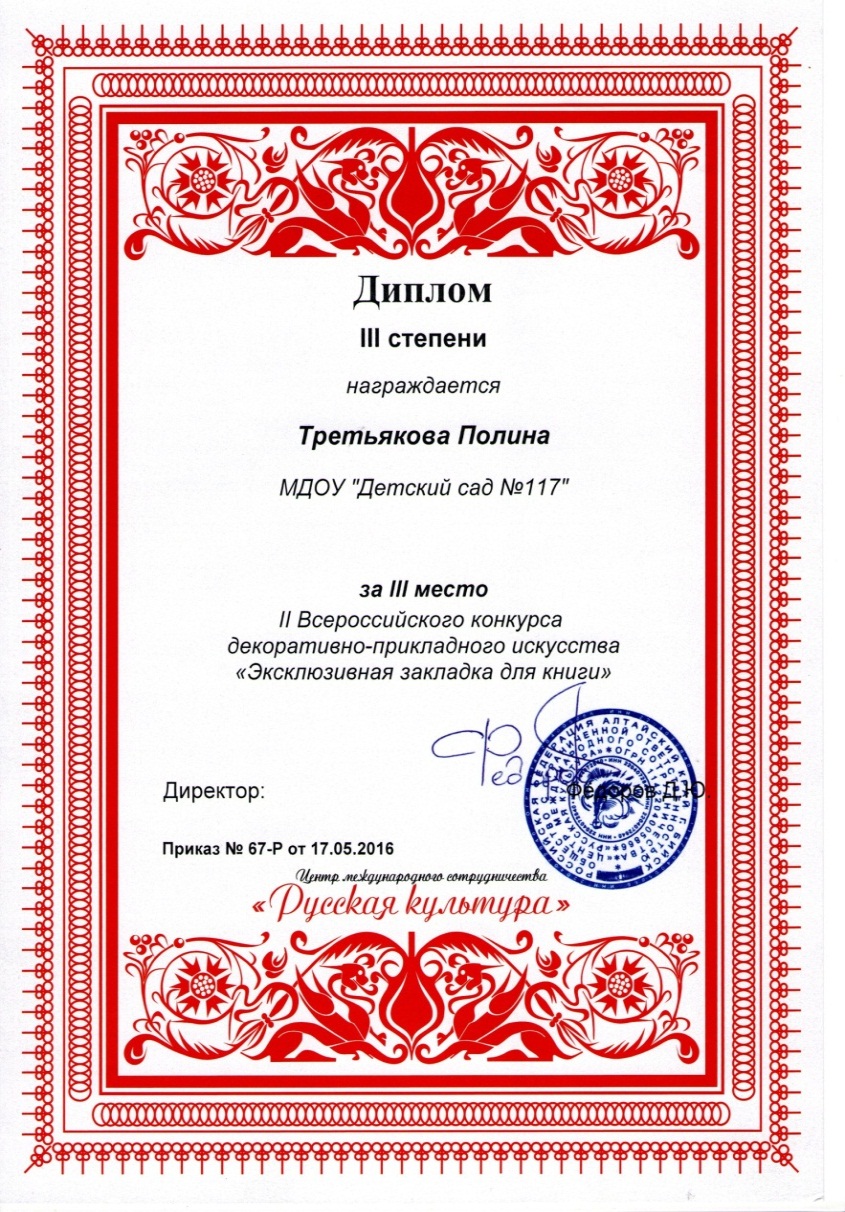 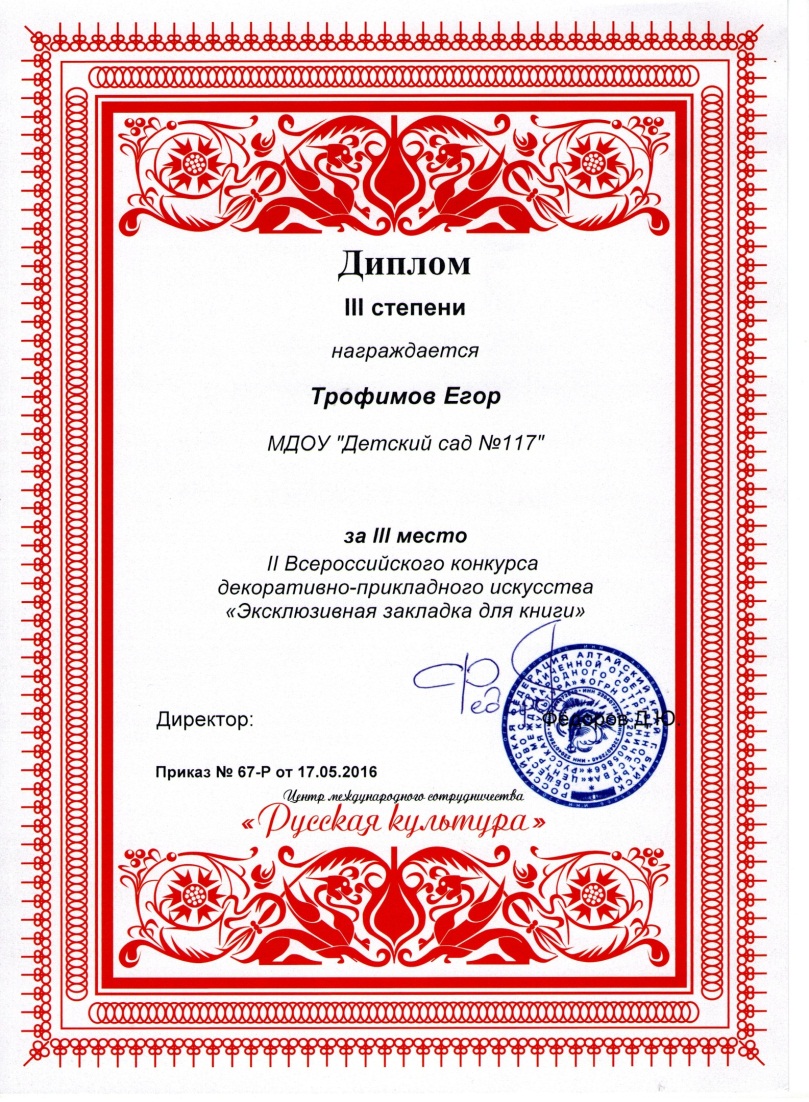 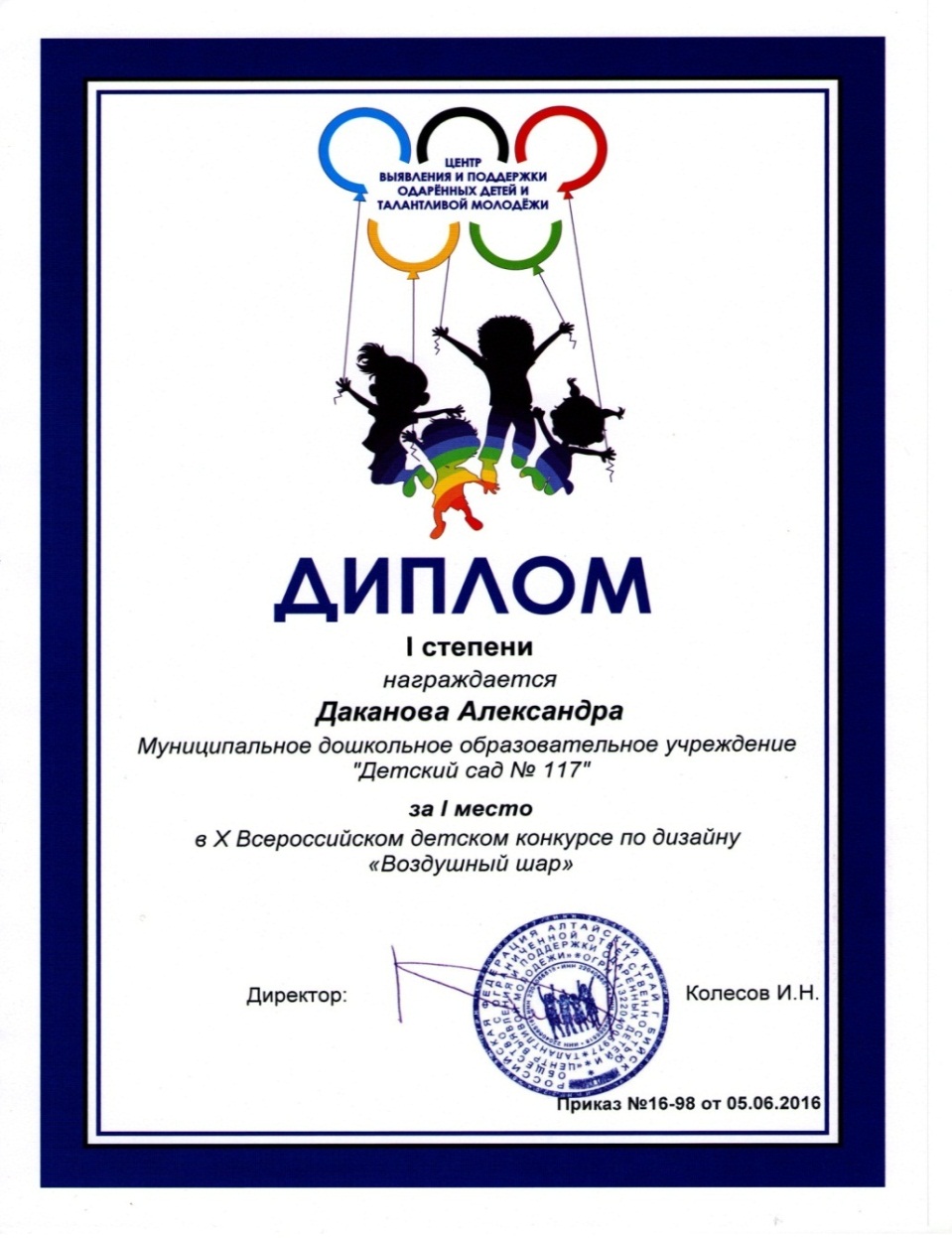 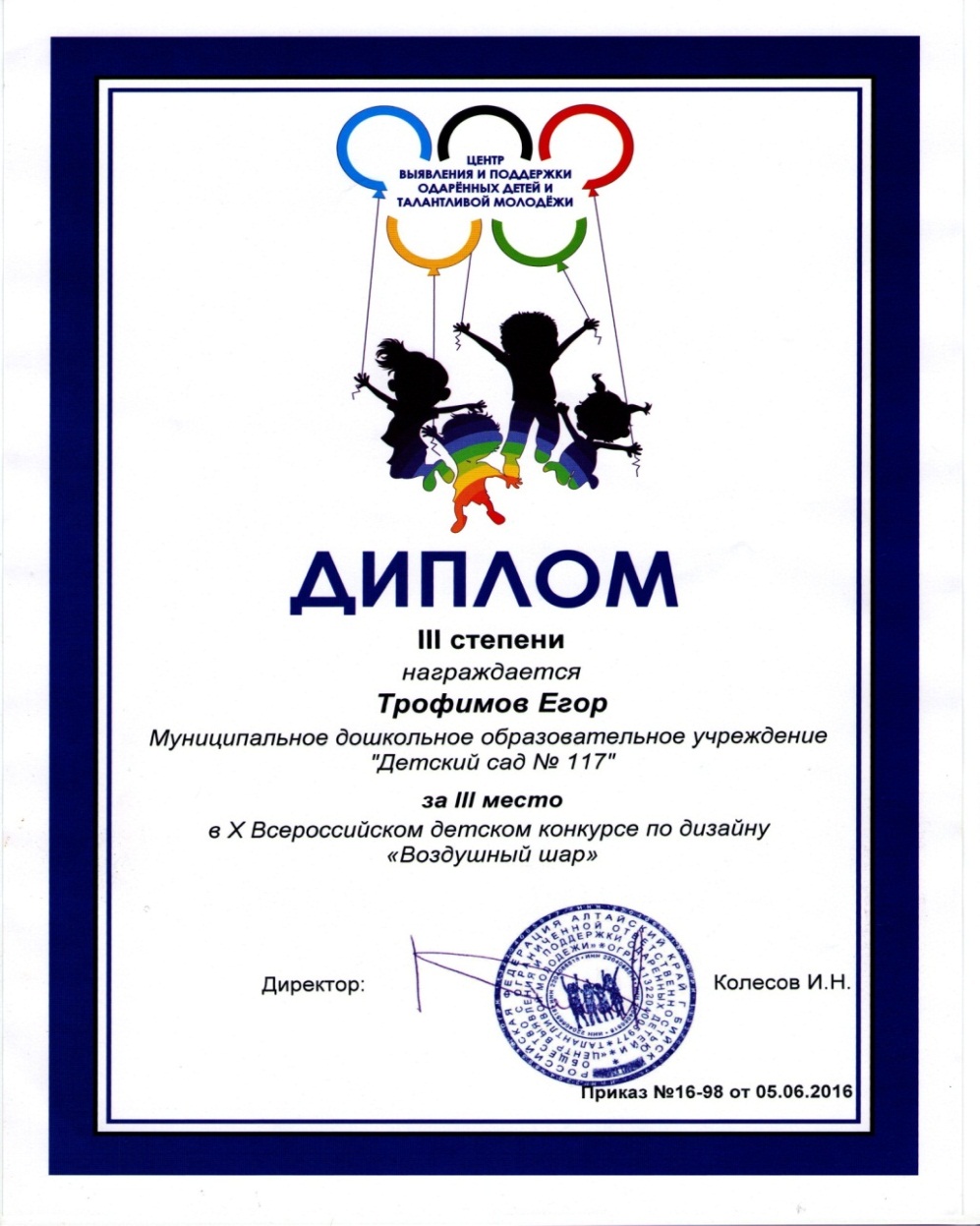 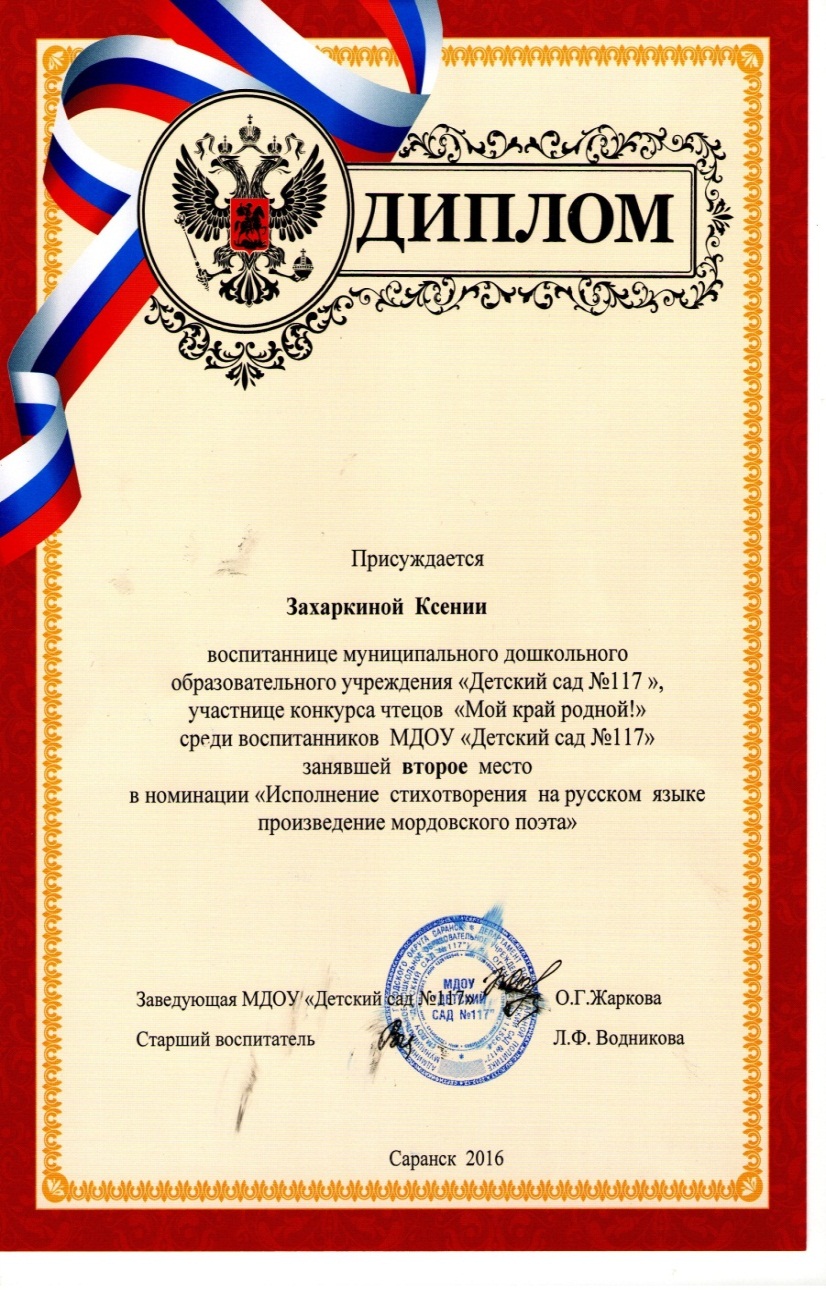 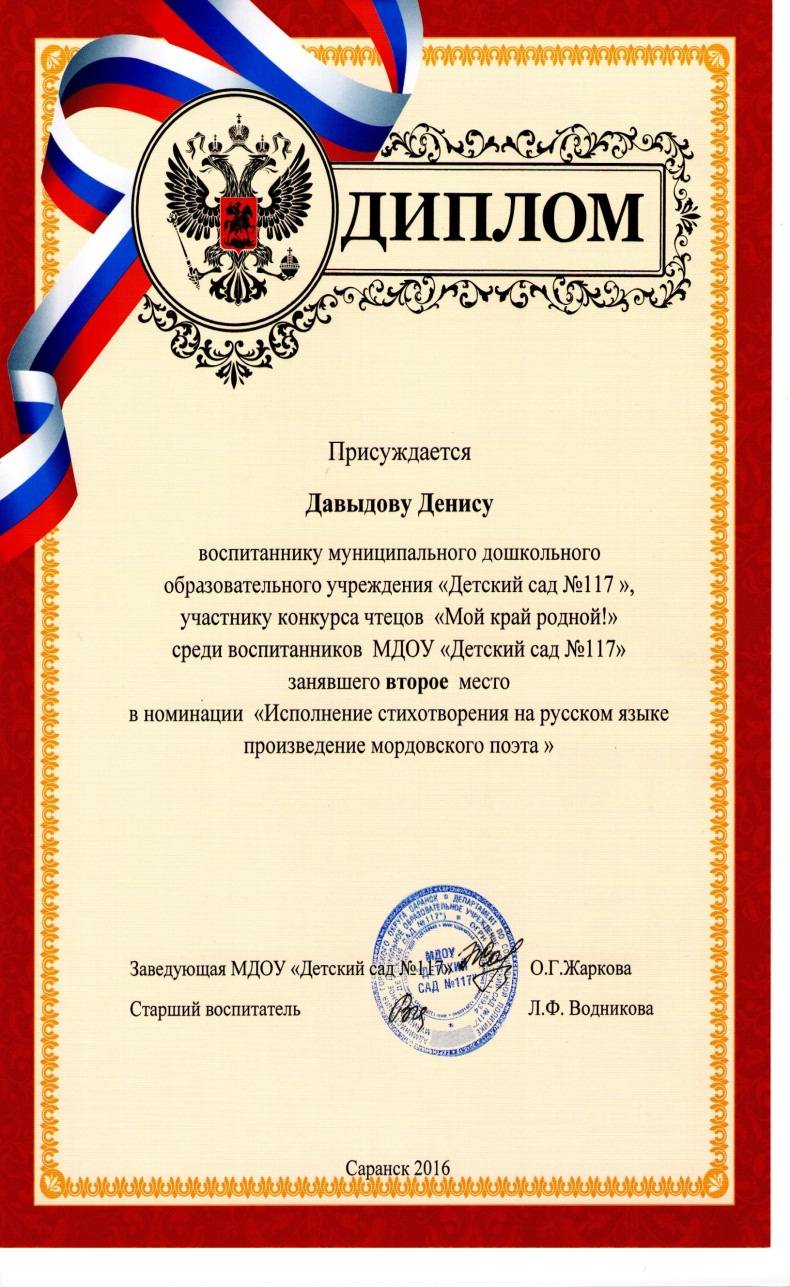 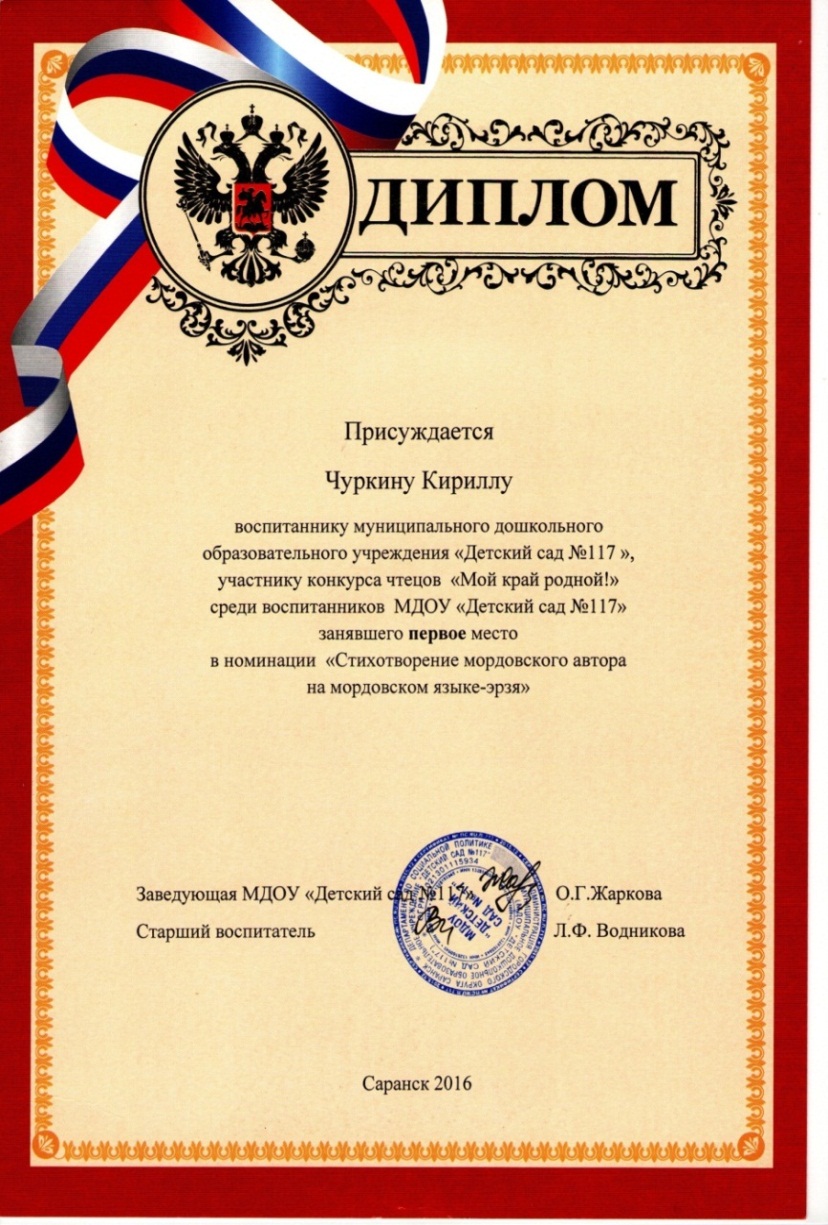 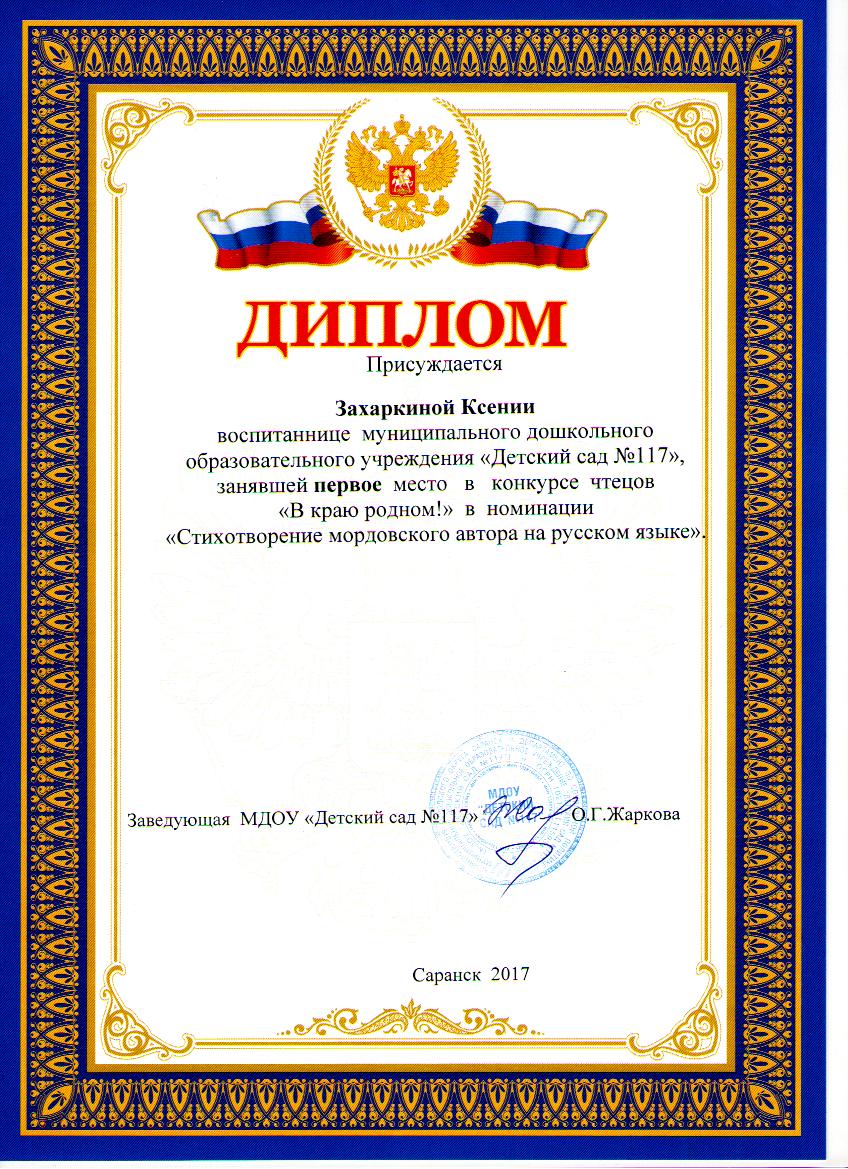 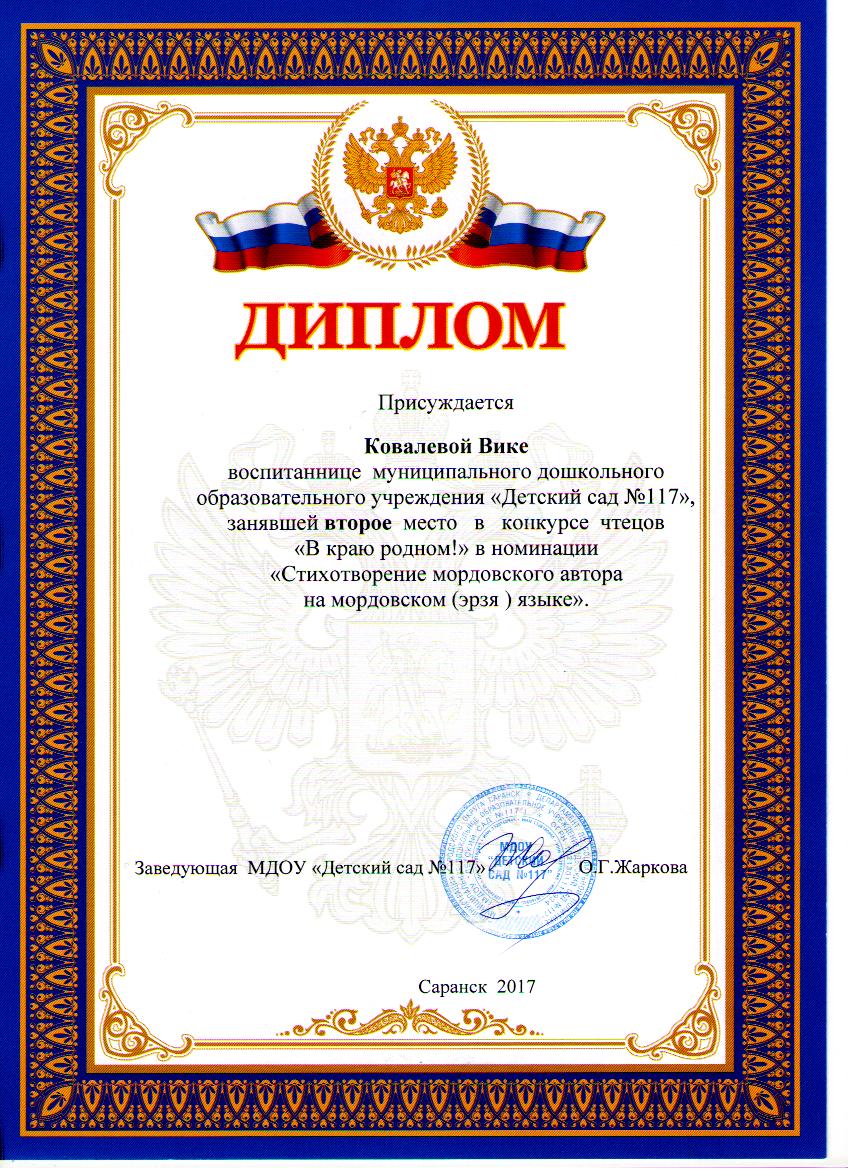 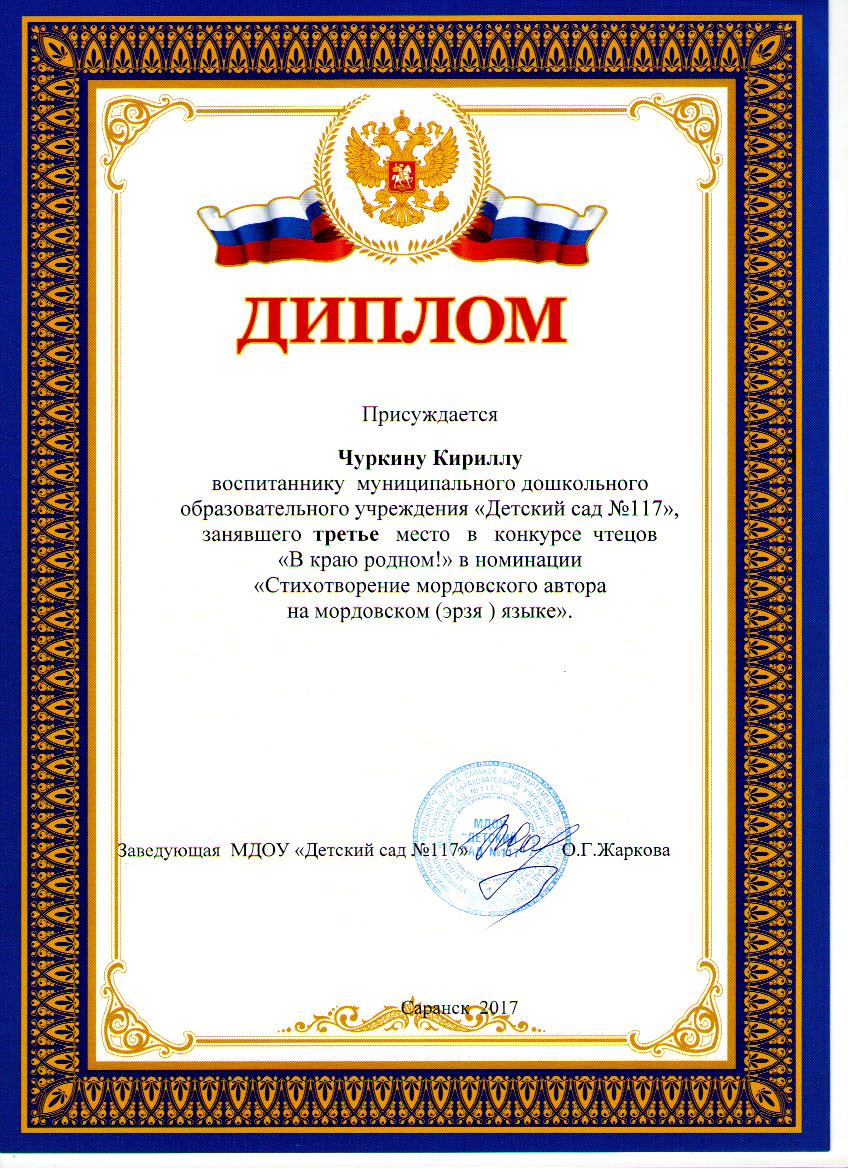 5.Наличие авторских программ, методических пособий.
Муниципальный уровень:

    Рабочая программа  дополнительного образования 
по изучению мордовского(эрзя)
 языка для детей старшего дошкольного возраста
«БАЯГИНЕ»
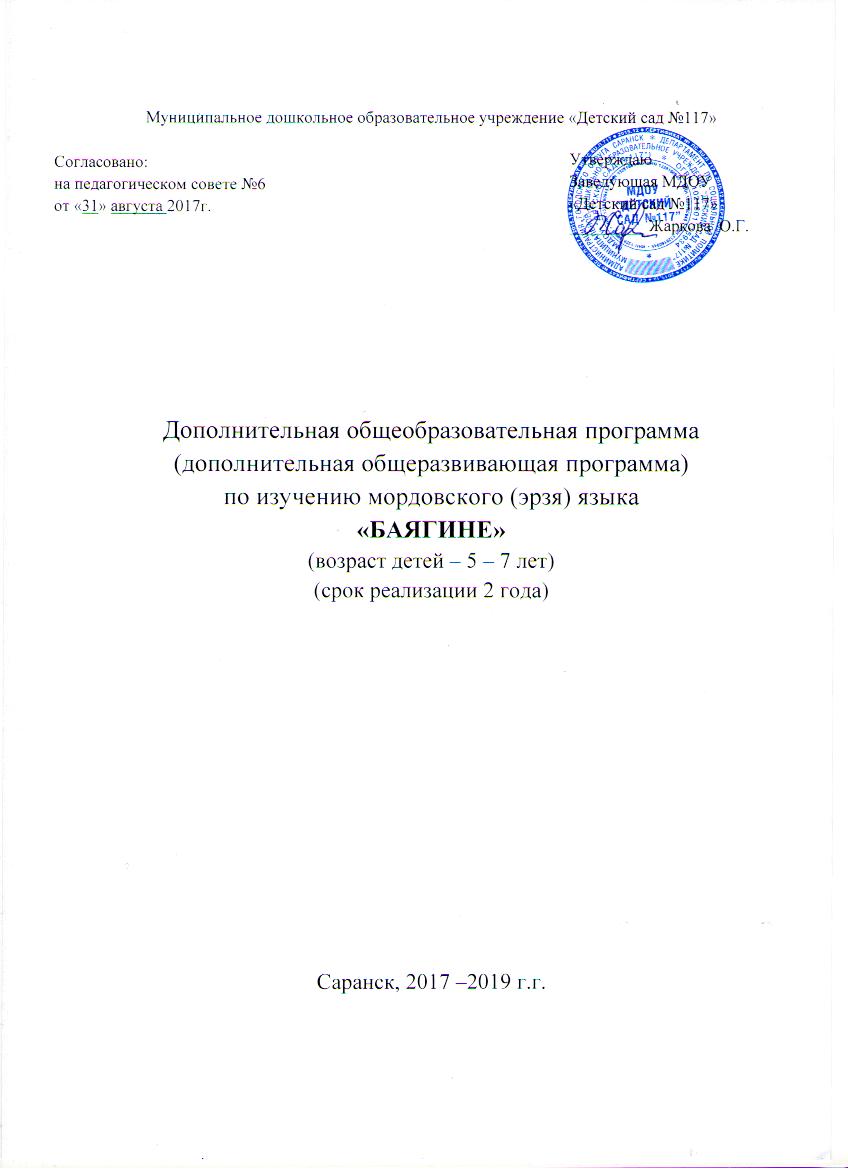 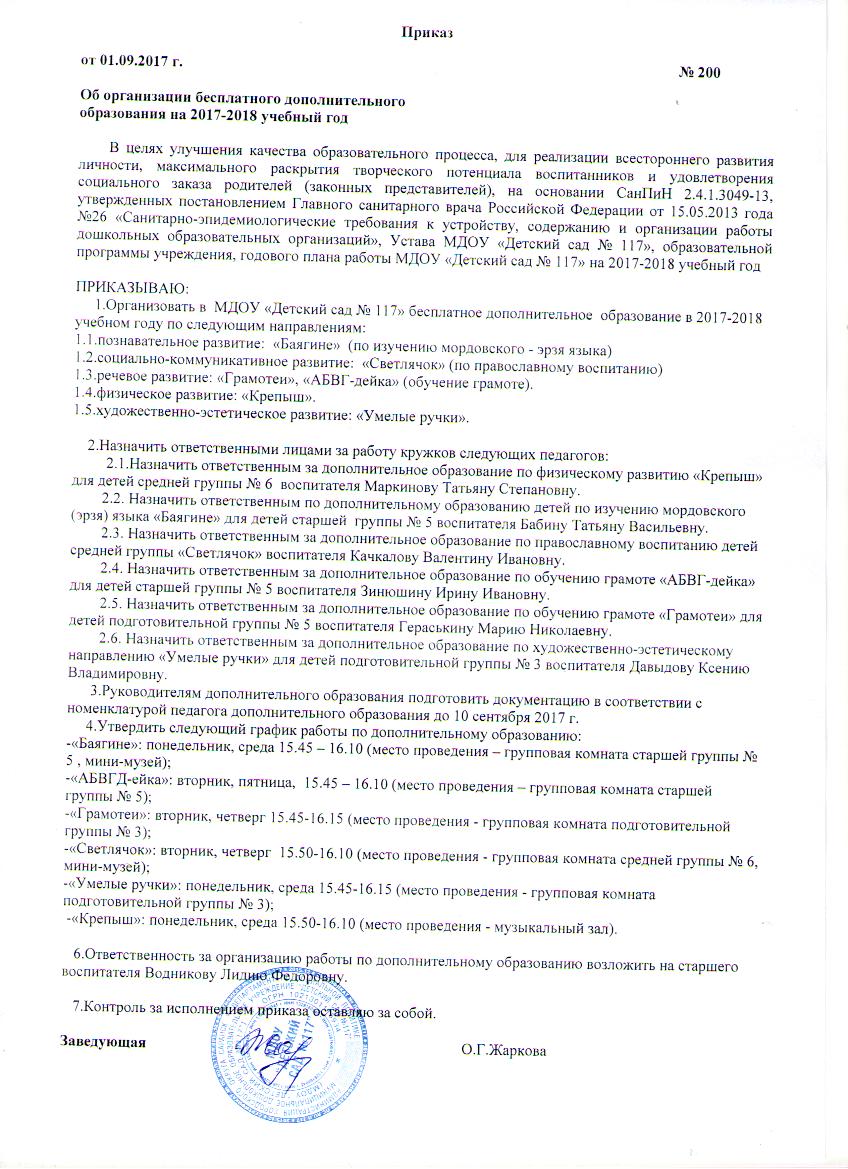 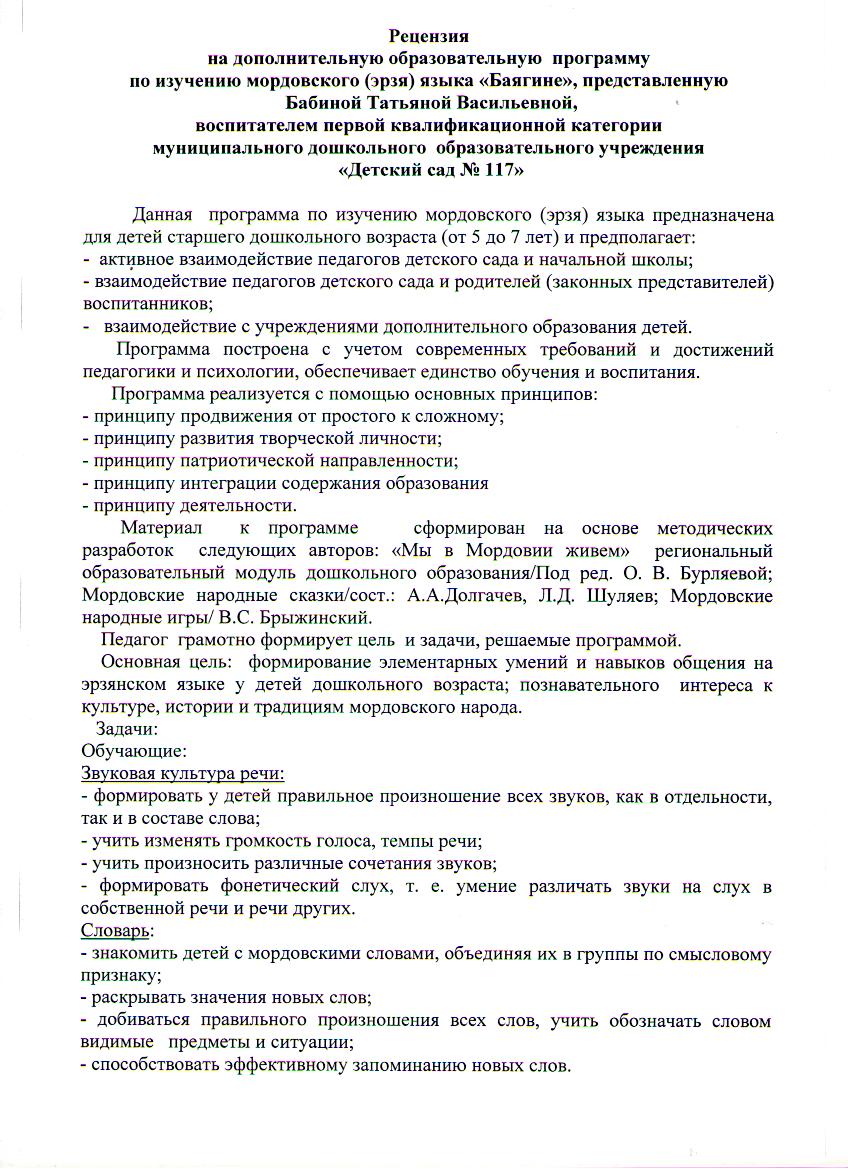 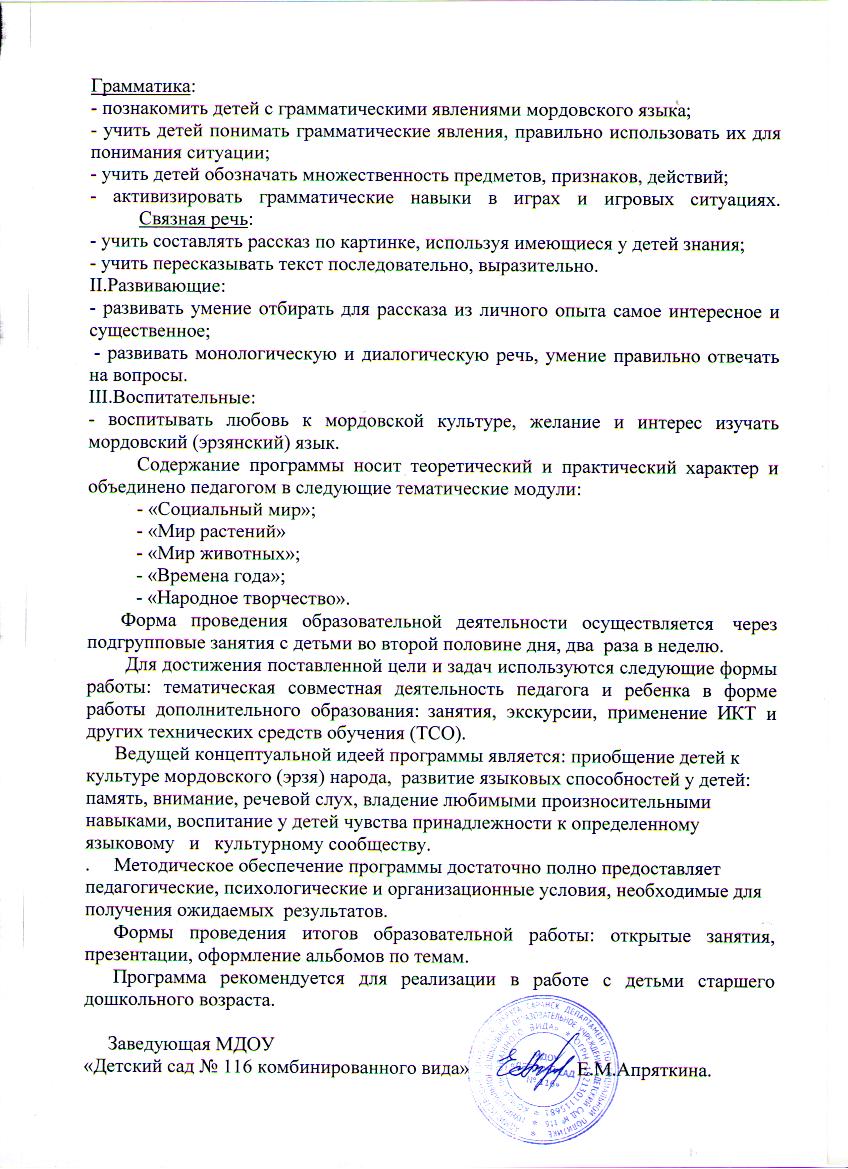 6. Выступление  на научно-практических конференциях, педагогических чтениях, семинарах, секциях, методических объединениях
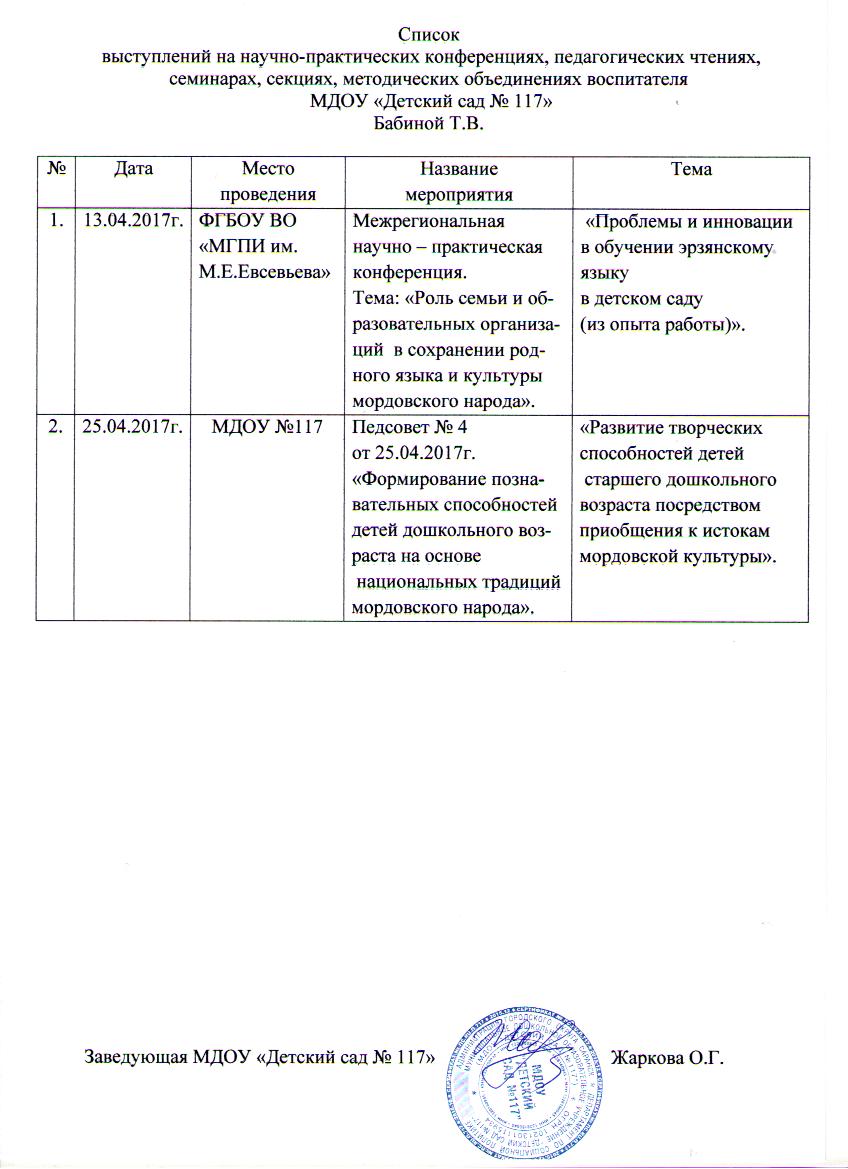 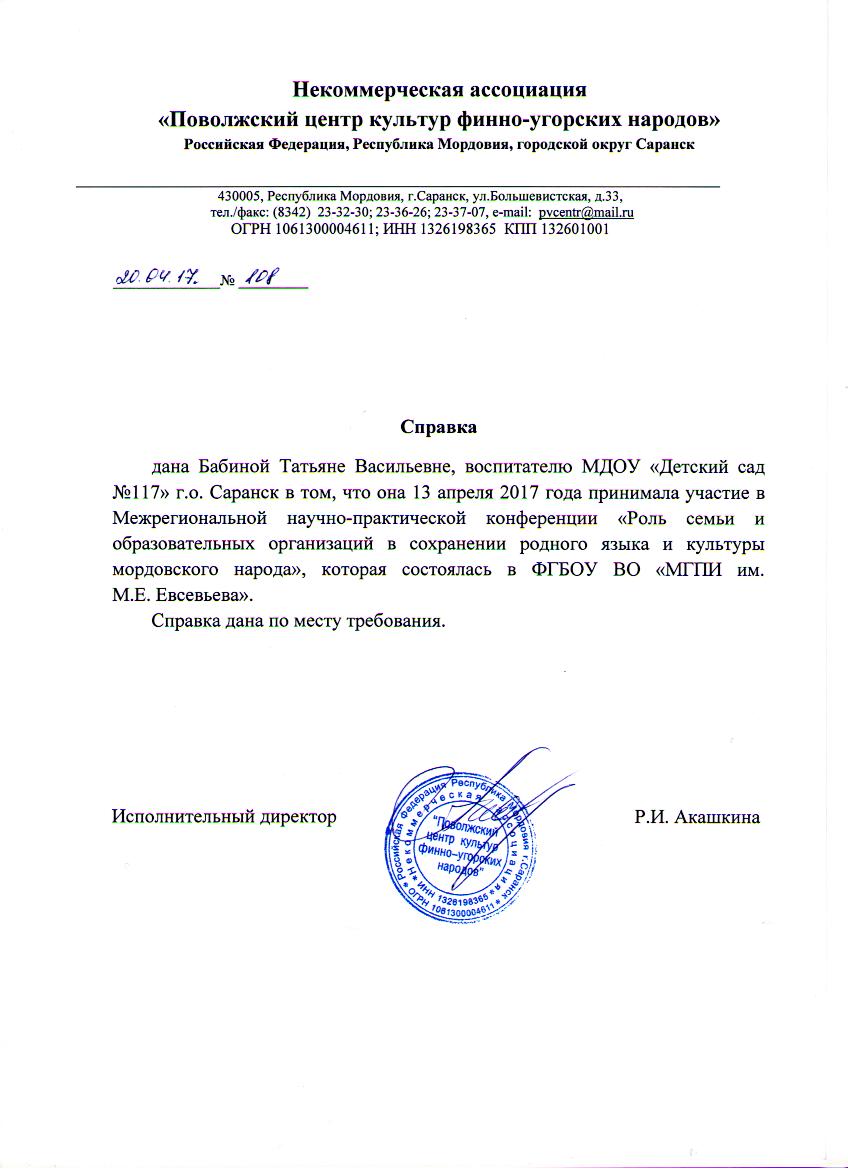 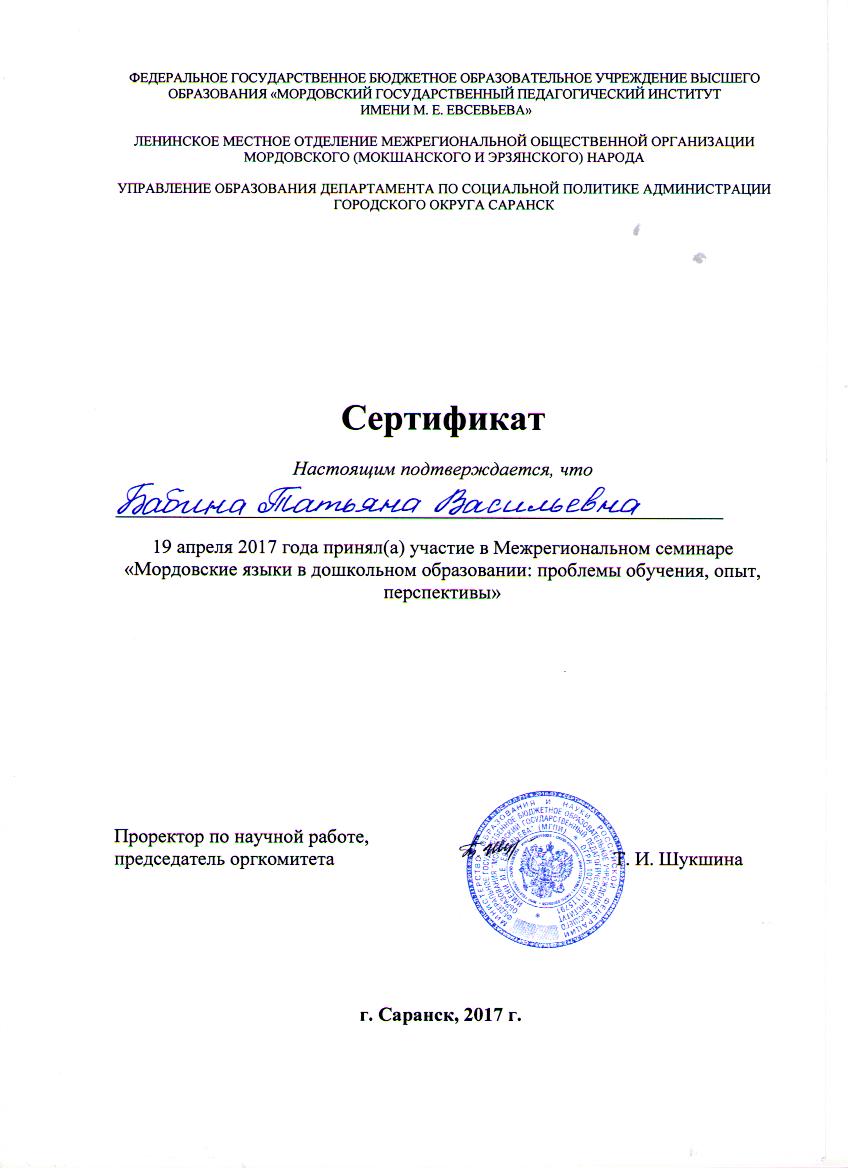 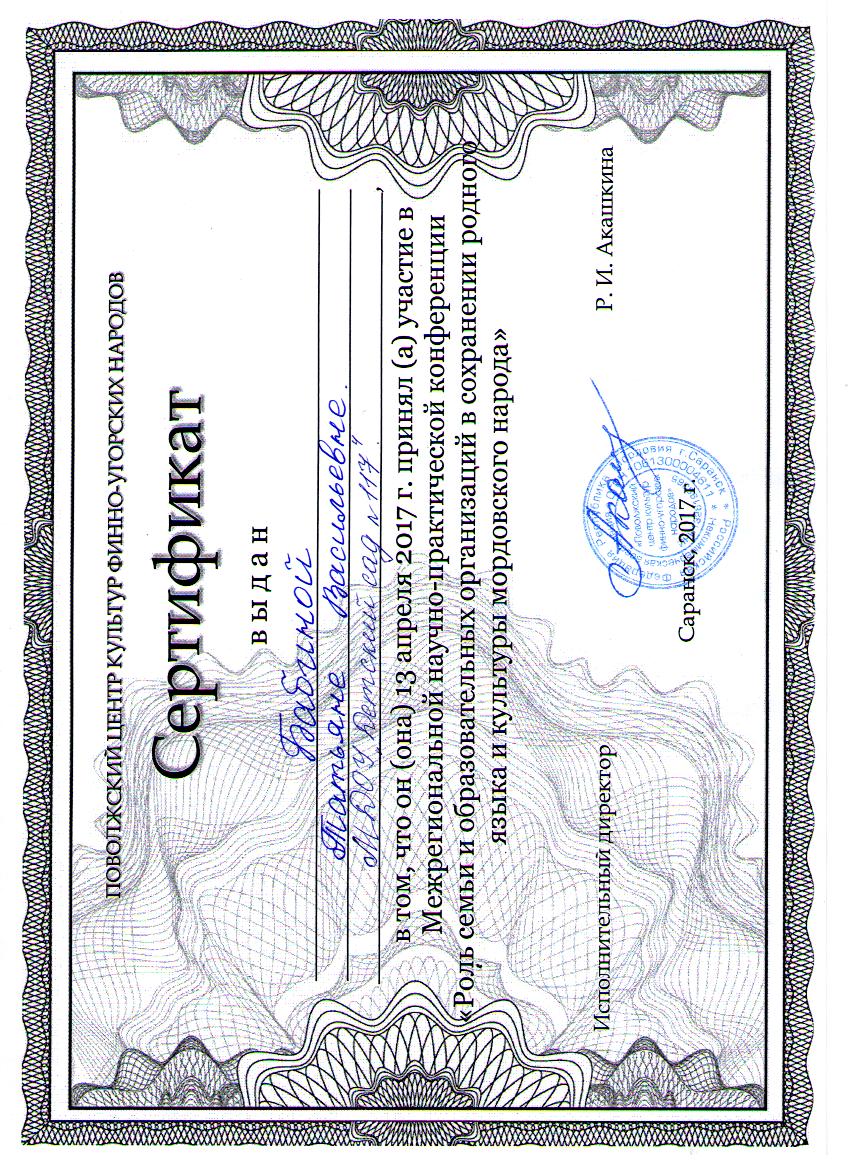 7.Проведение открытых занятий, мастер-классов, мероприятий
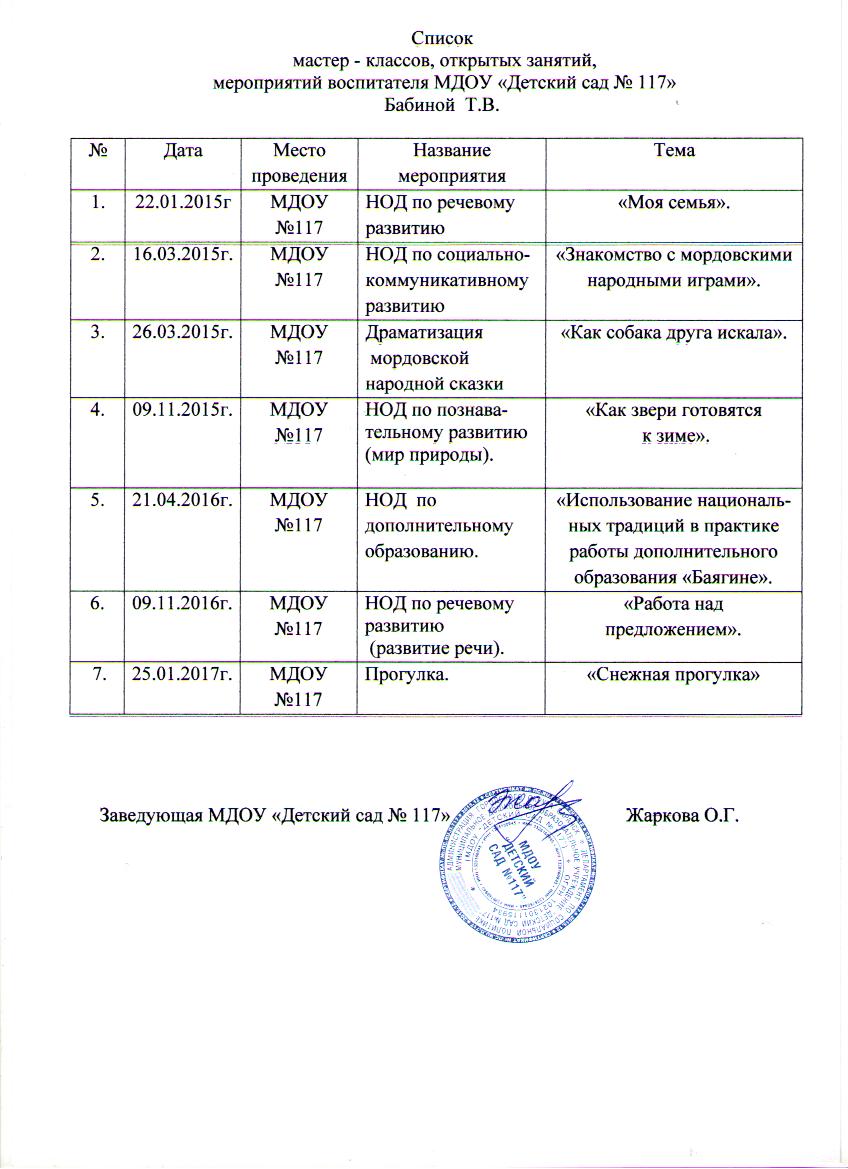 8.Общественная активность педагога: участие в экспертных комиссиях, в жюри конкурсов, депутатская деятельность и т.д.
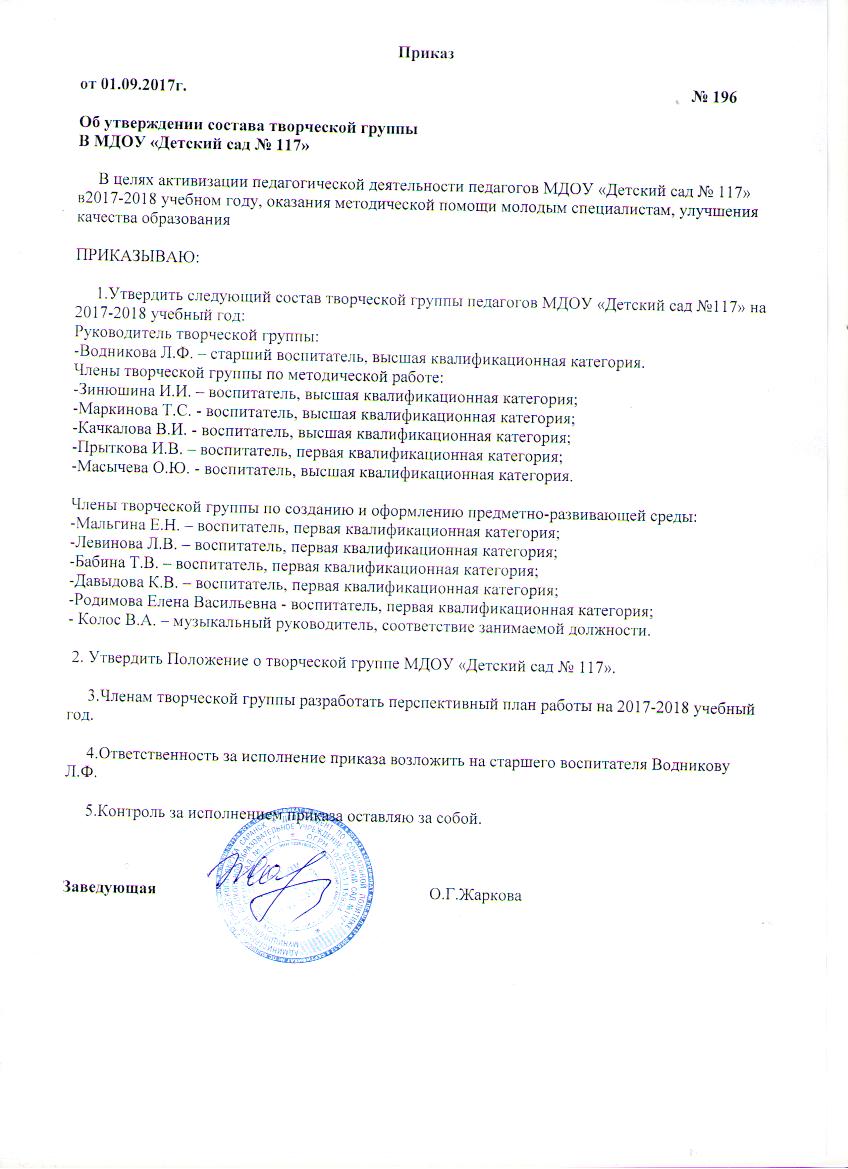 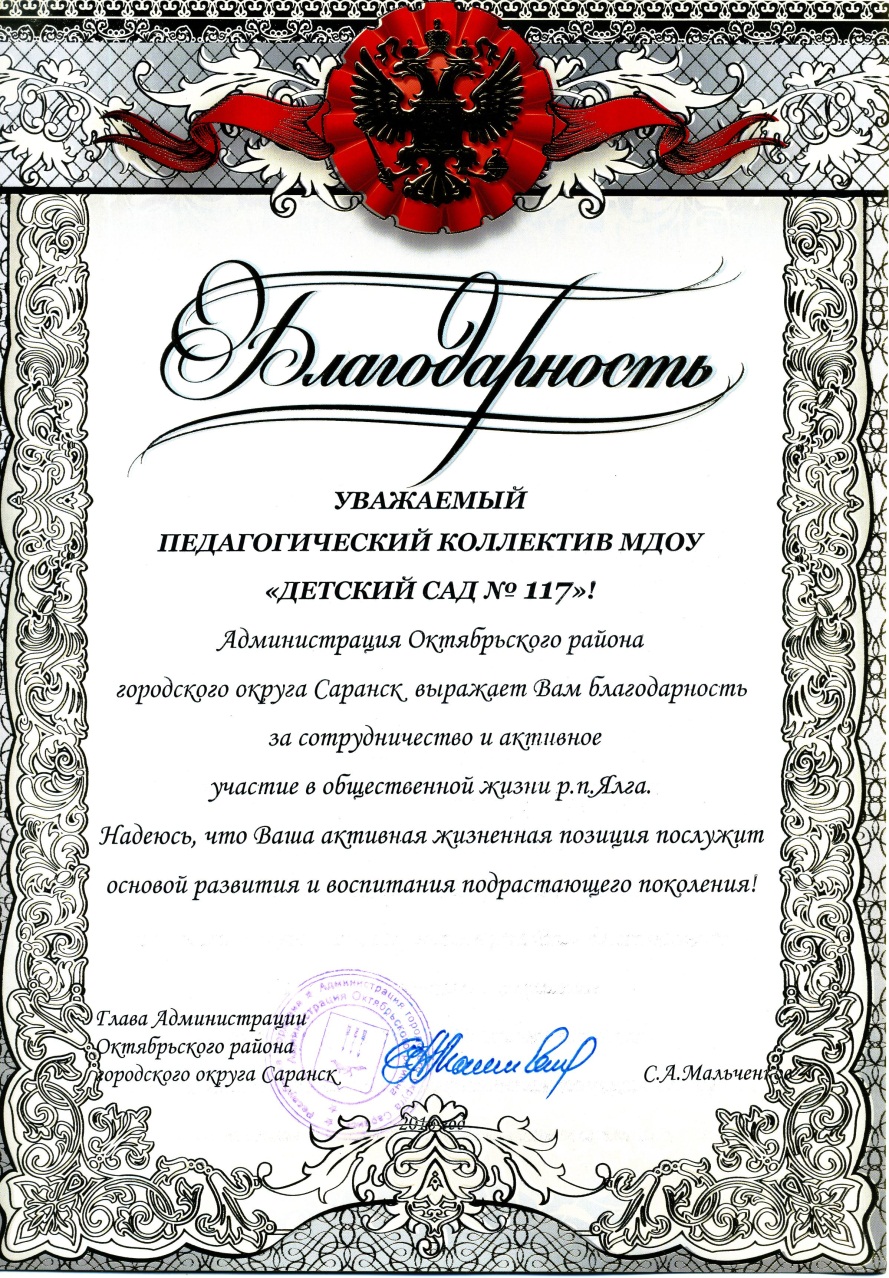 9. Позитивные результаты работы с воспитанниками
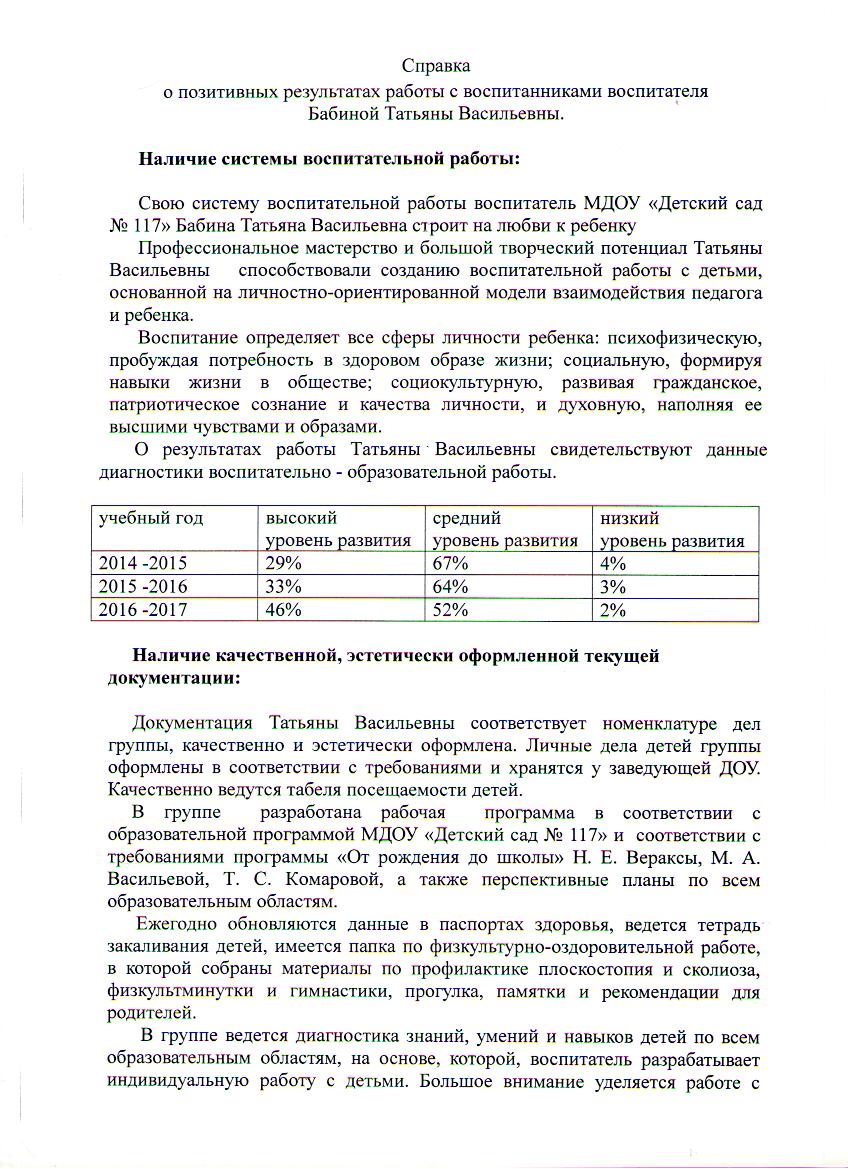 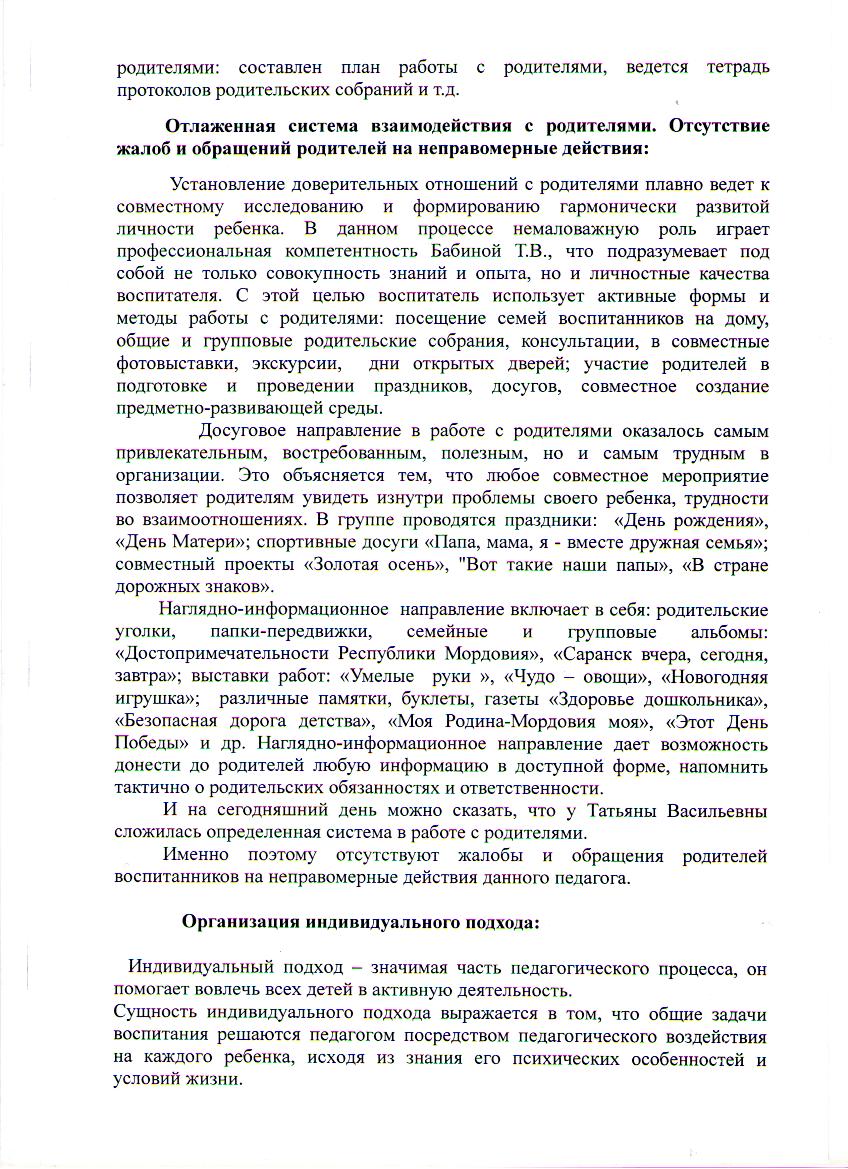 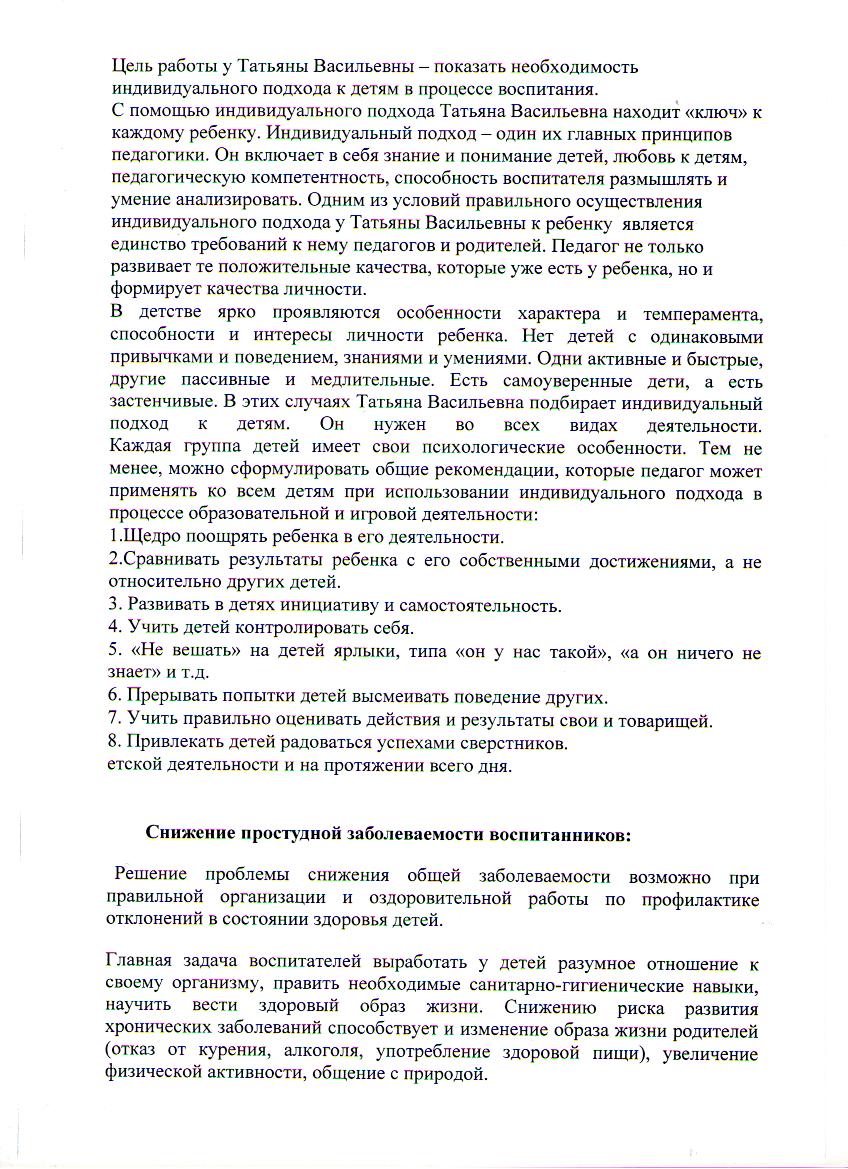 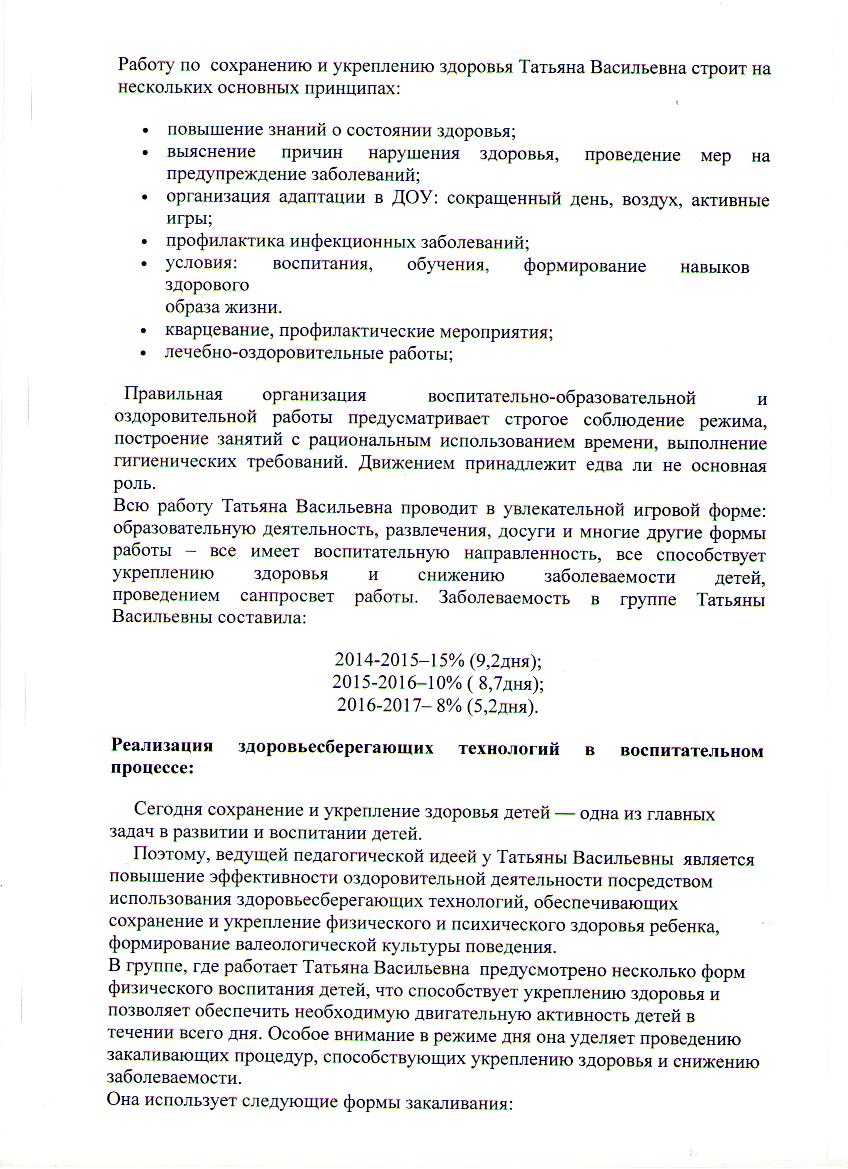 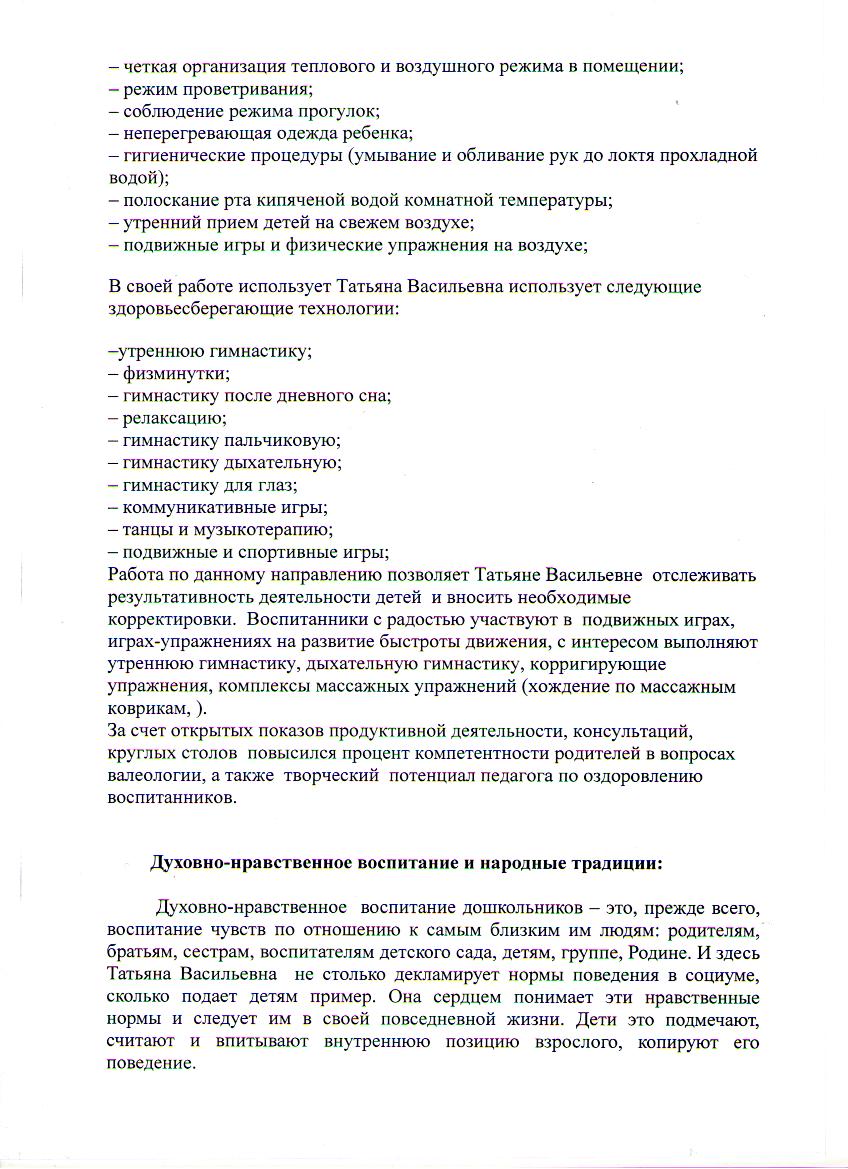 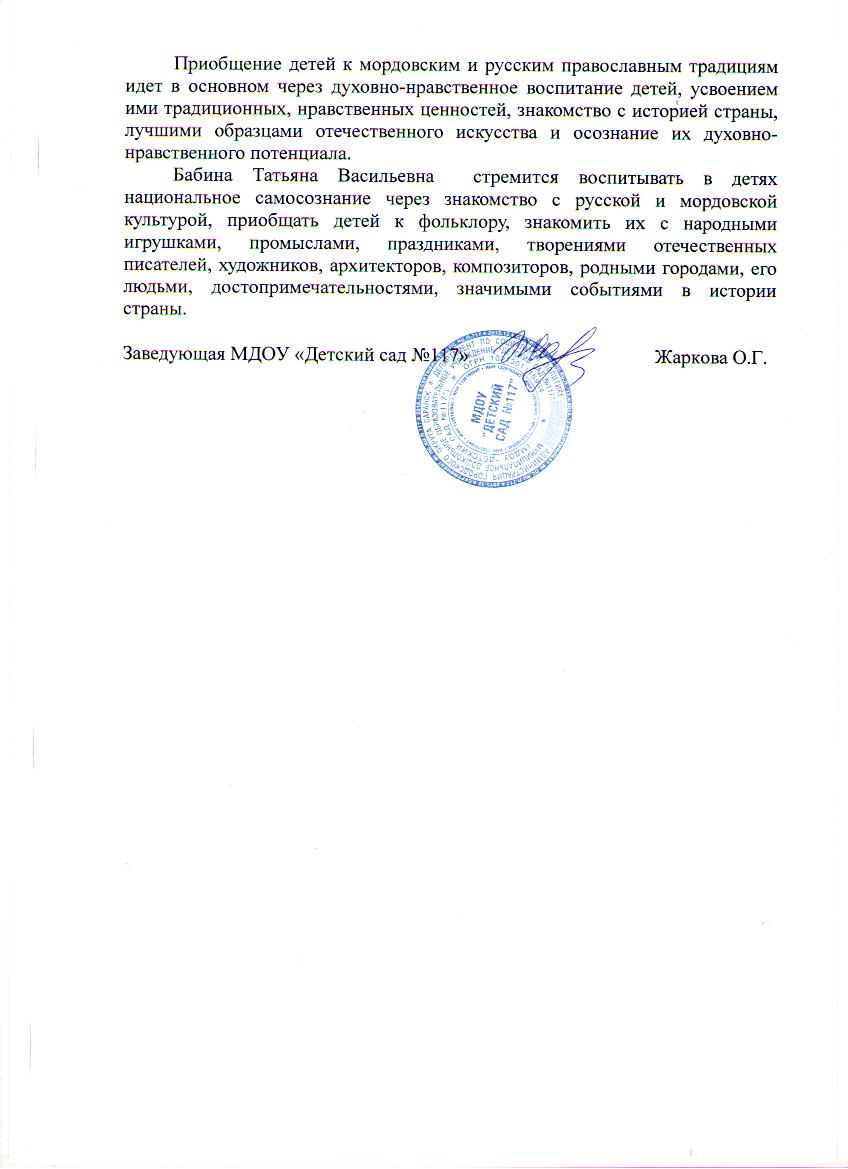 10. Участие педагога в профессиональных конкурсах
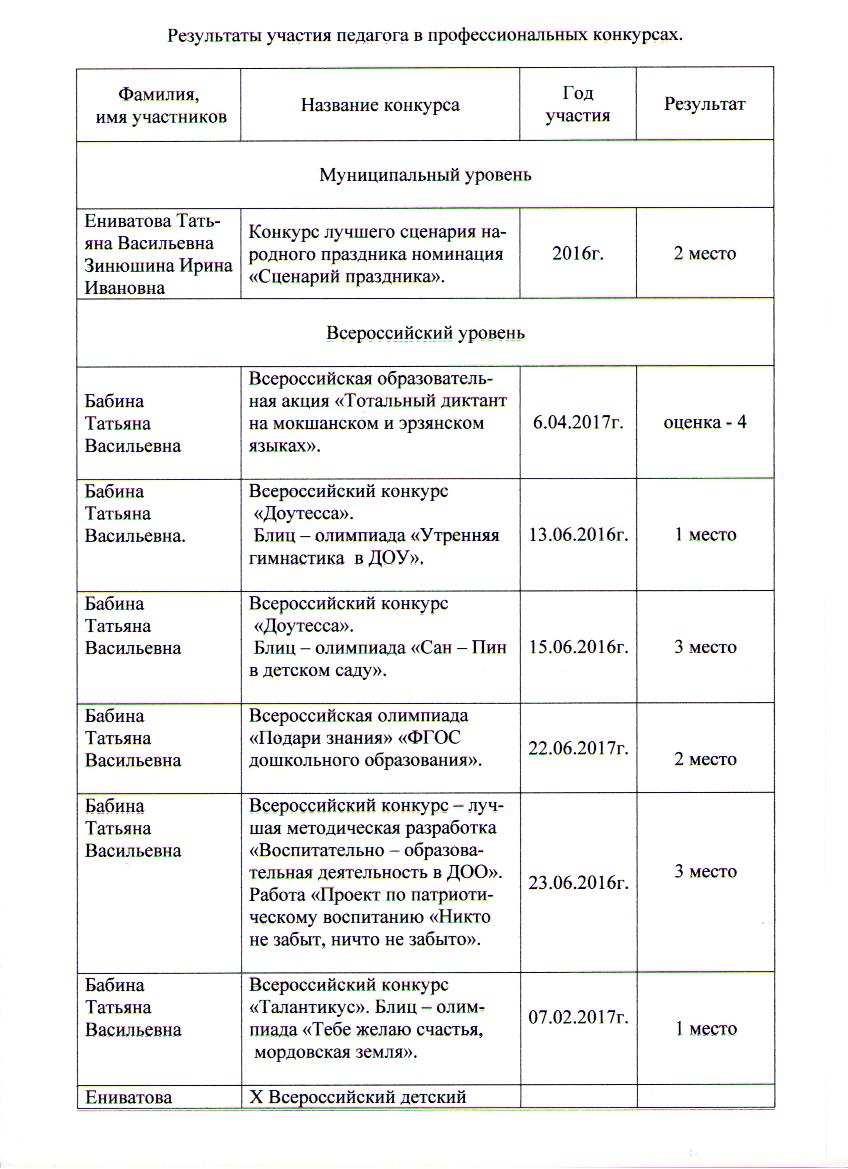 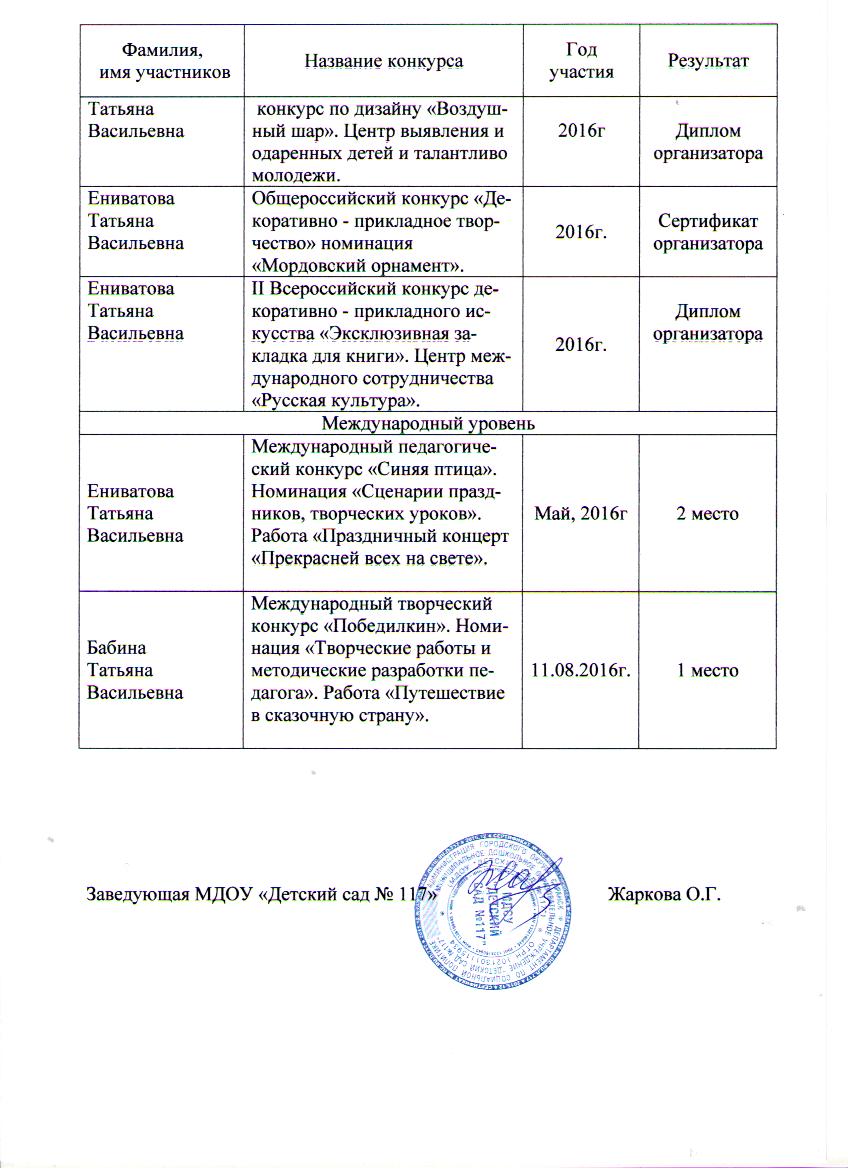 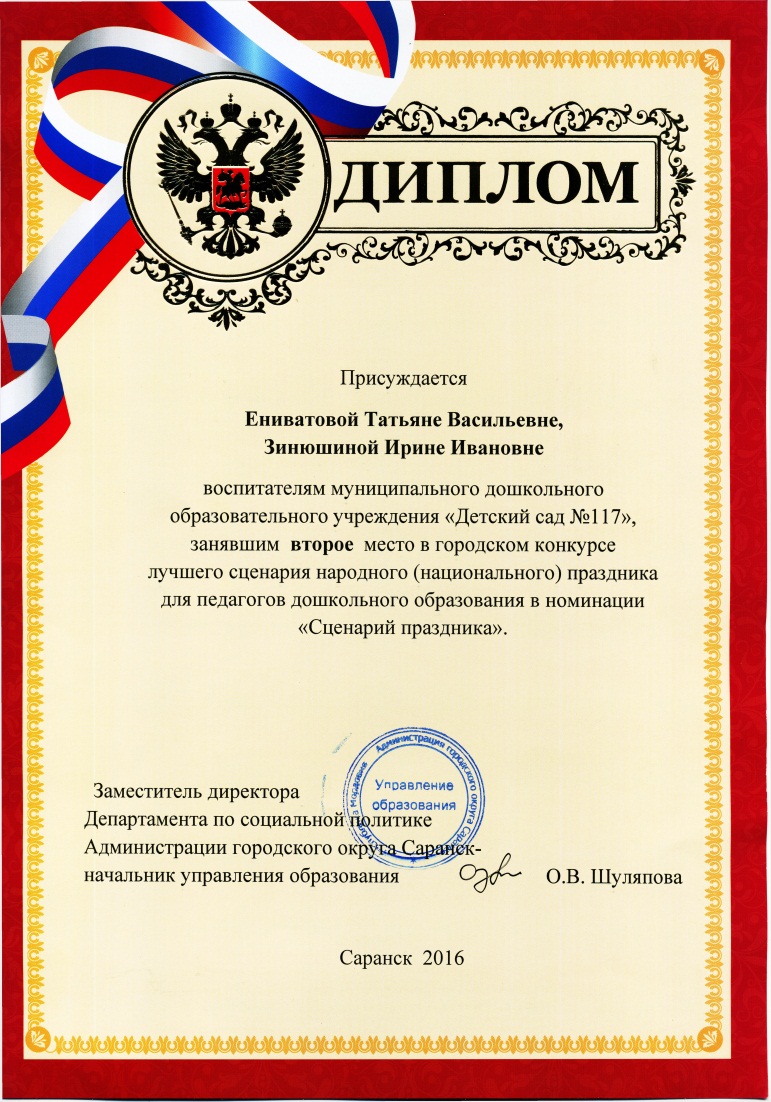 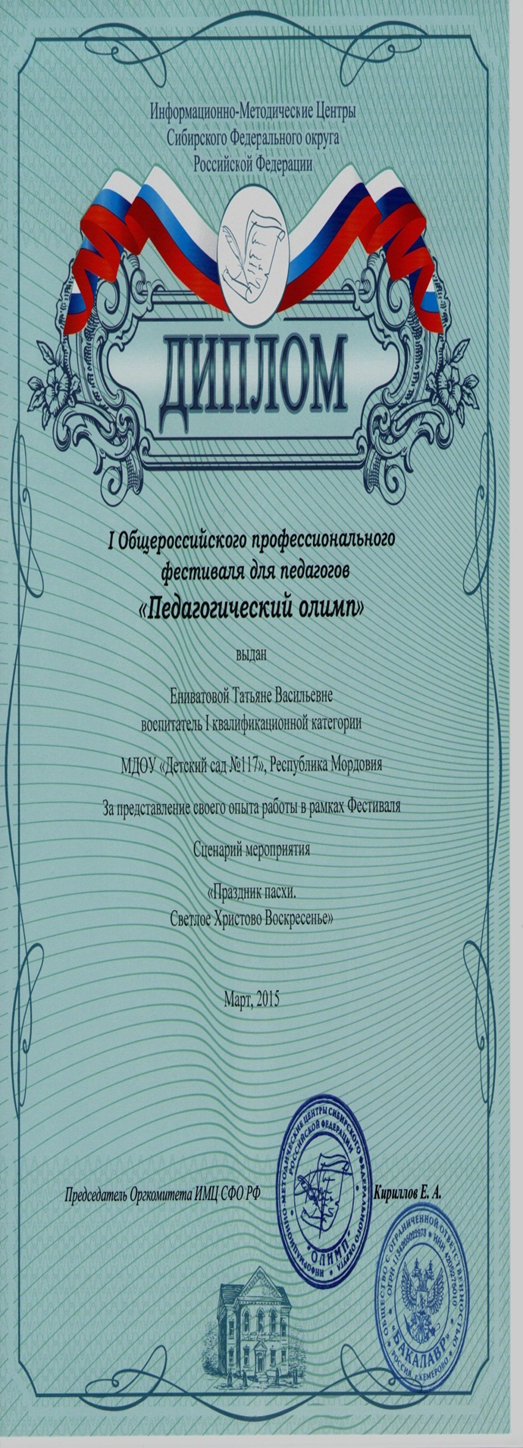 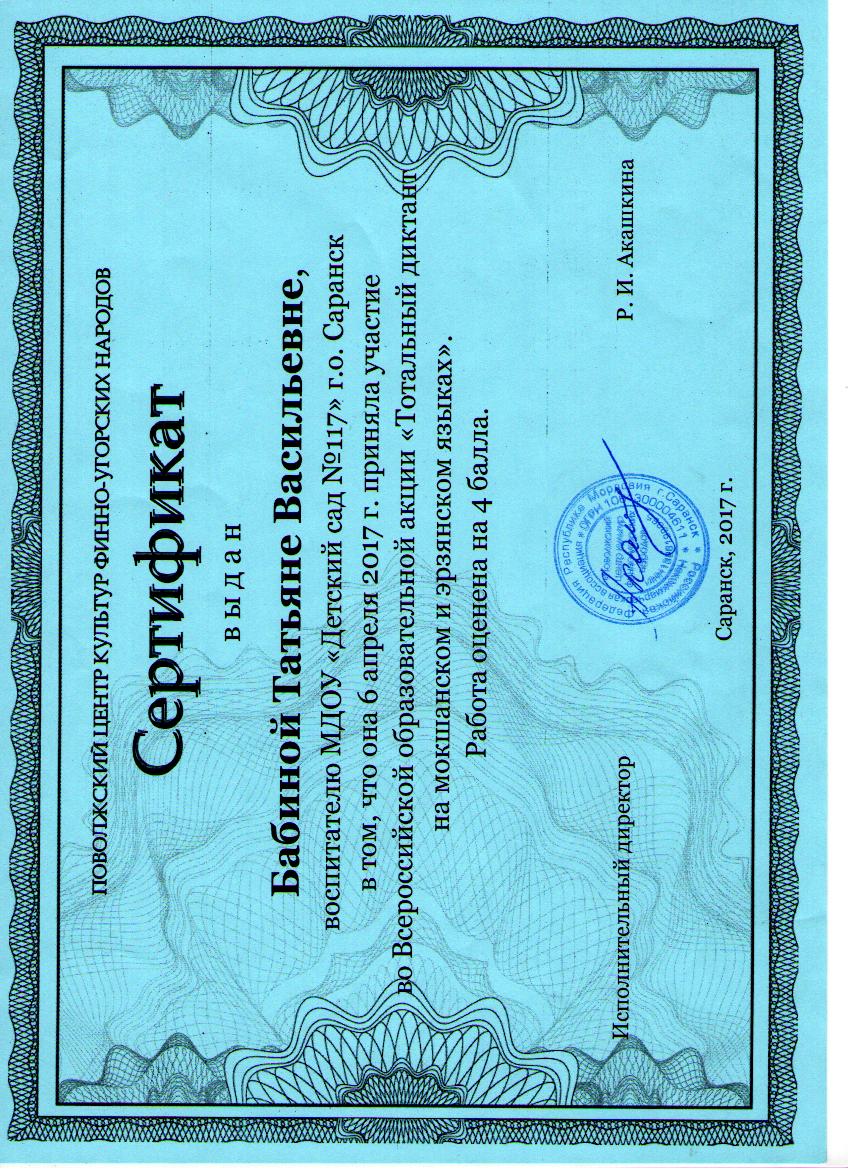 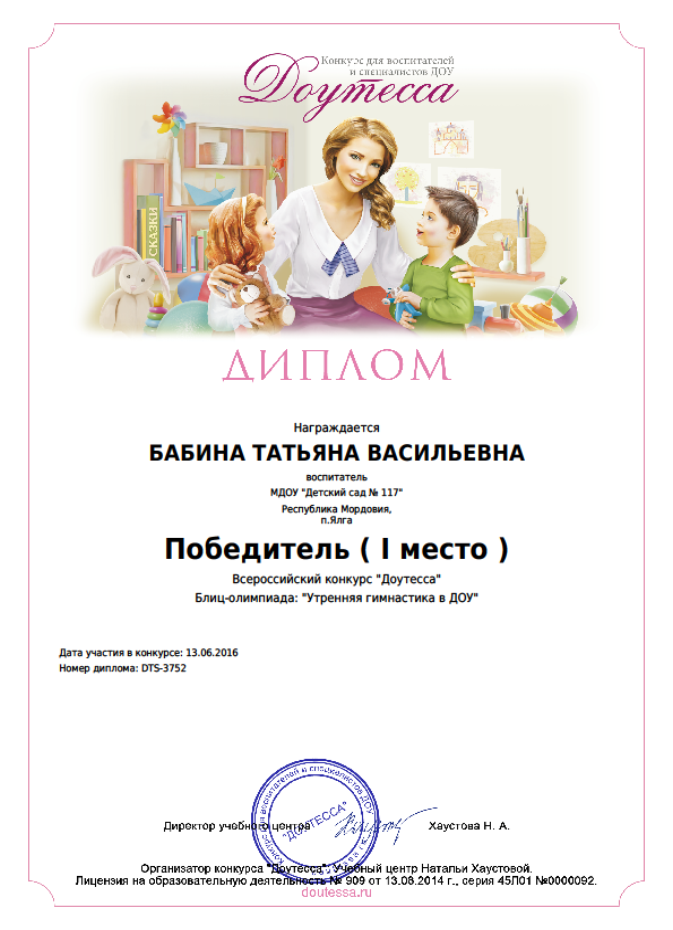 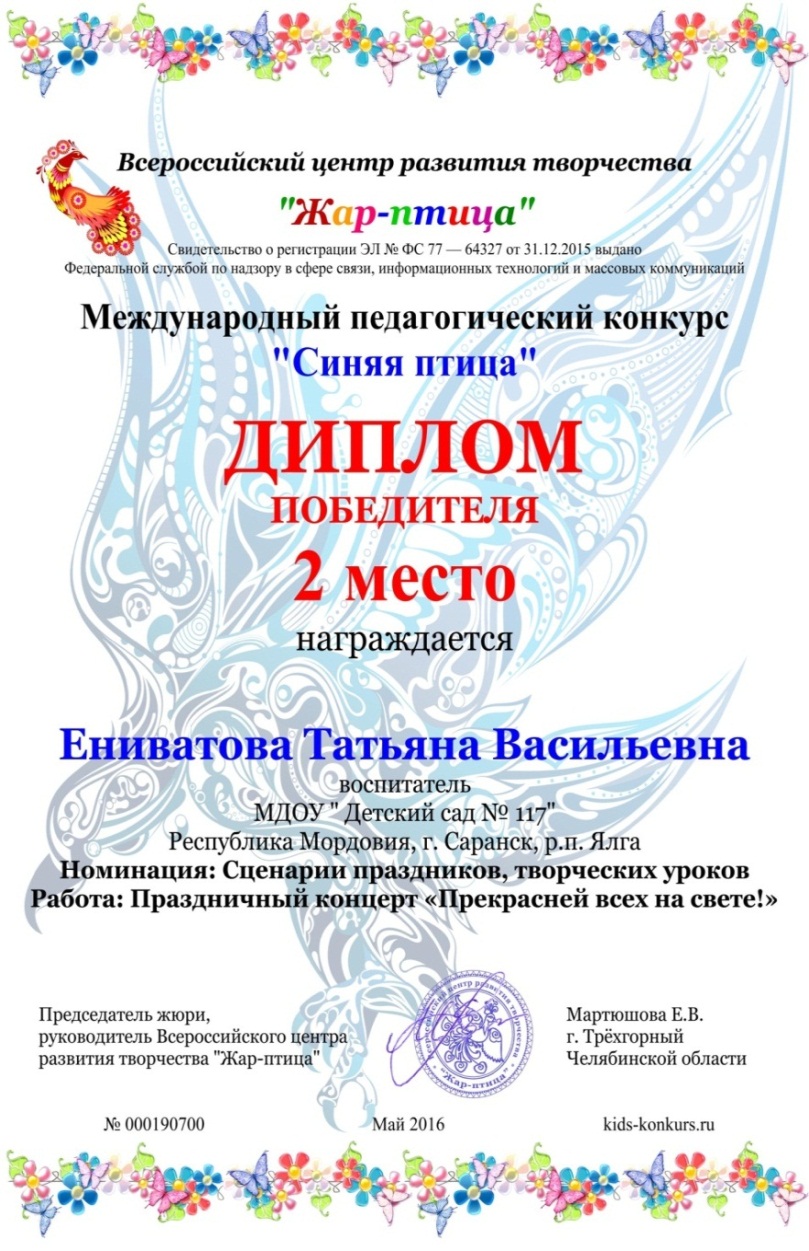 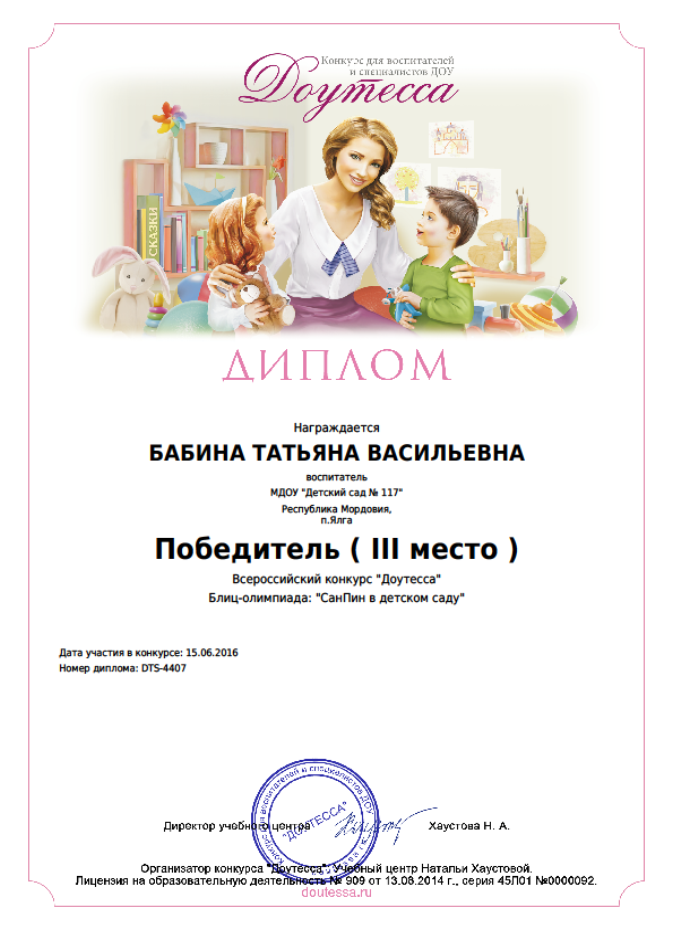 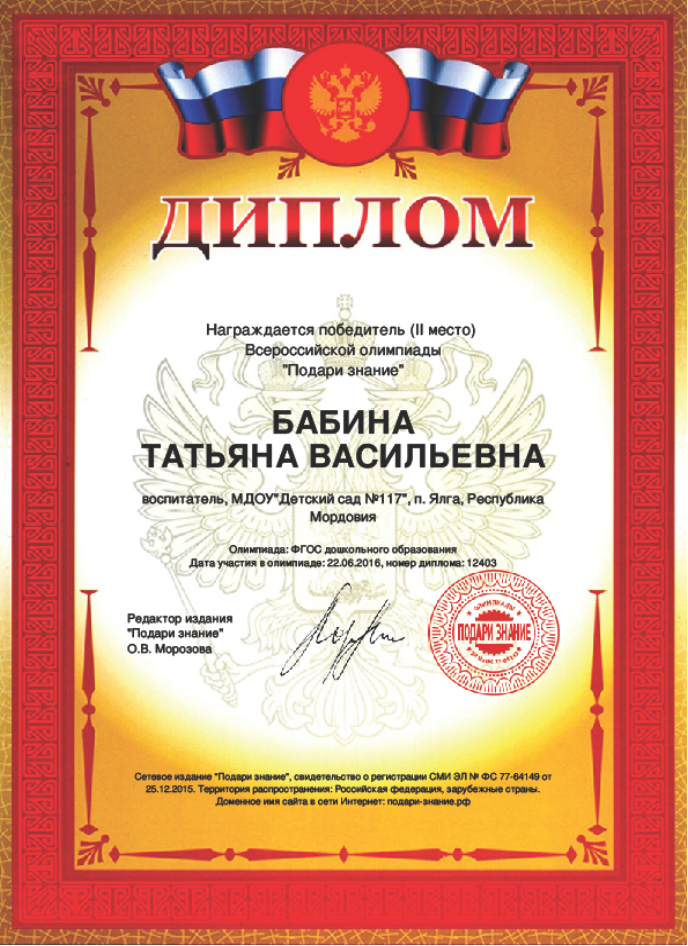 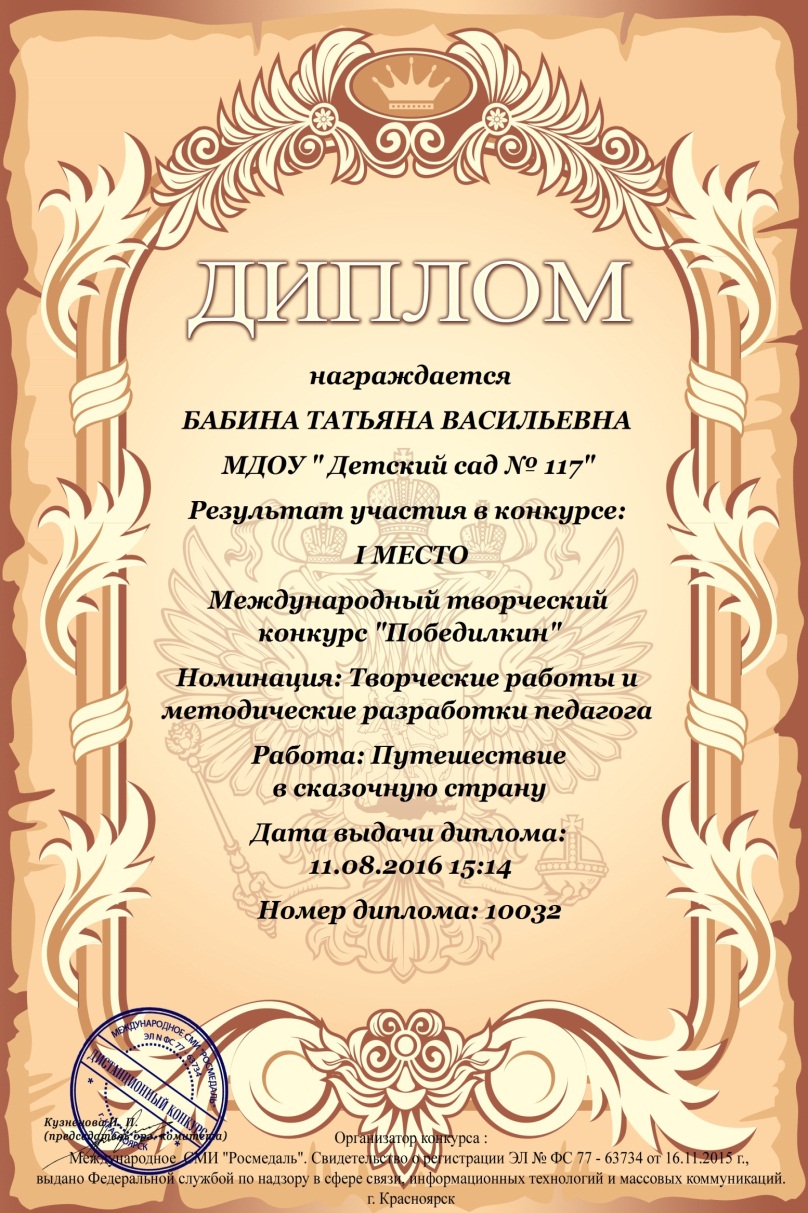 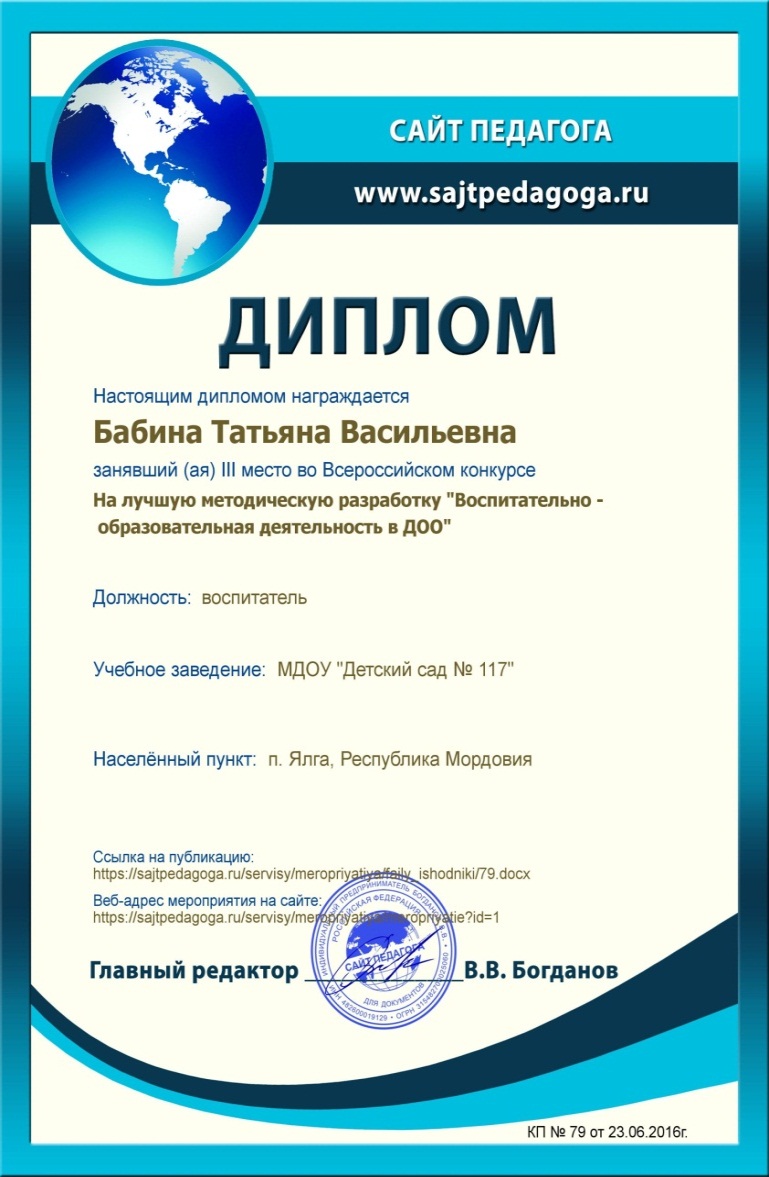 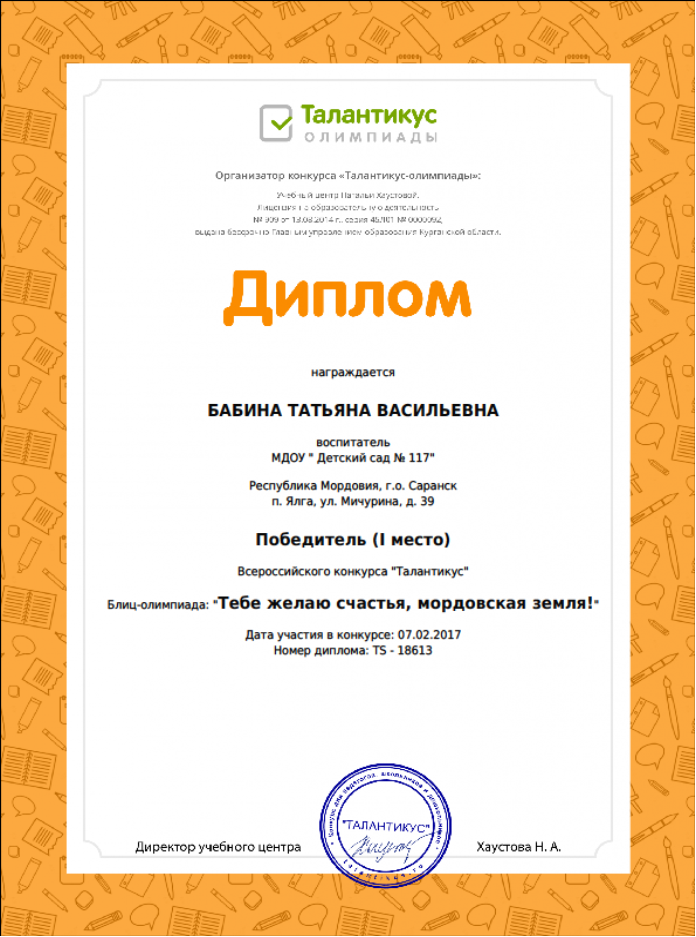 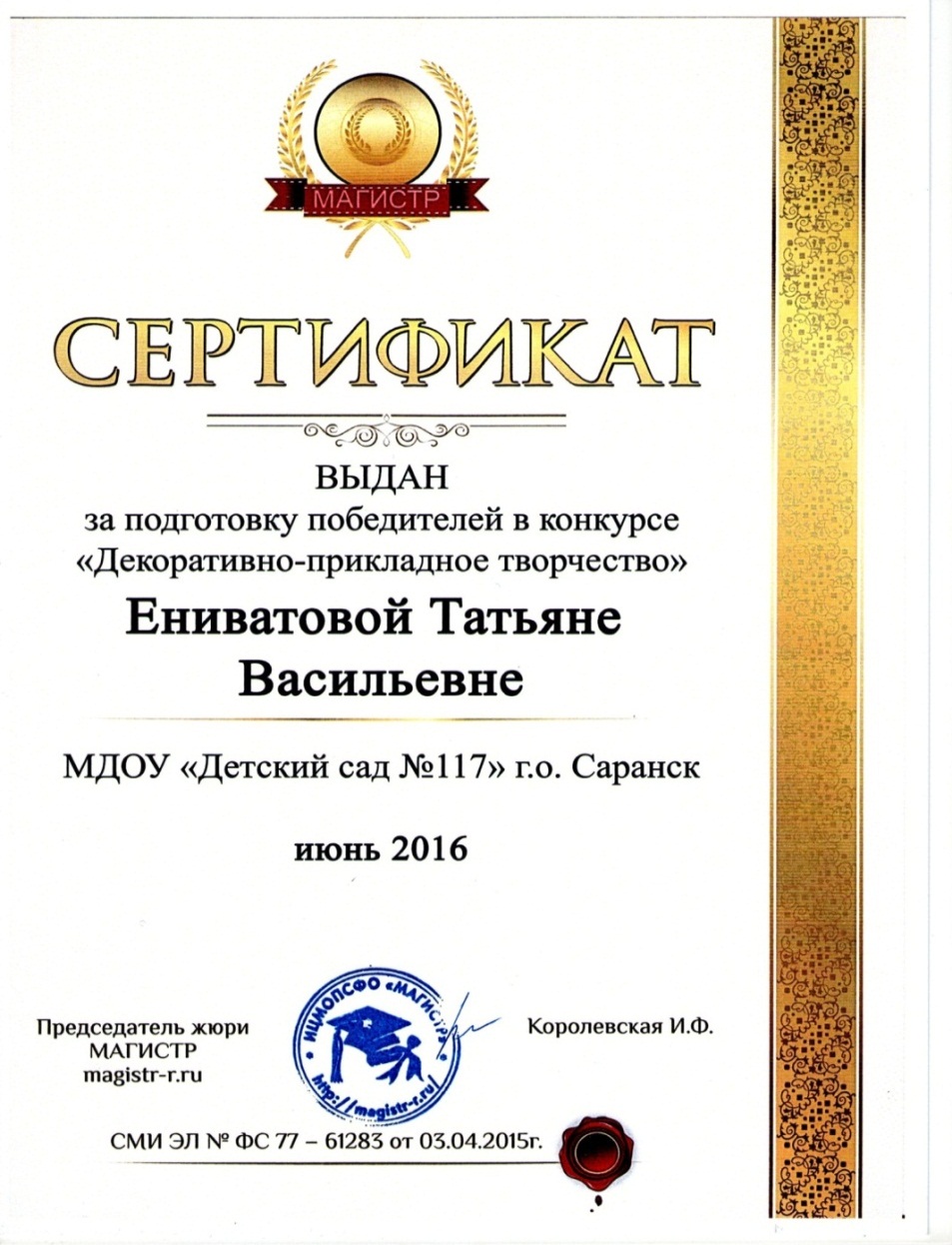 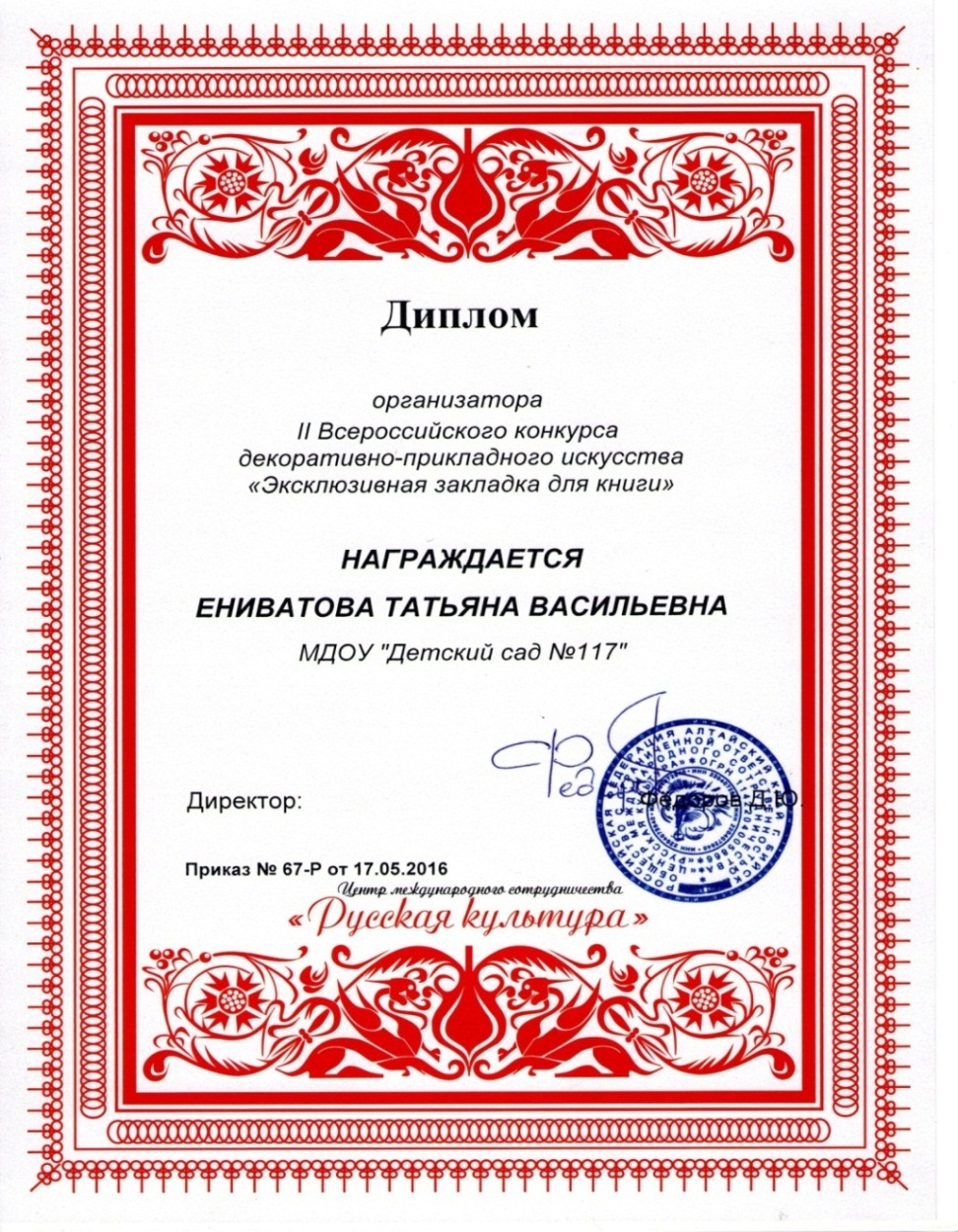 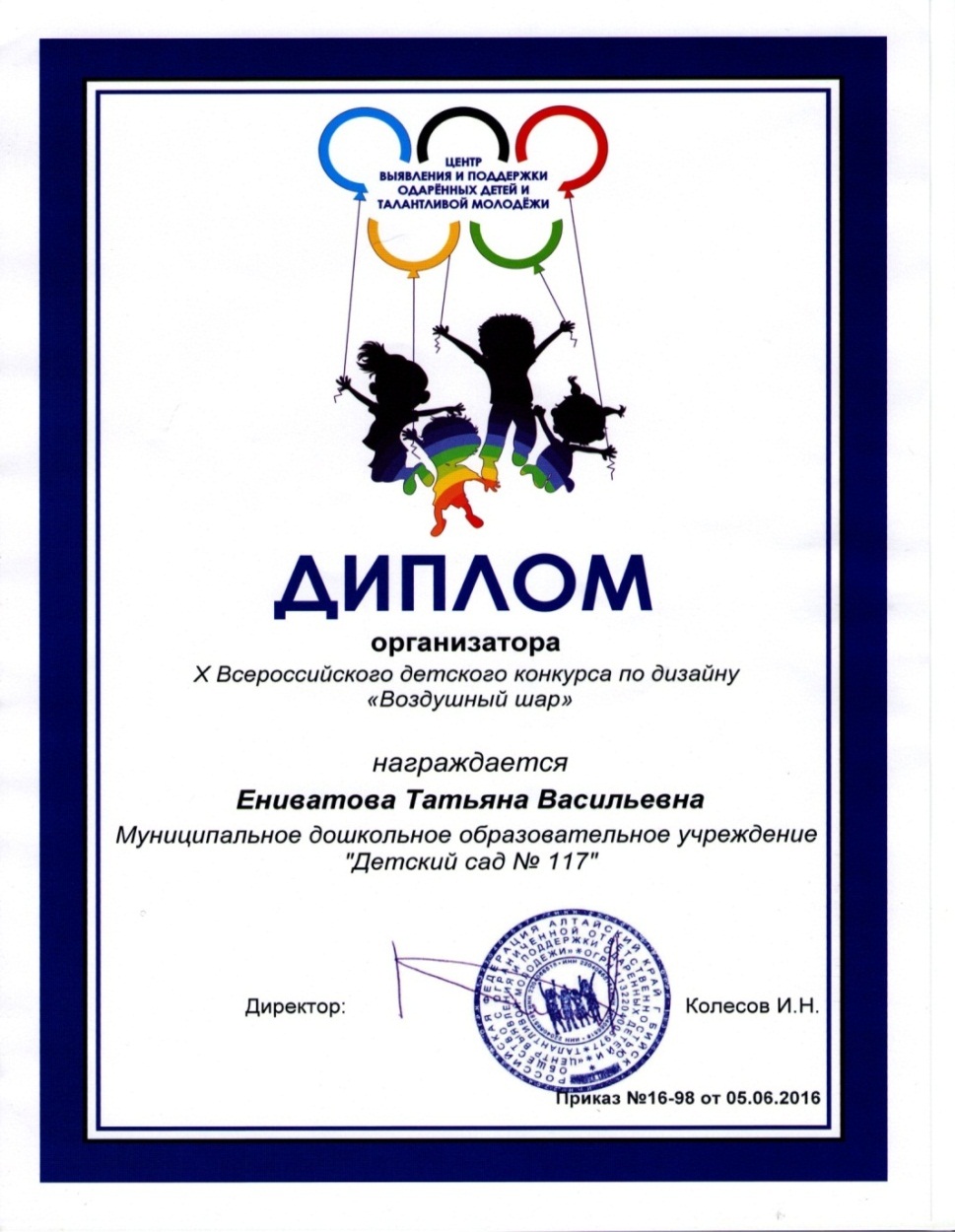 11. Награды и поощрения педагога в межаттестационный период
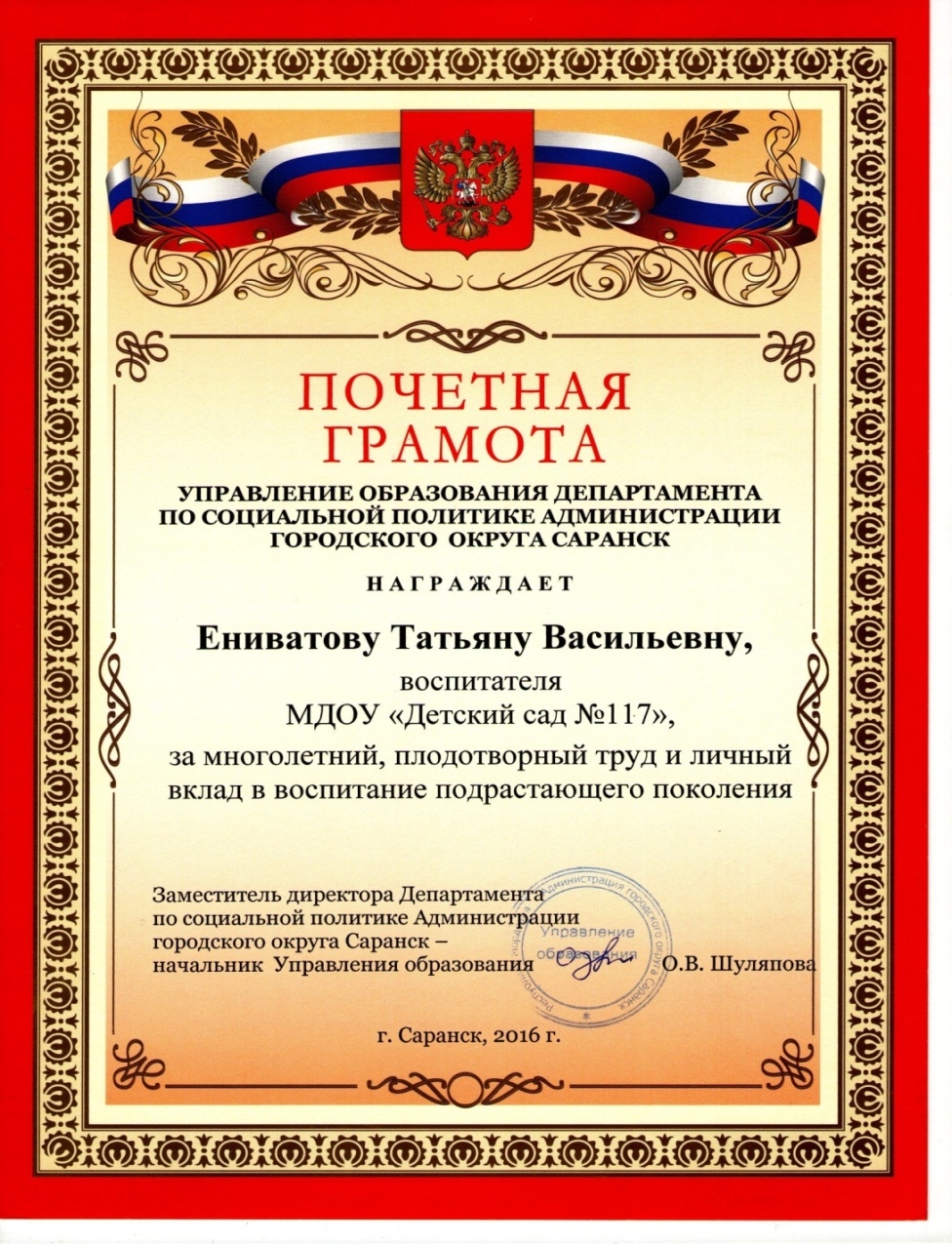 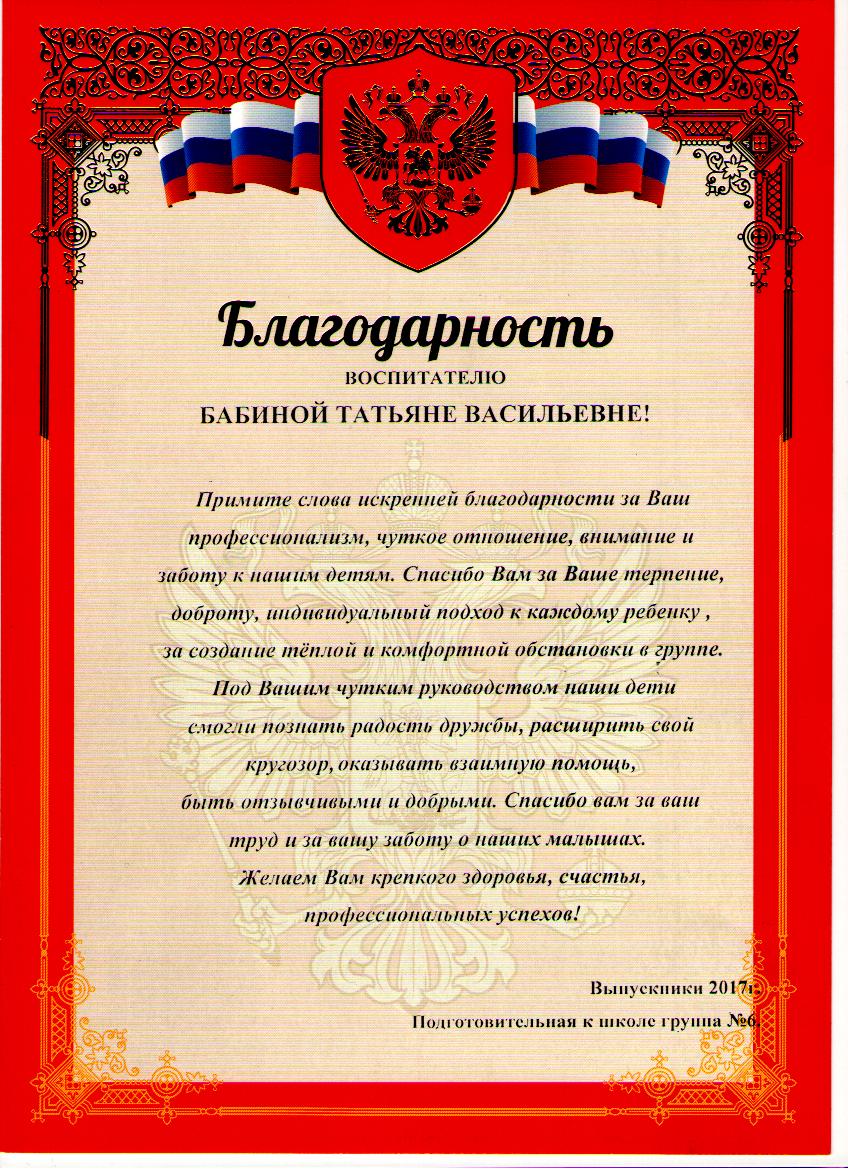 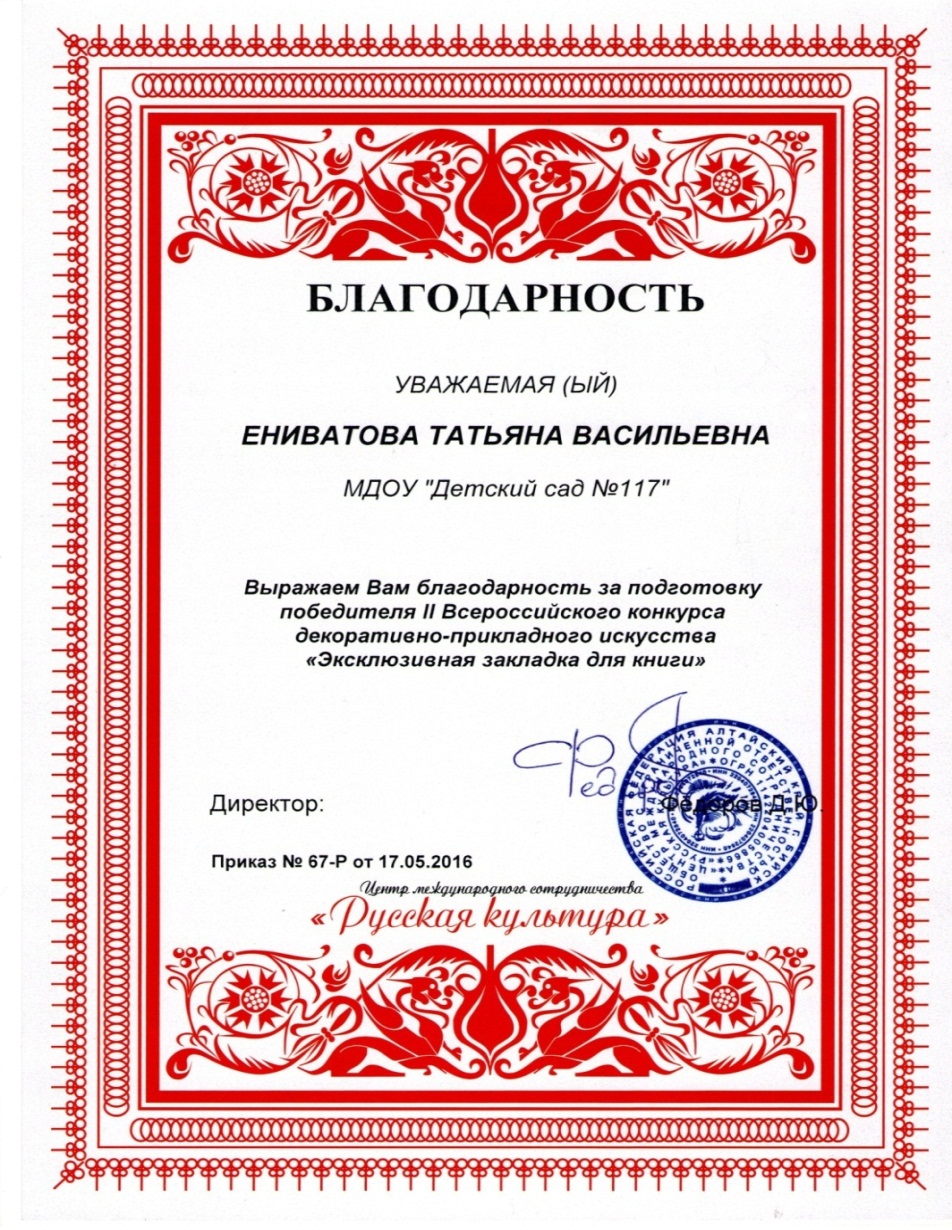 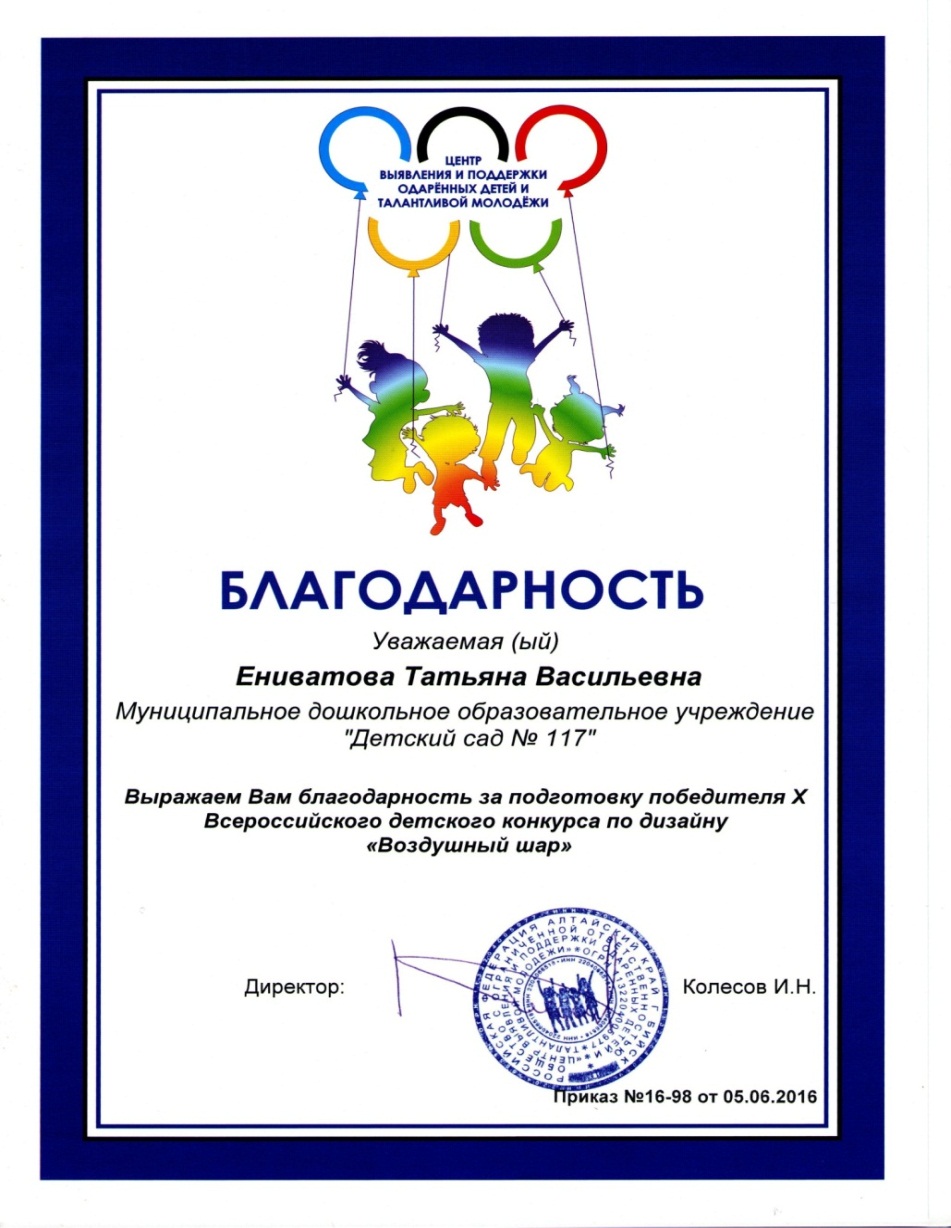 12.Повышение квалификации, профессиональная переподготовка
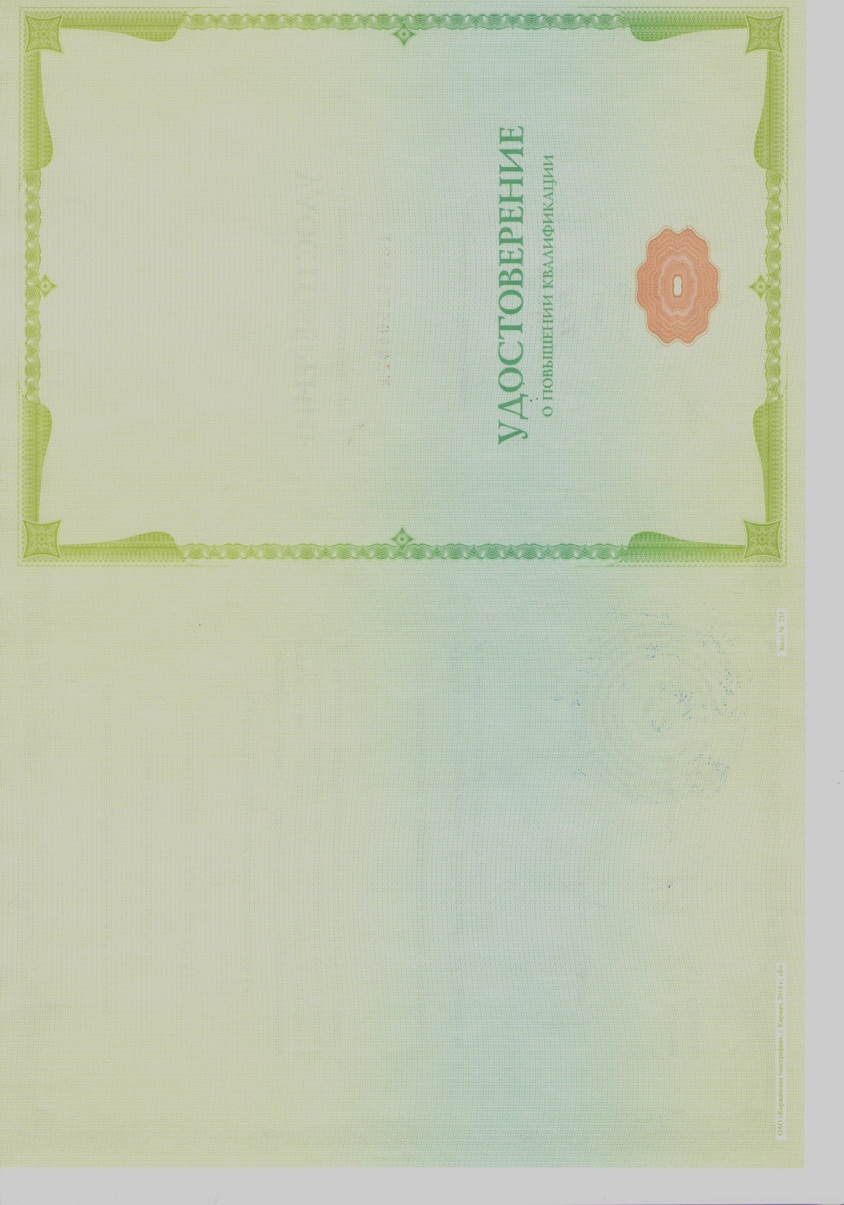 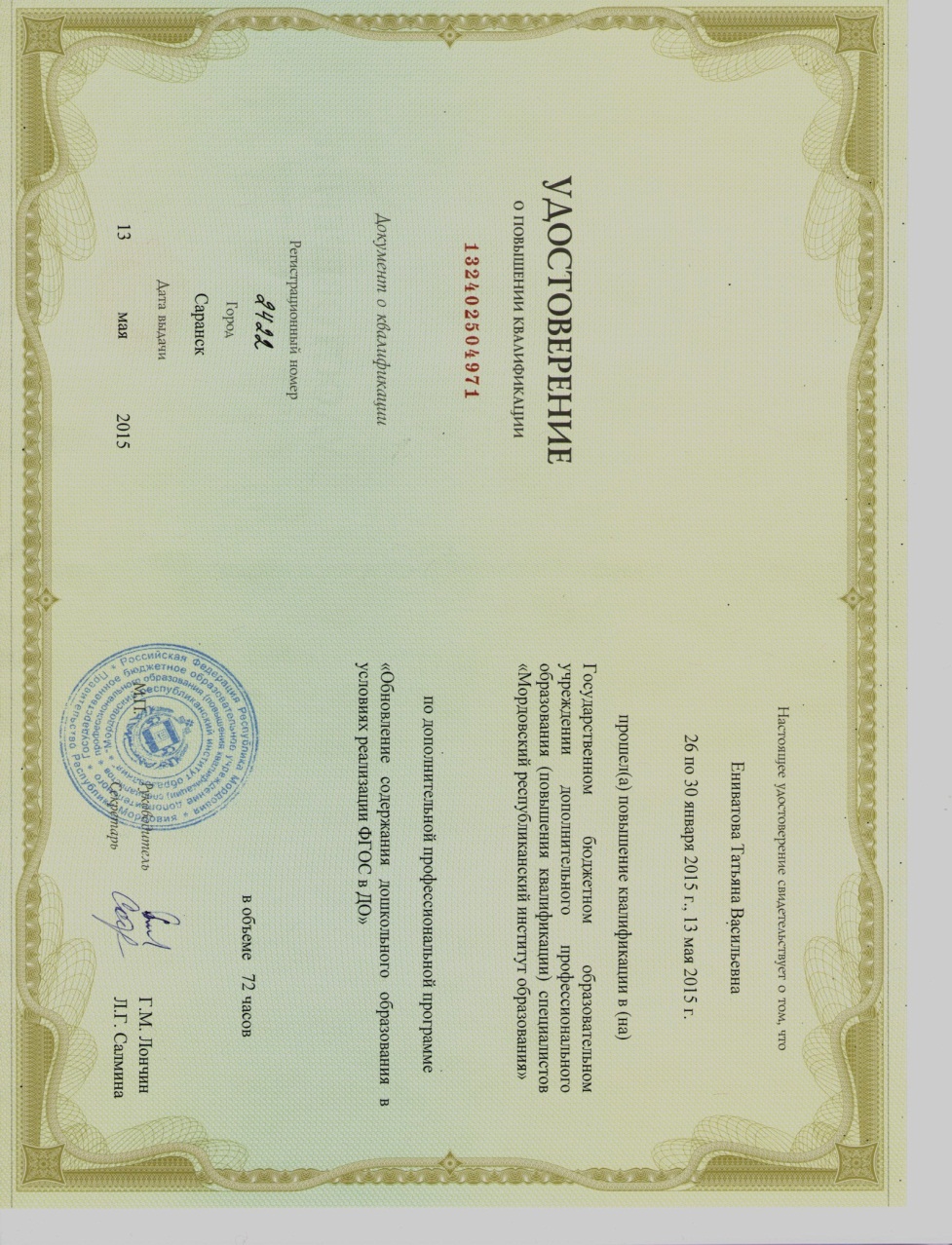 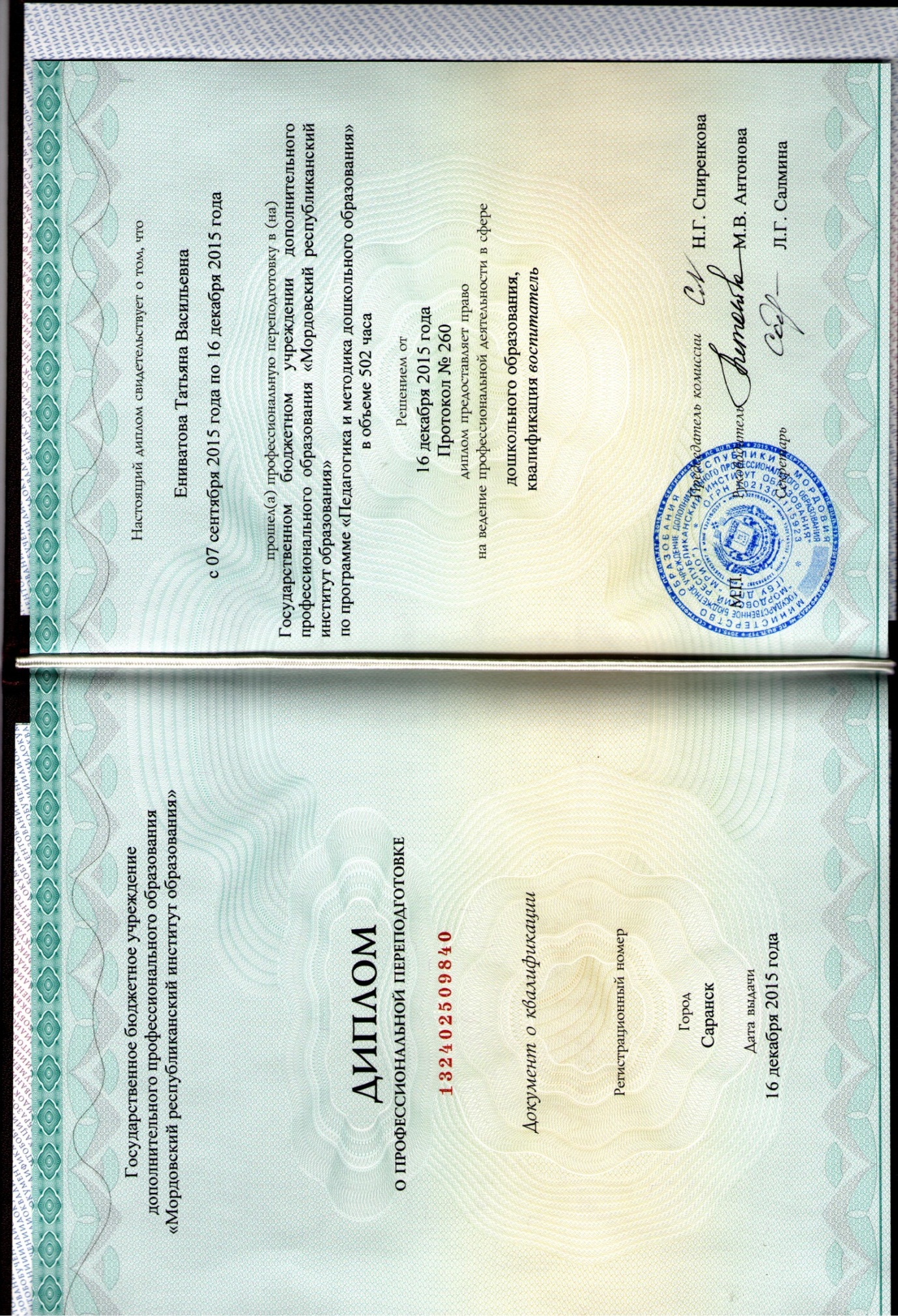 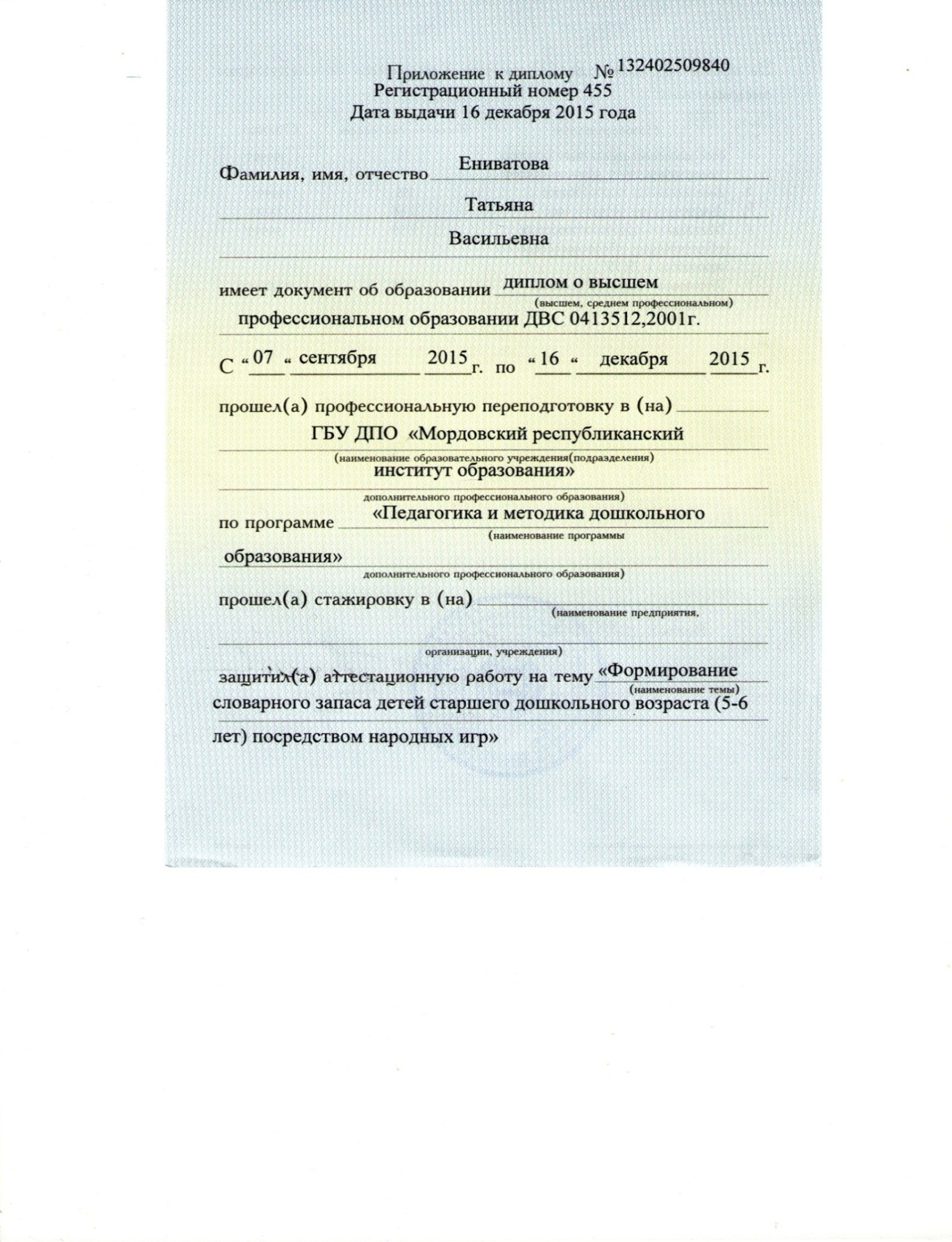 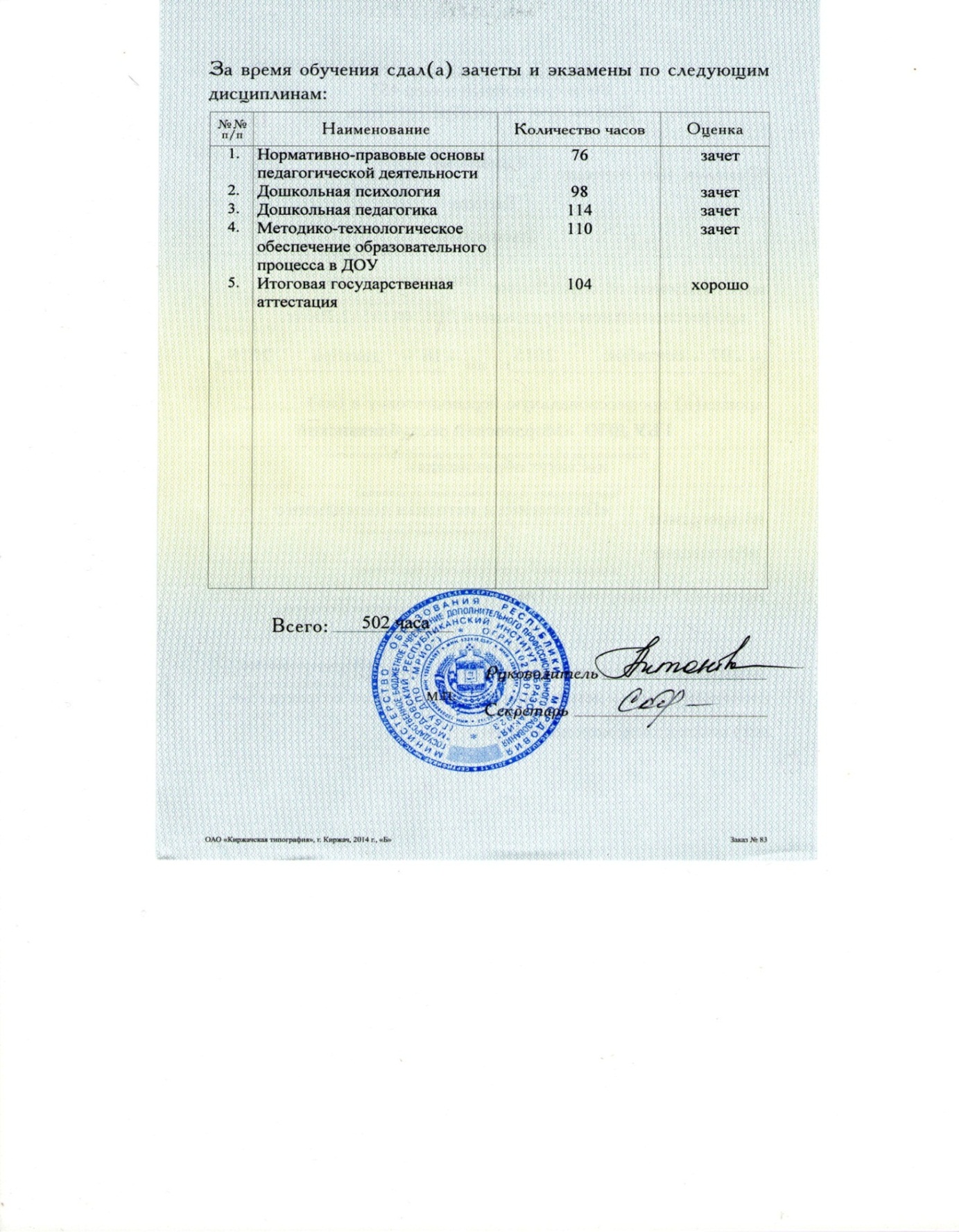 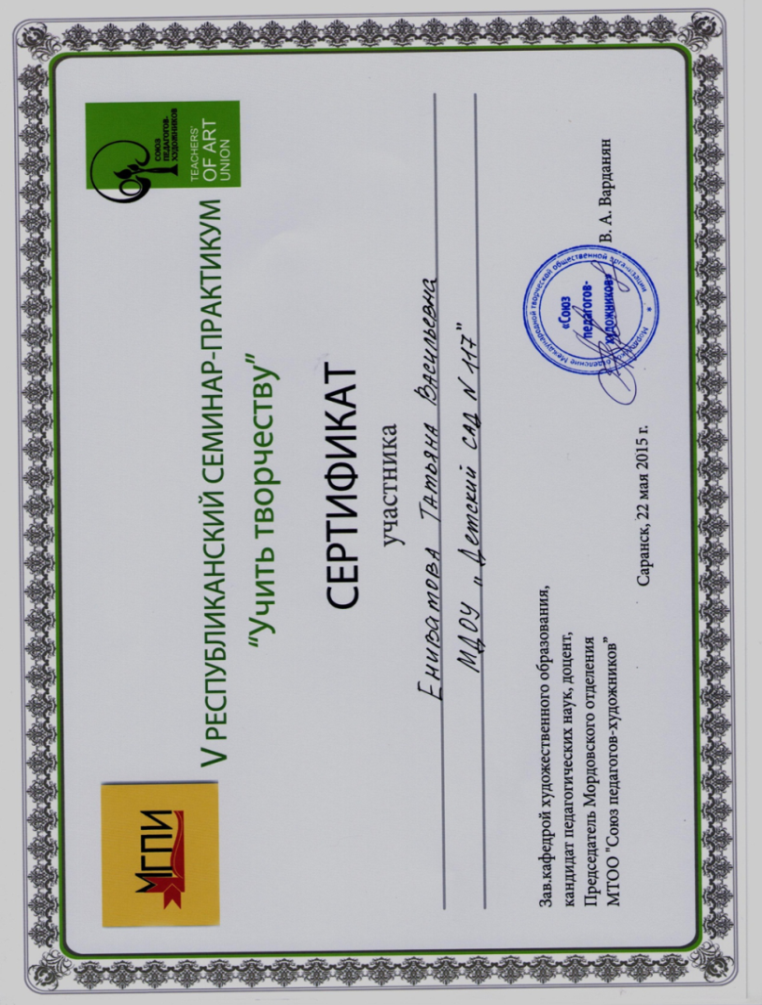 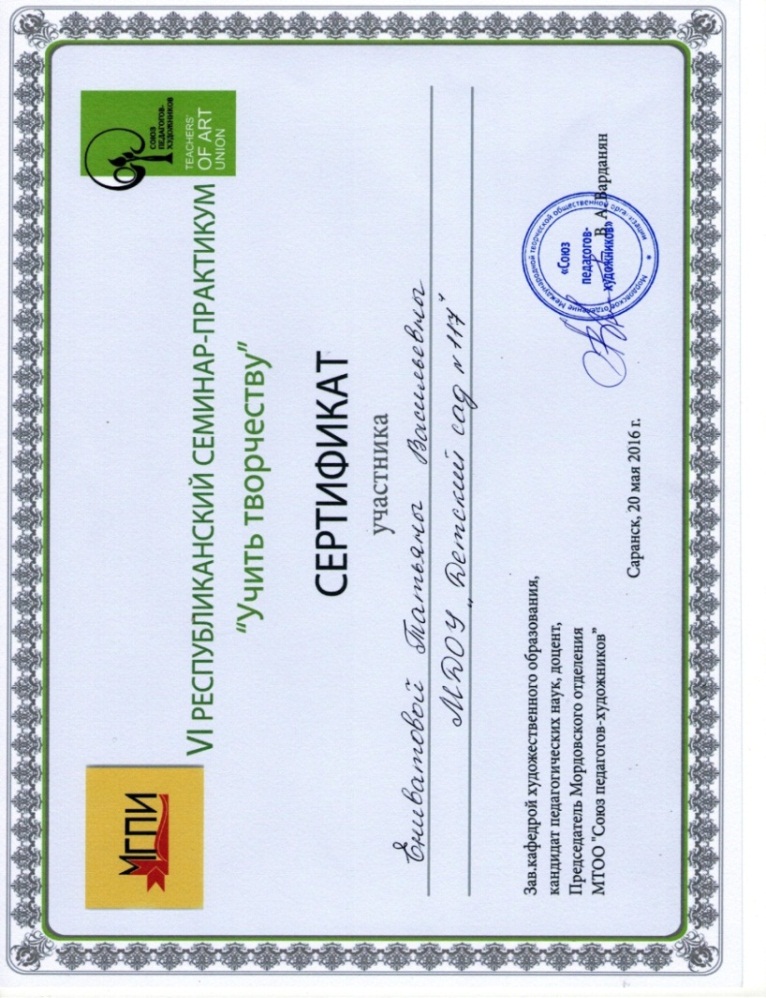 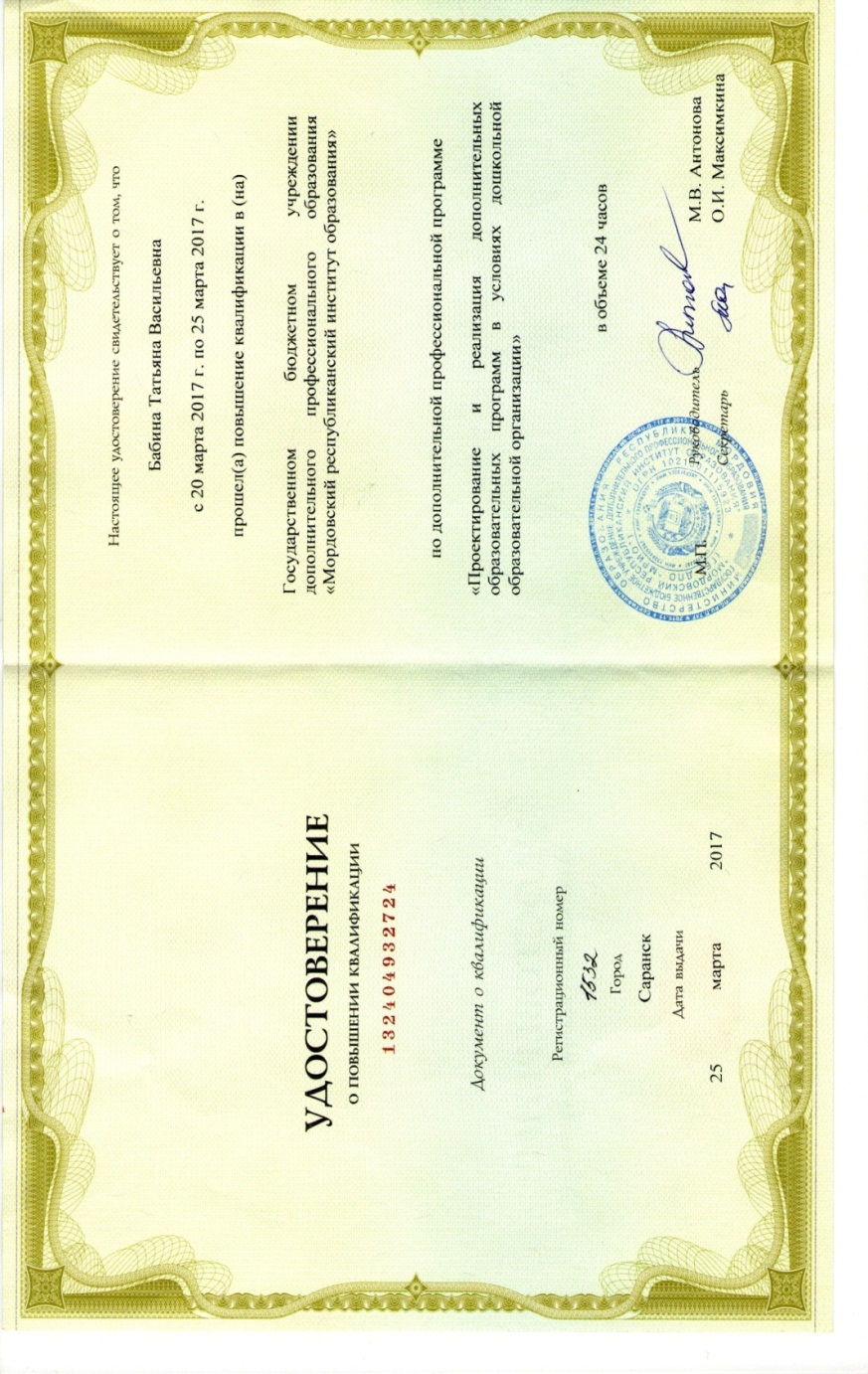 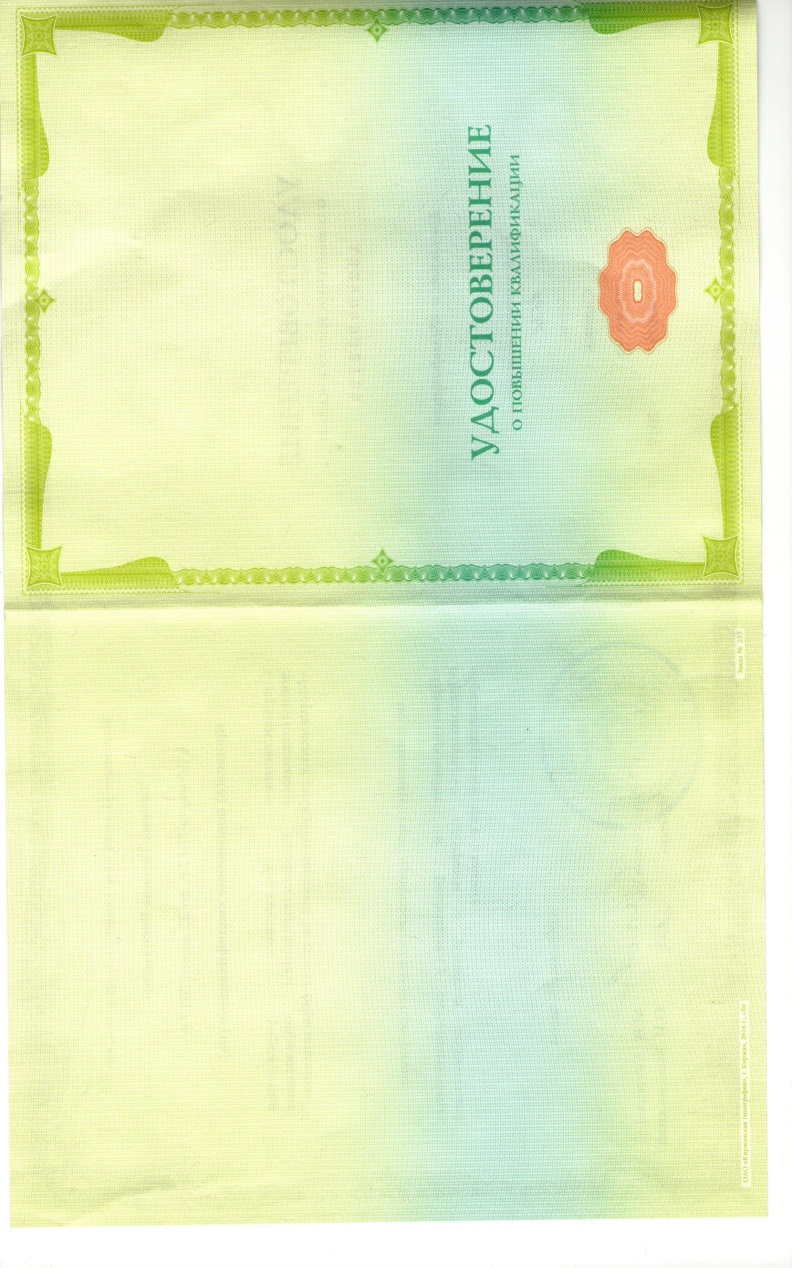 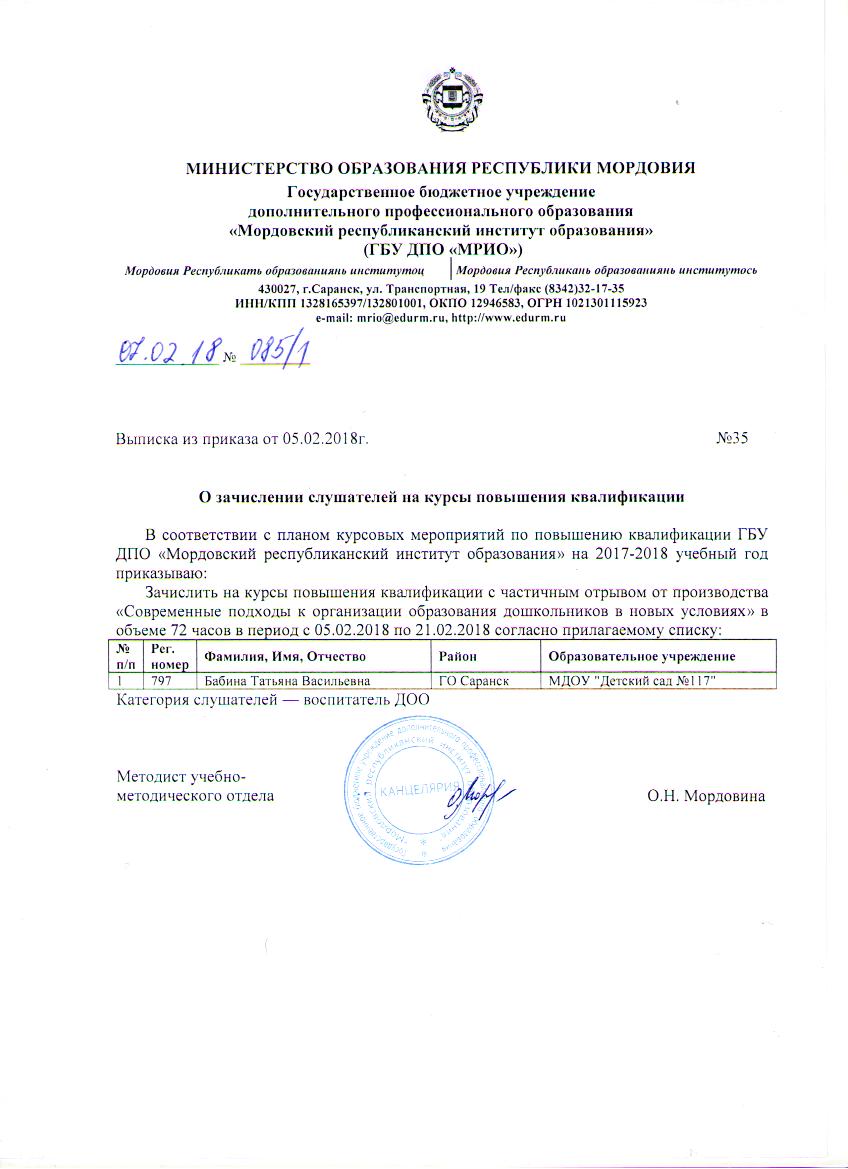 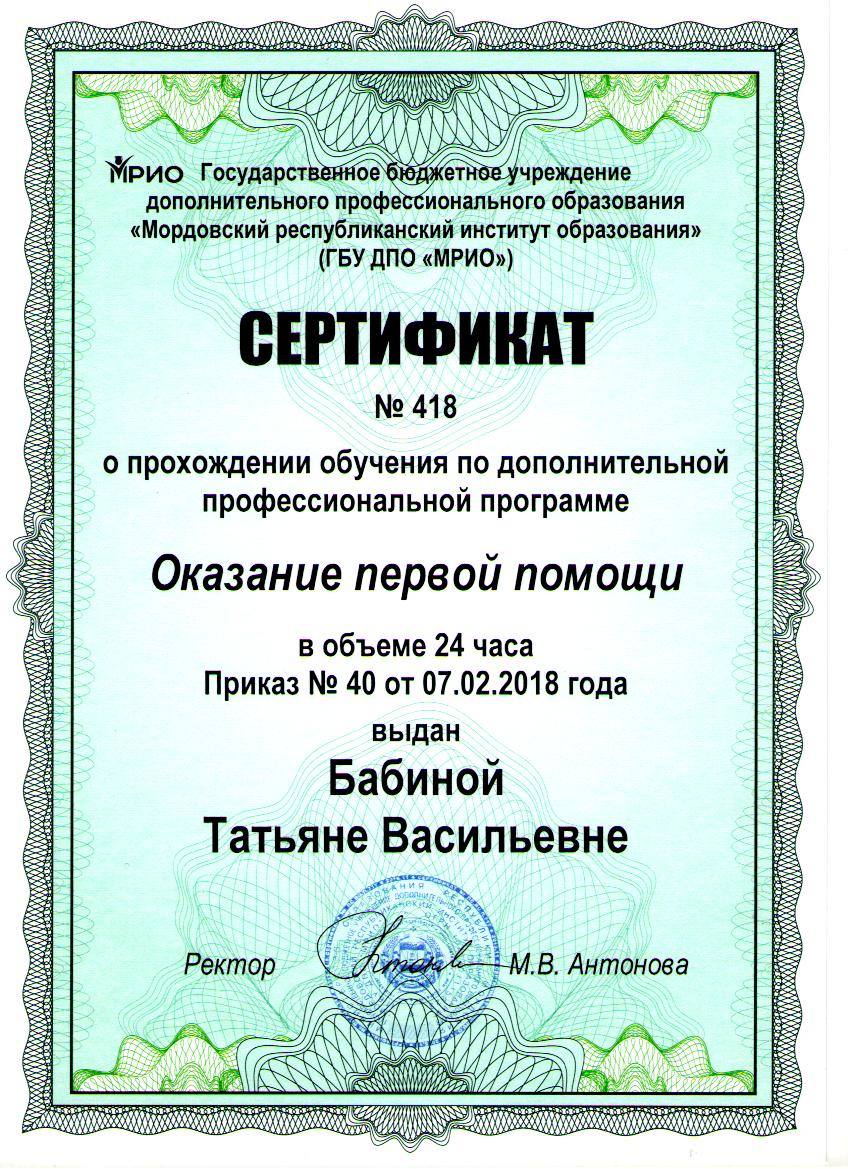 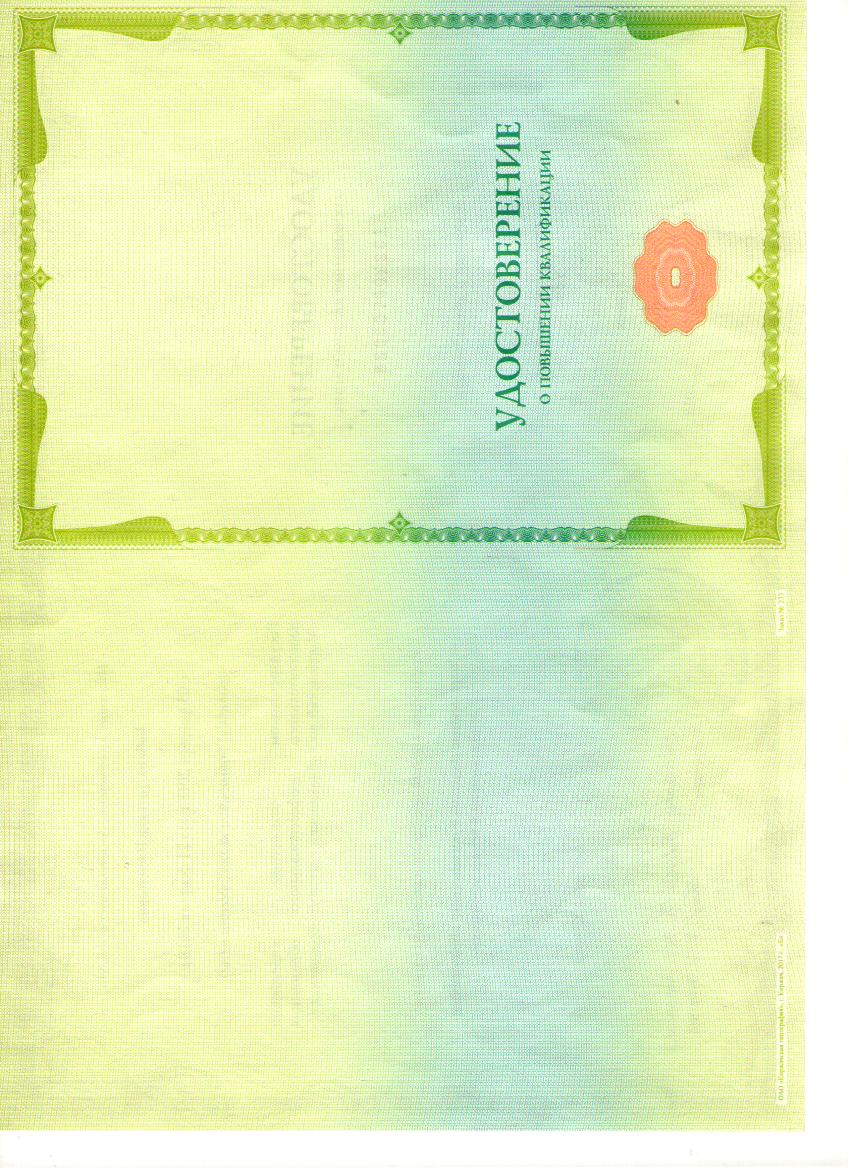